2
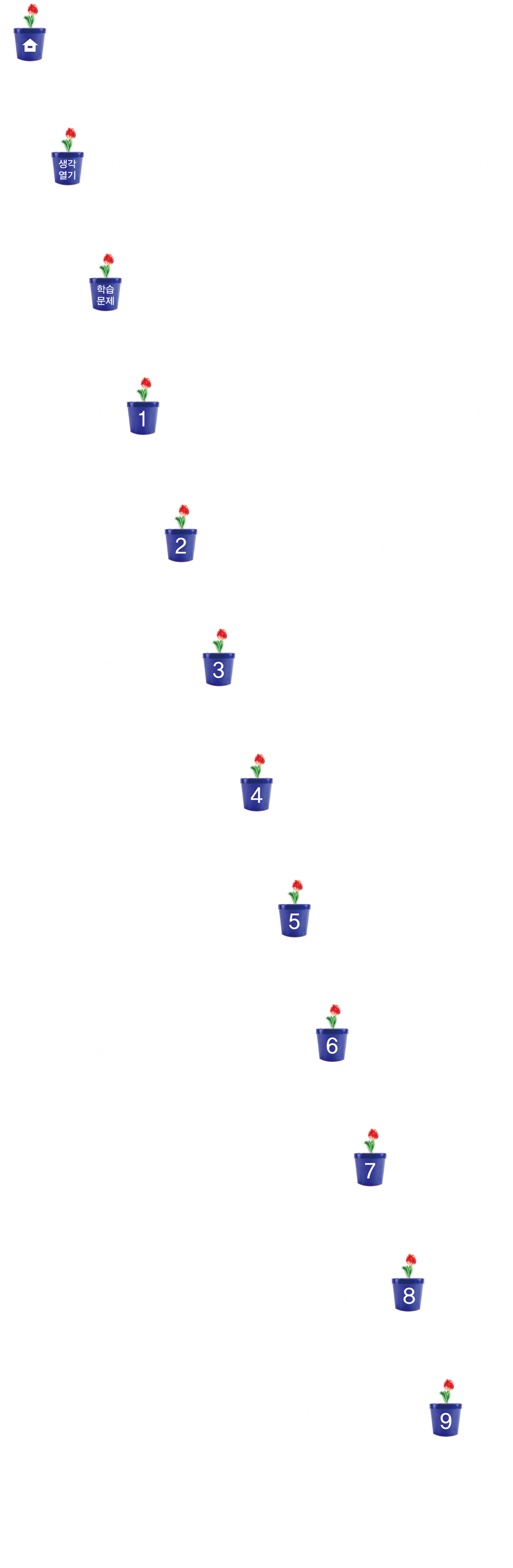 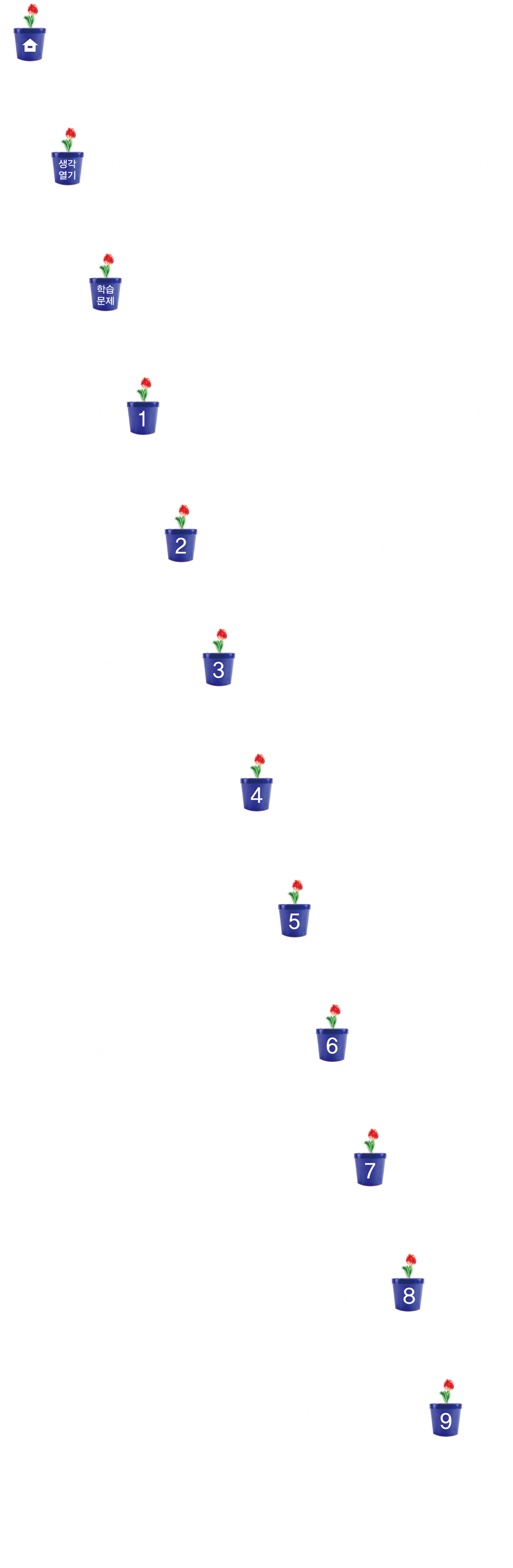 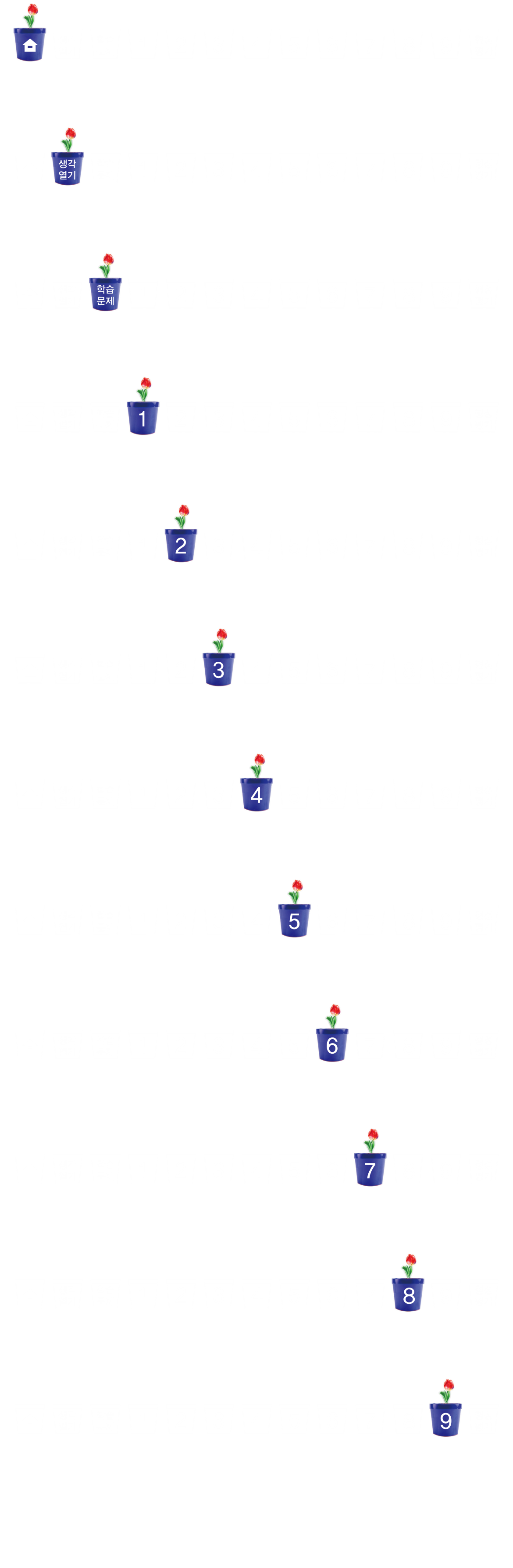 약수와 배수
(『수학』 38~39쪽, 『수학 익힘』 26~27쪽)
6
공배수와 최소공배수를 구해 볼까요
차시
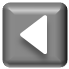 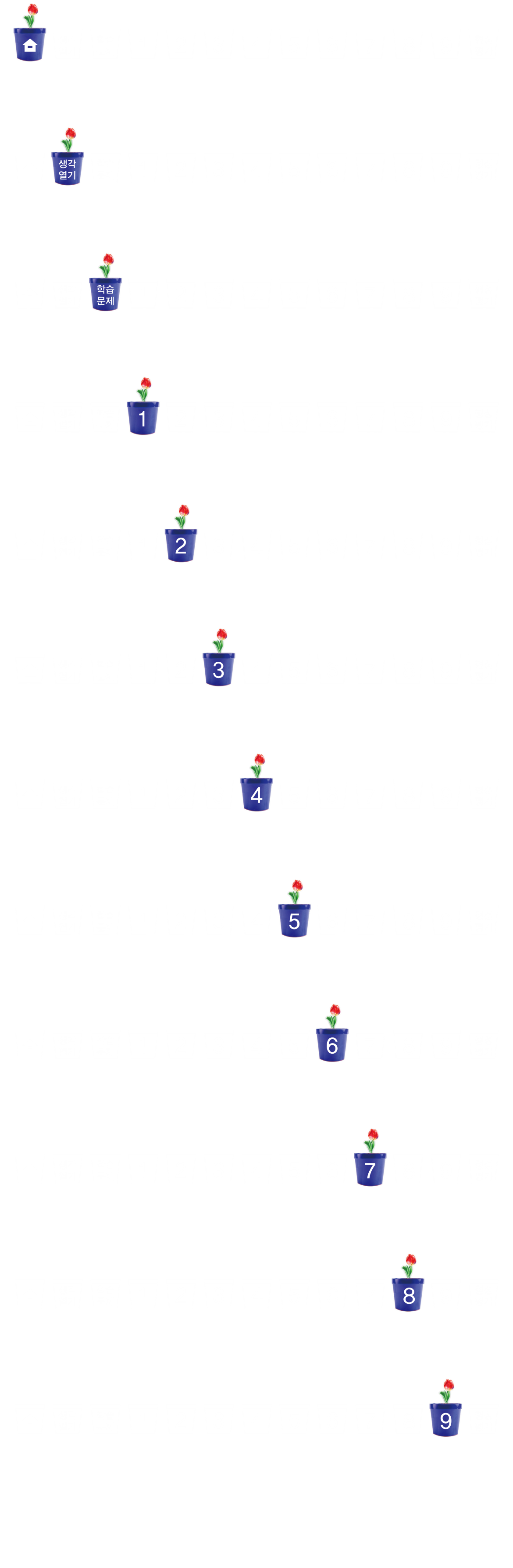 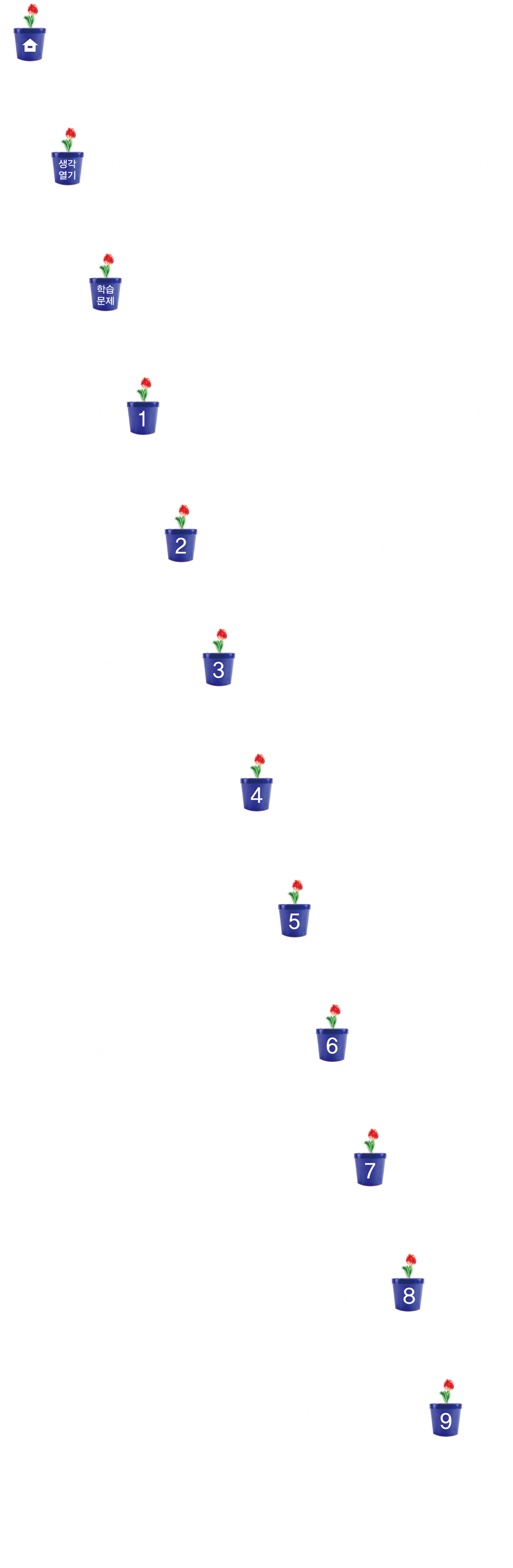 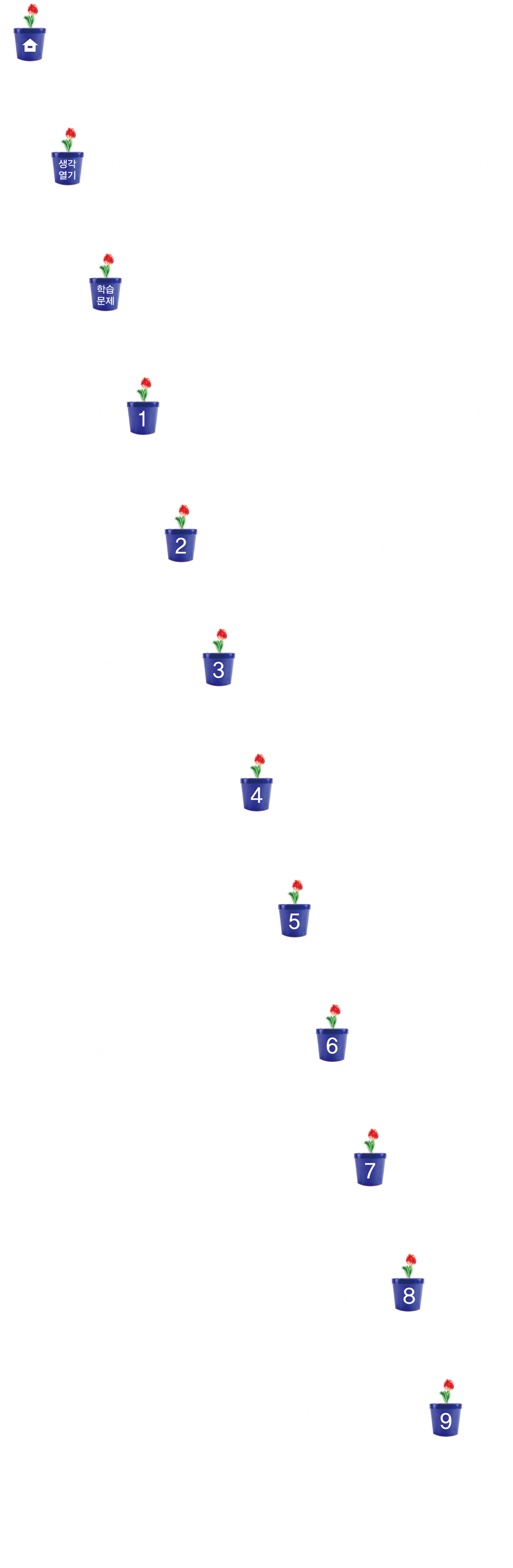 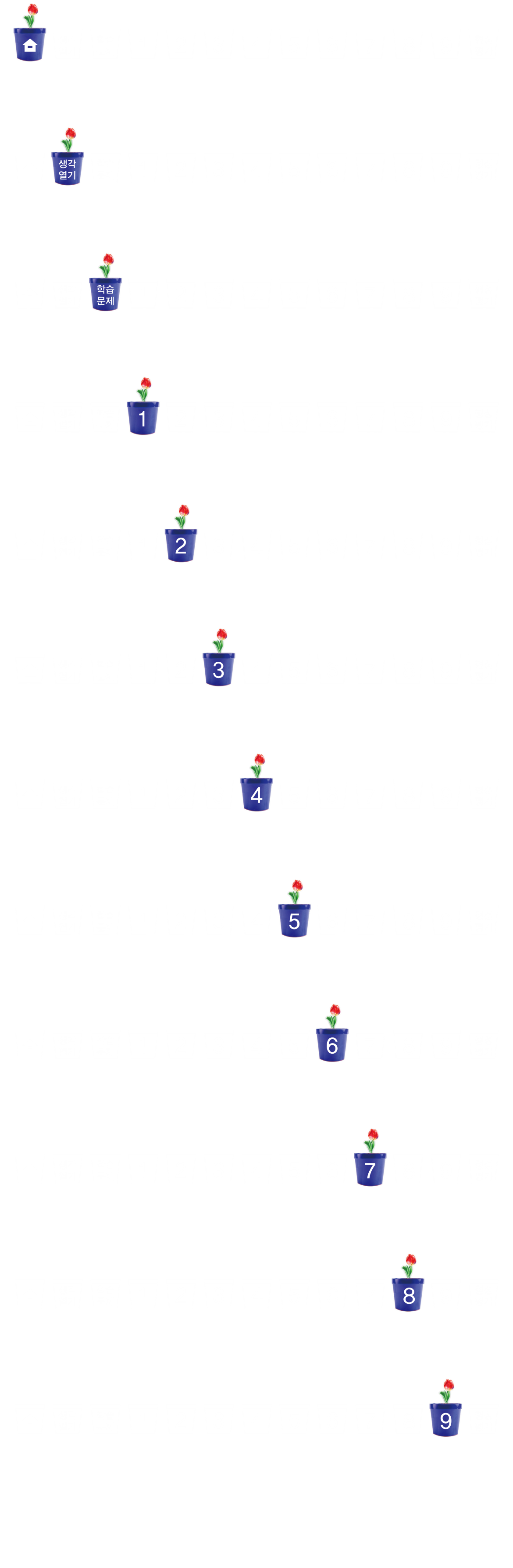 6차시
공배수와 최소공배수를 구해 볼까요
공배수와 최소공배수의 의미를 알고 구해 보아요.
공배수와 최소공배수의 관계를 이해해 보아요.
학습
문제
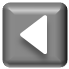 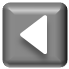 같은 색 나무 도막이 놓인 곳을      찾는 방법 알아보기
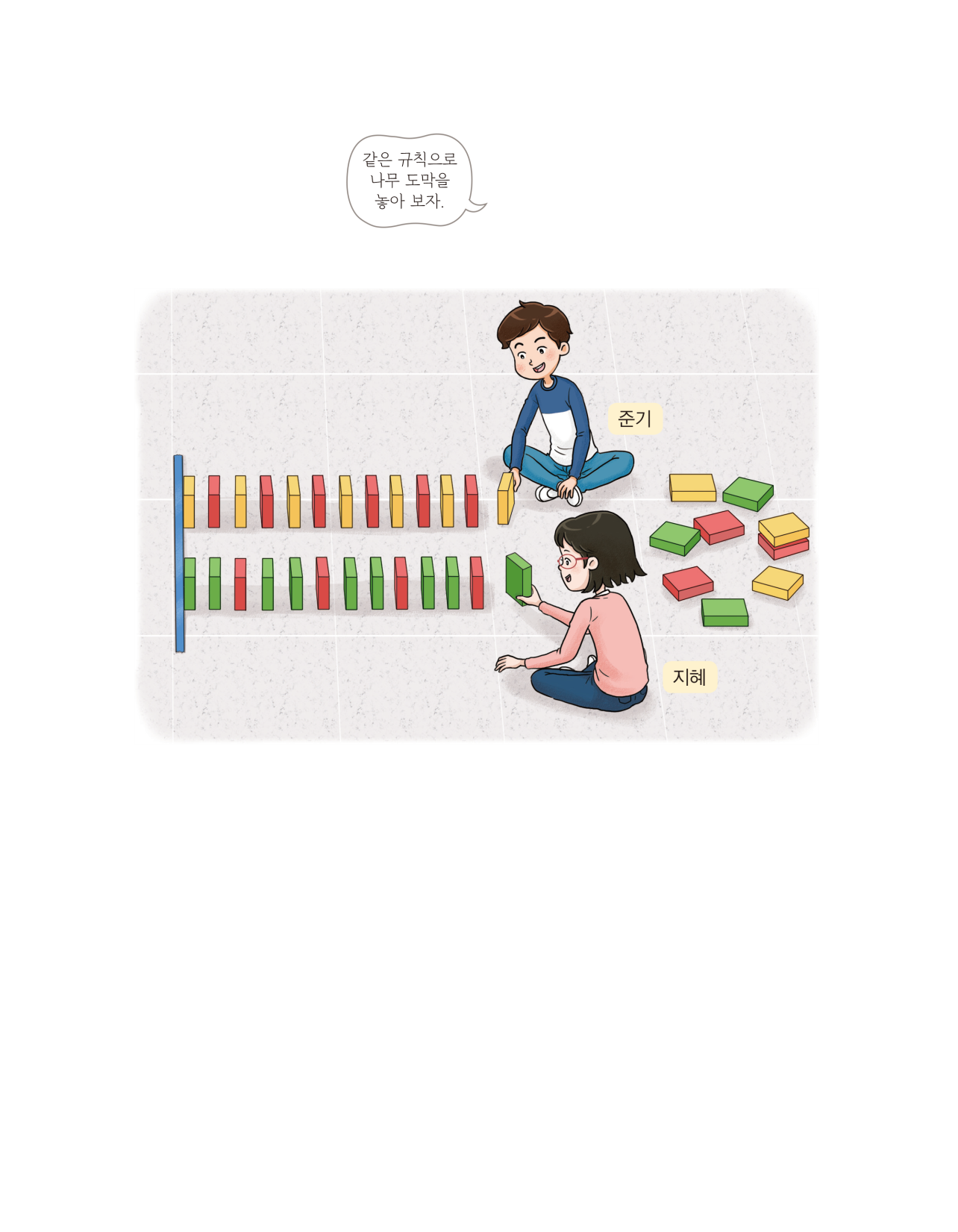 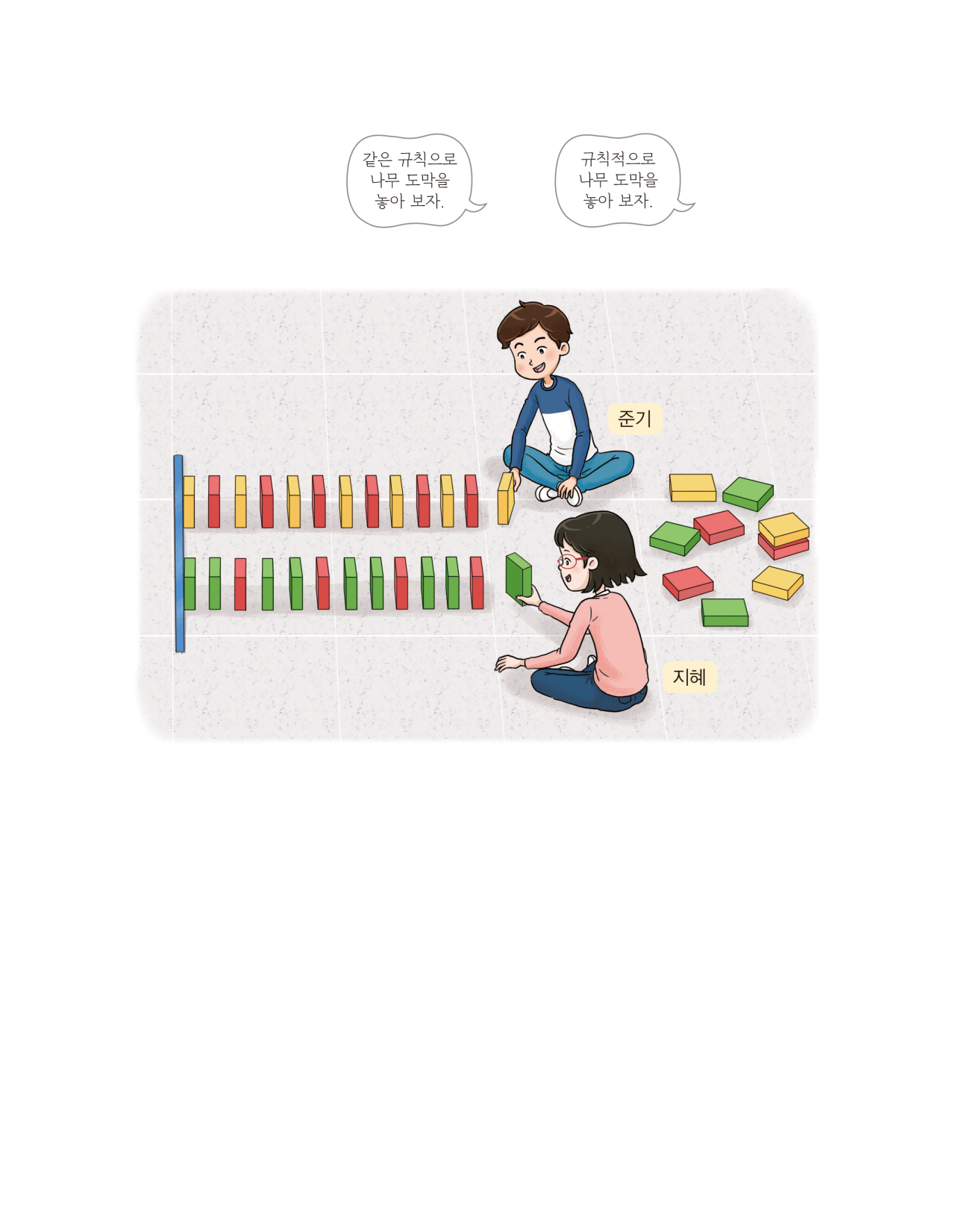 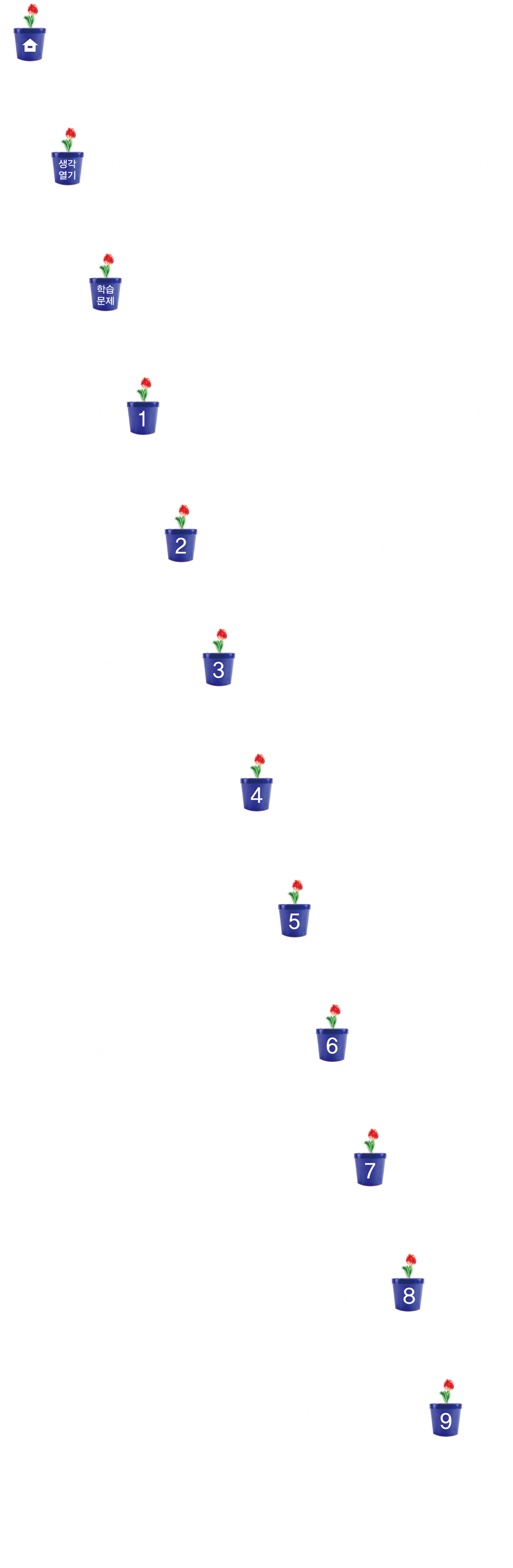 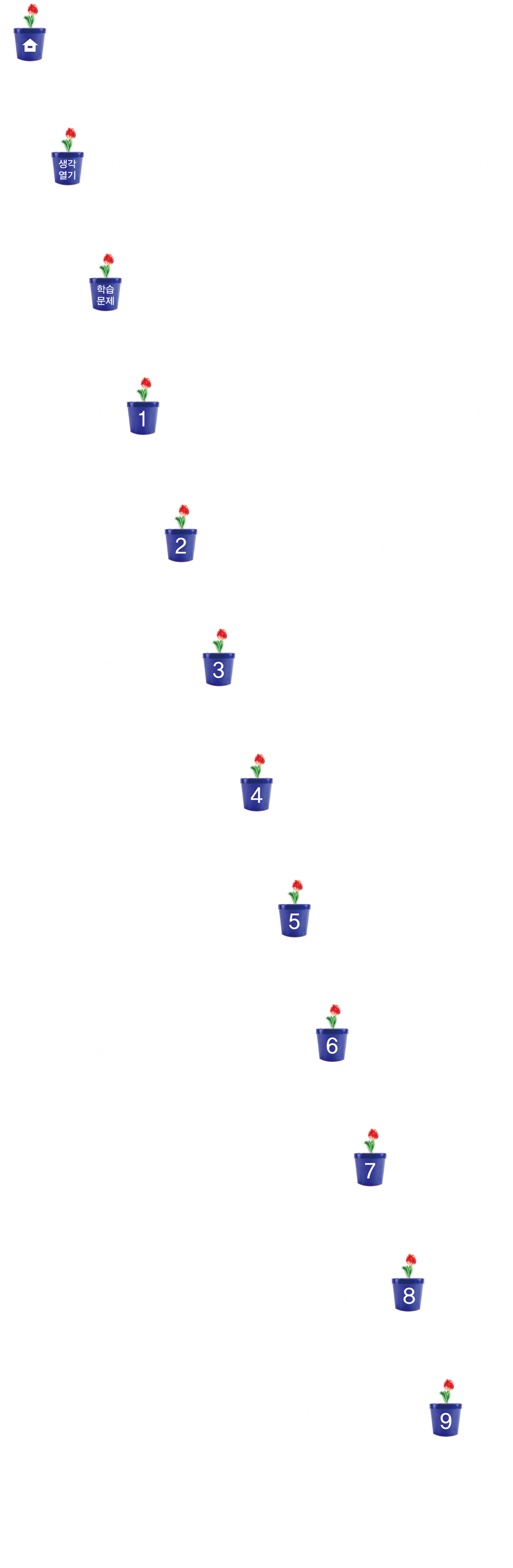 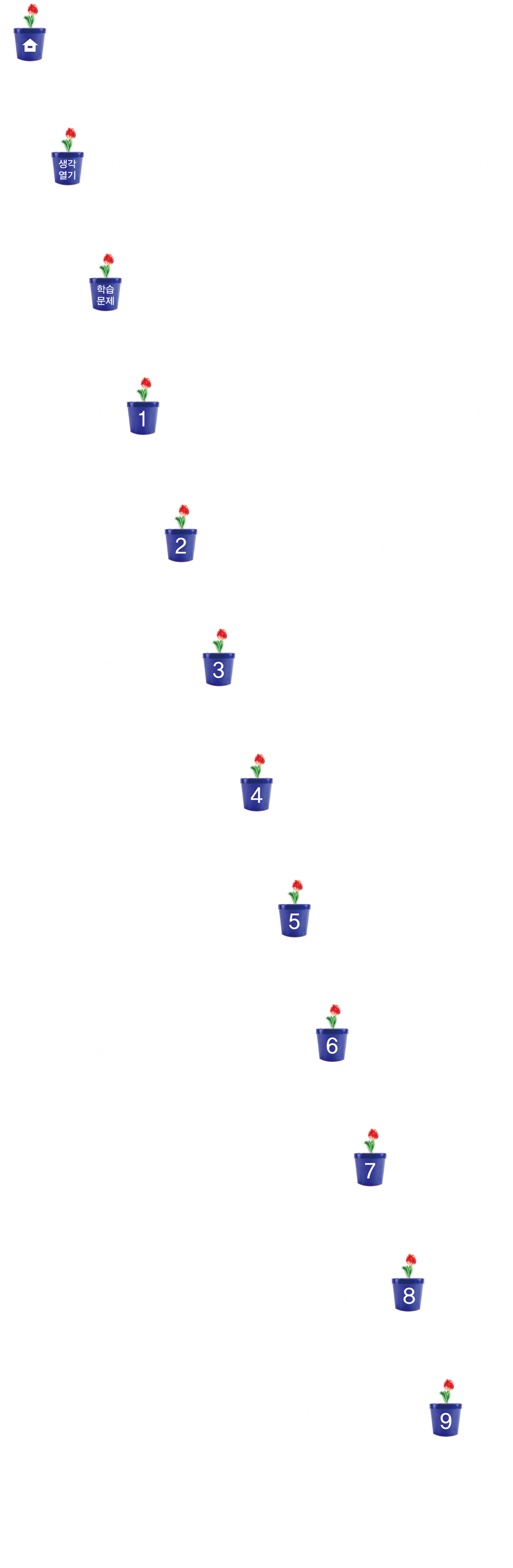 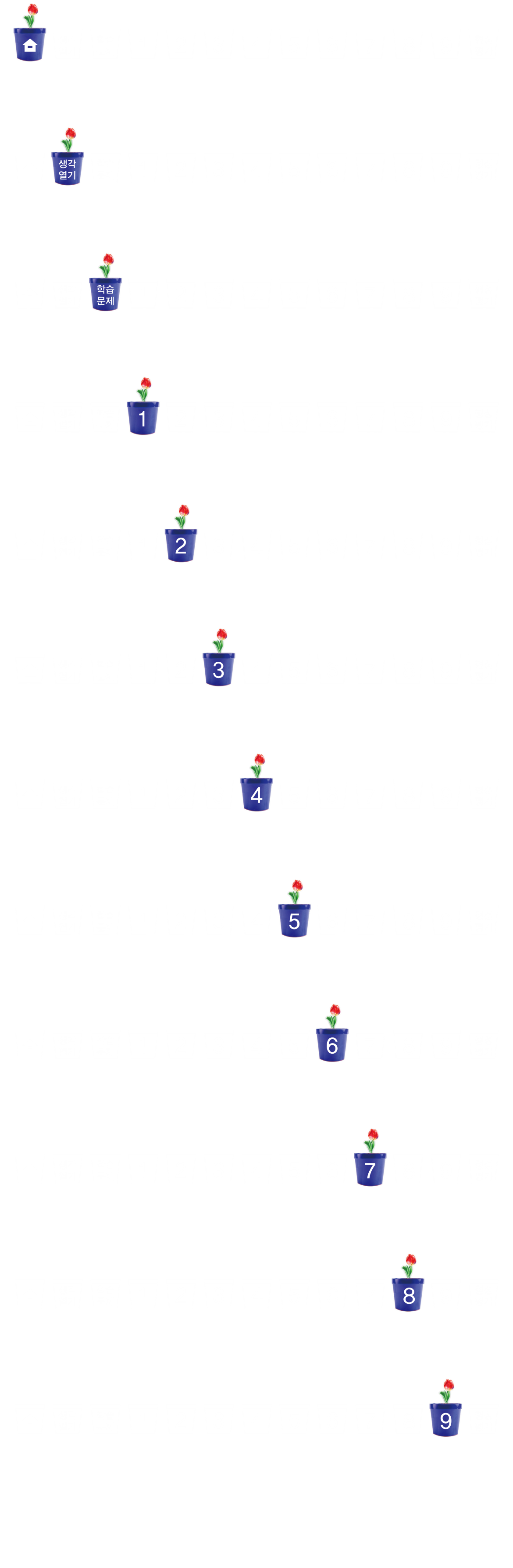 같은 색 나무 도막이 놓인 곳을      찾는 방법 알아보기
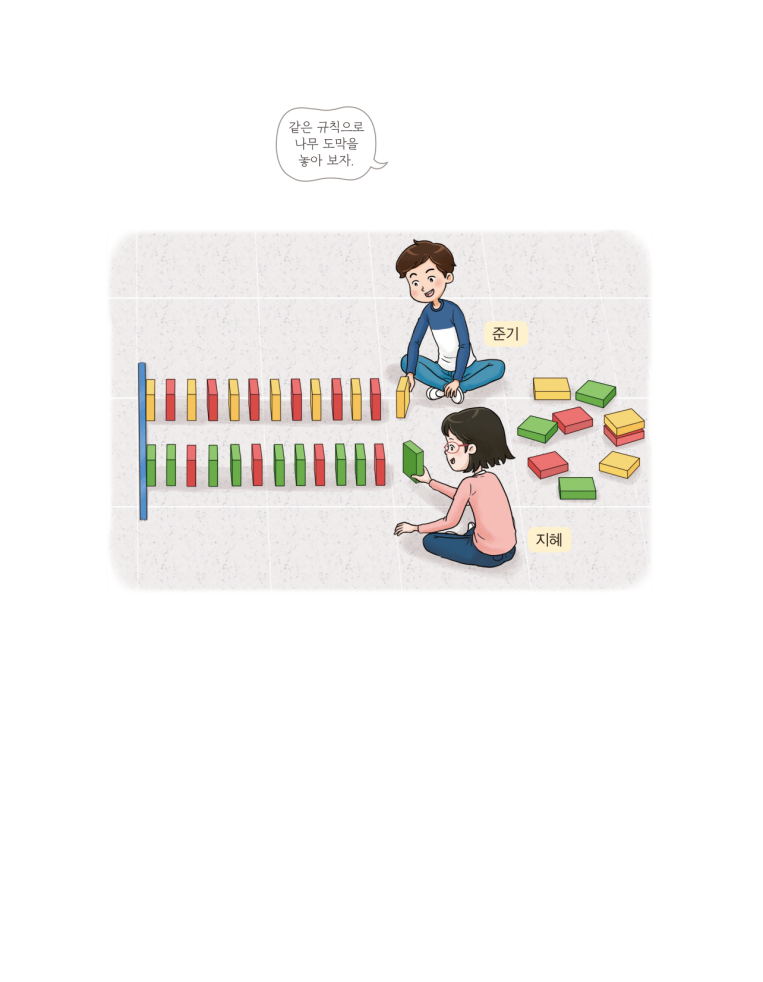 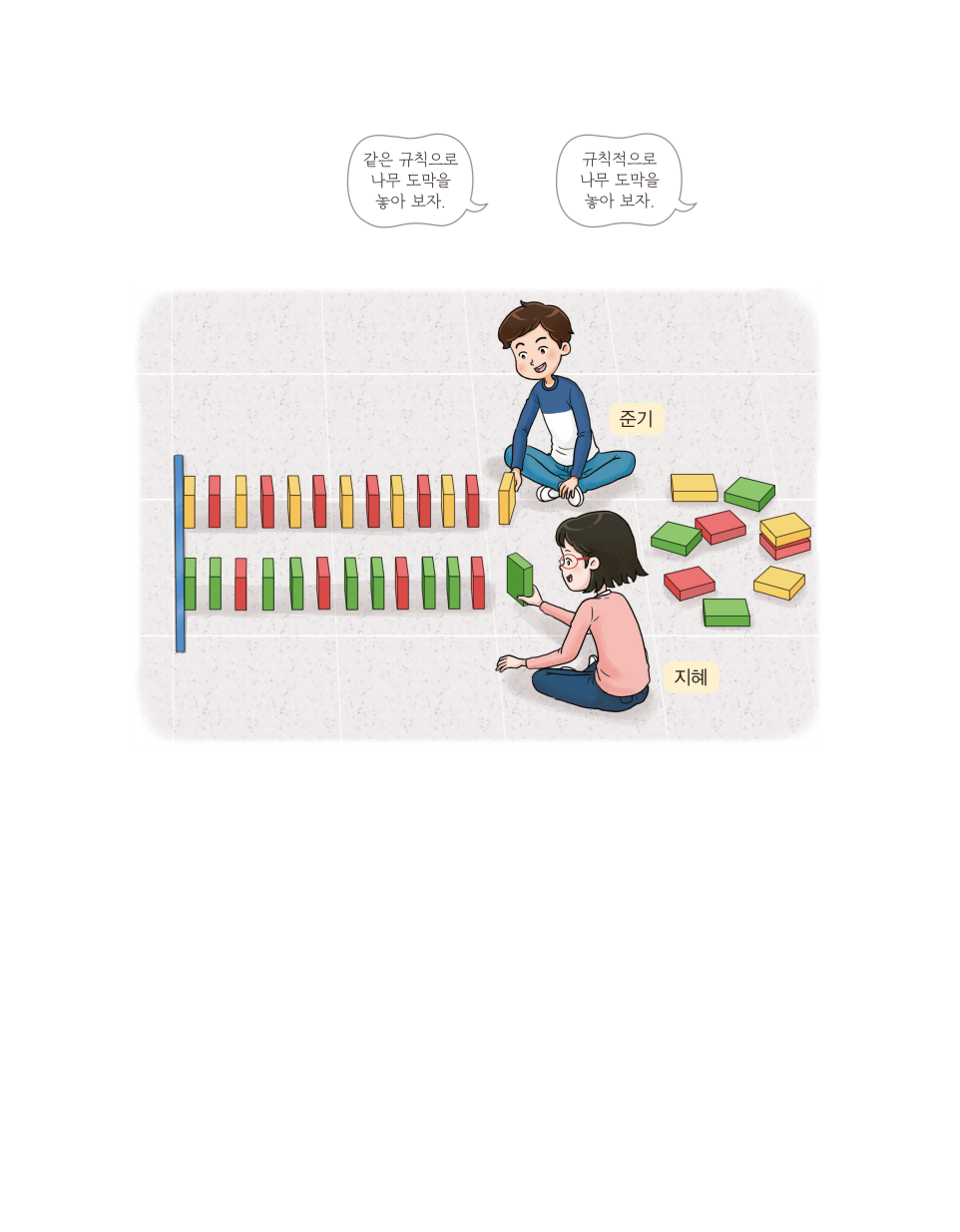 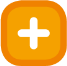 같은 색 나무 도막이 나란히 놓인 곳이 어디인지 알아봅시다.
노란색, 빨간색, 노란색, 빨간색, 노란색, 빨간색 순서입니다.
노란색, 빨간색 나무 도막이 반복됩니다.
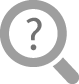 초록색, 초록색, 빨간색, 초록색, 초록색, 빨간색 순서입니다.
초록색이 2번, 빨간색이 1번 반복됩니다.
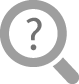 지혜는 어떤 규칙으로 나무 도막을 놓았는지 이야기해 보세요.
준기는 어떤 규칙으로 나무 도막을 놓았는지 이야기해 보세요.
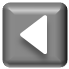 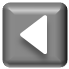 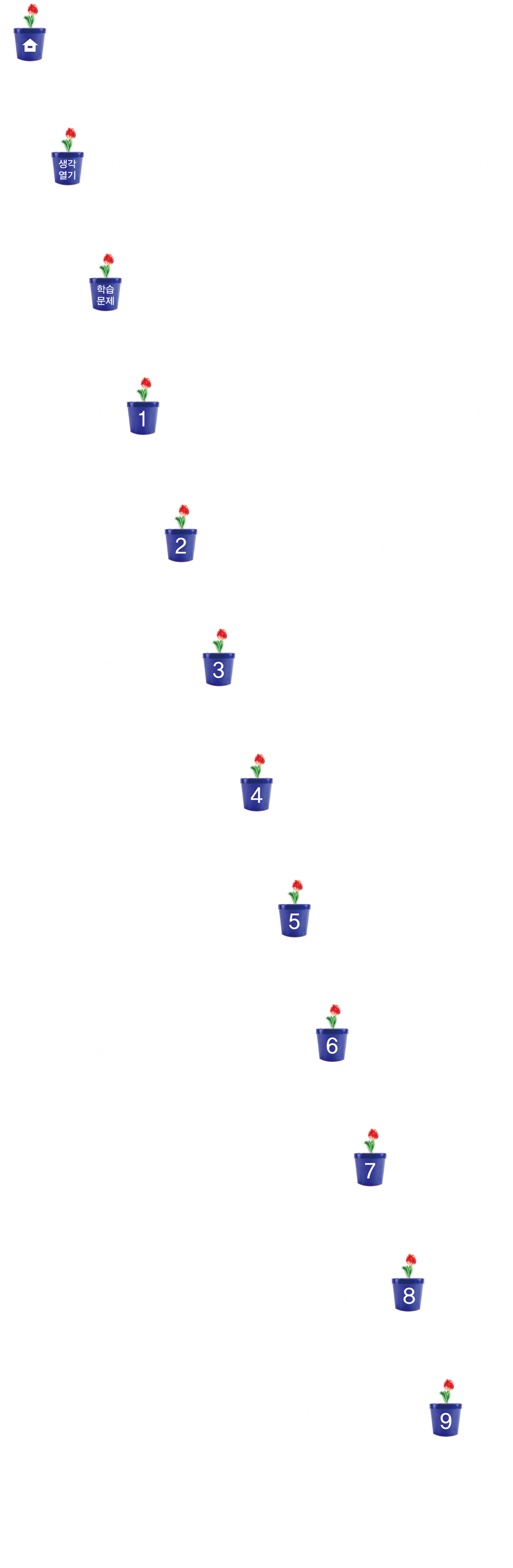 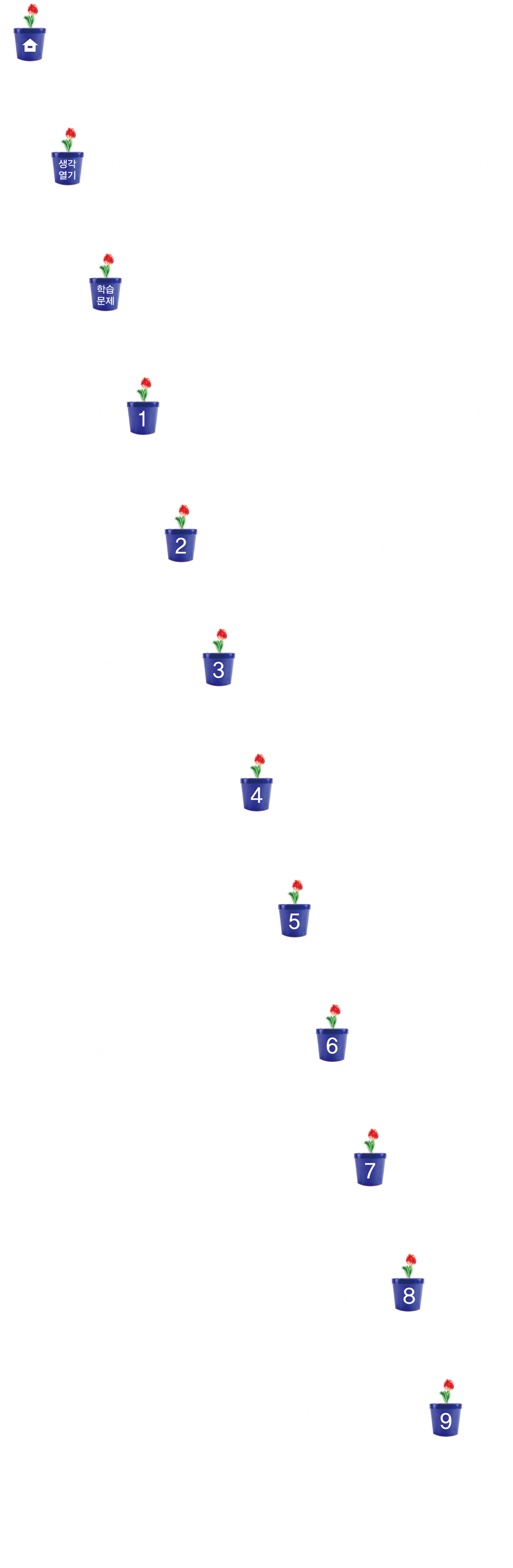 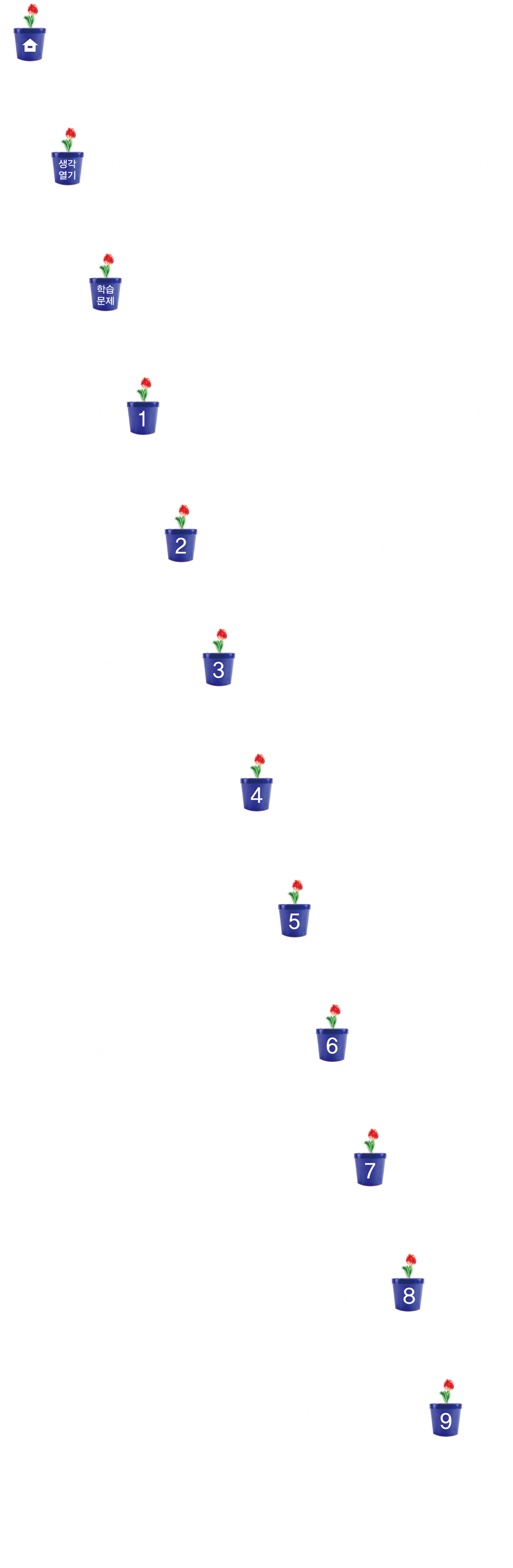 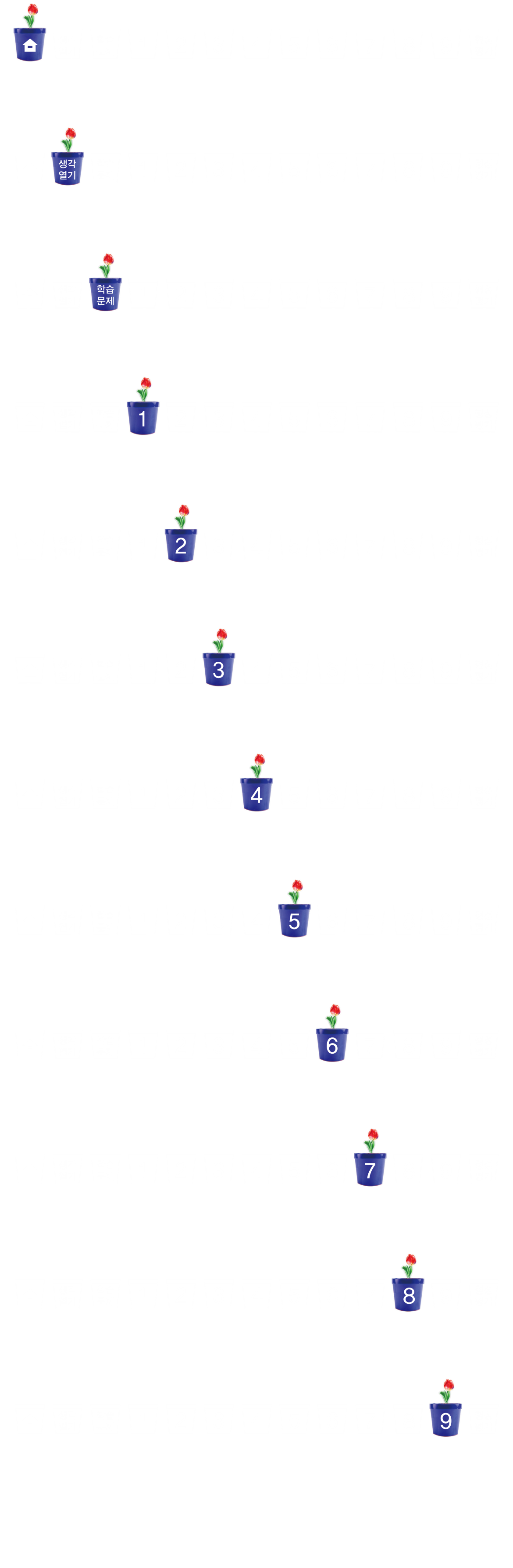 같은 색 나무 도막이 놓인 곳을      찾는 방법 알아보기
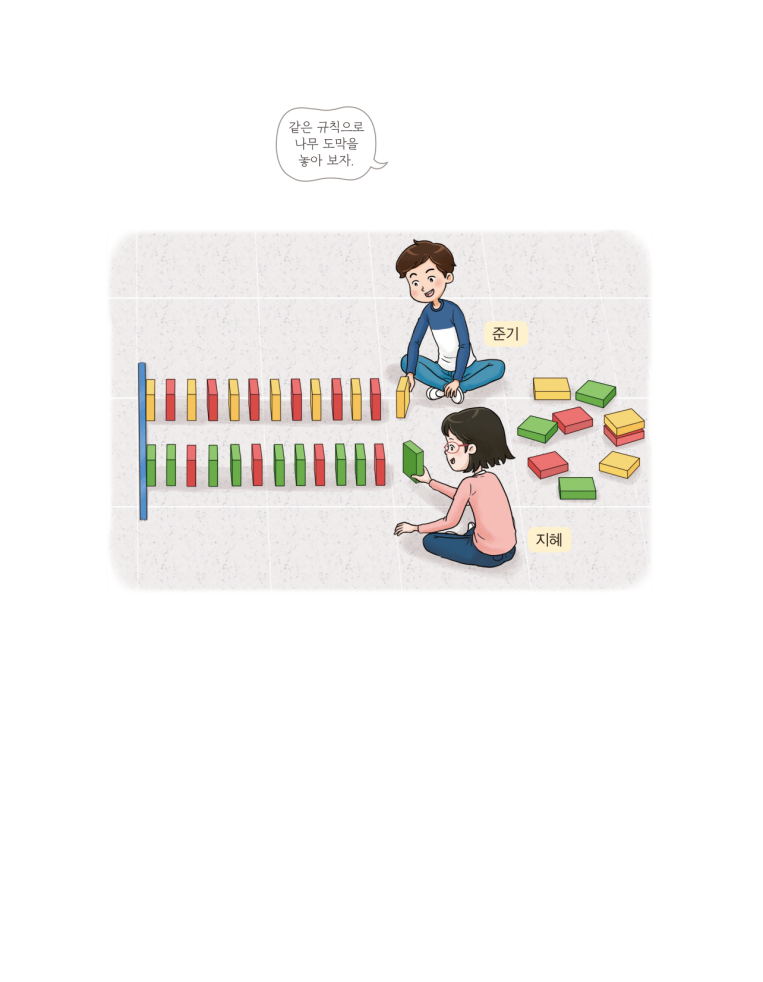 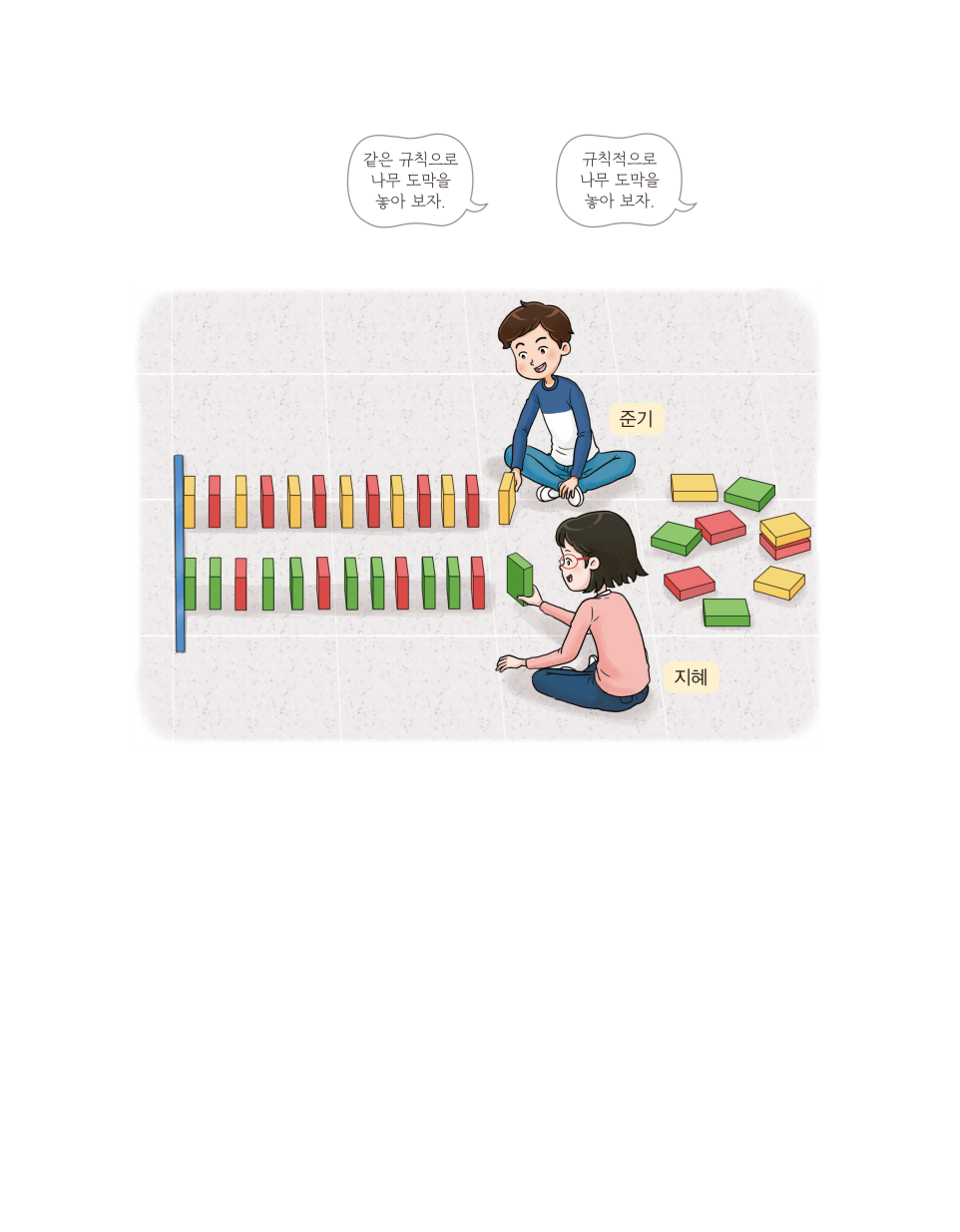 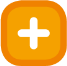 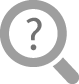 6째입니다.
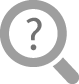 12째입니다.
빨간색 나무 도막이 처음으로 나란히 놓인 곳은 몇째인지 알아보세요.
빨간색 나무 도막이 두 번째로 나란히 놓인 곳은 몇째인지 알아보세요.
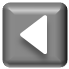 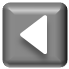 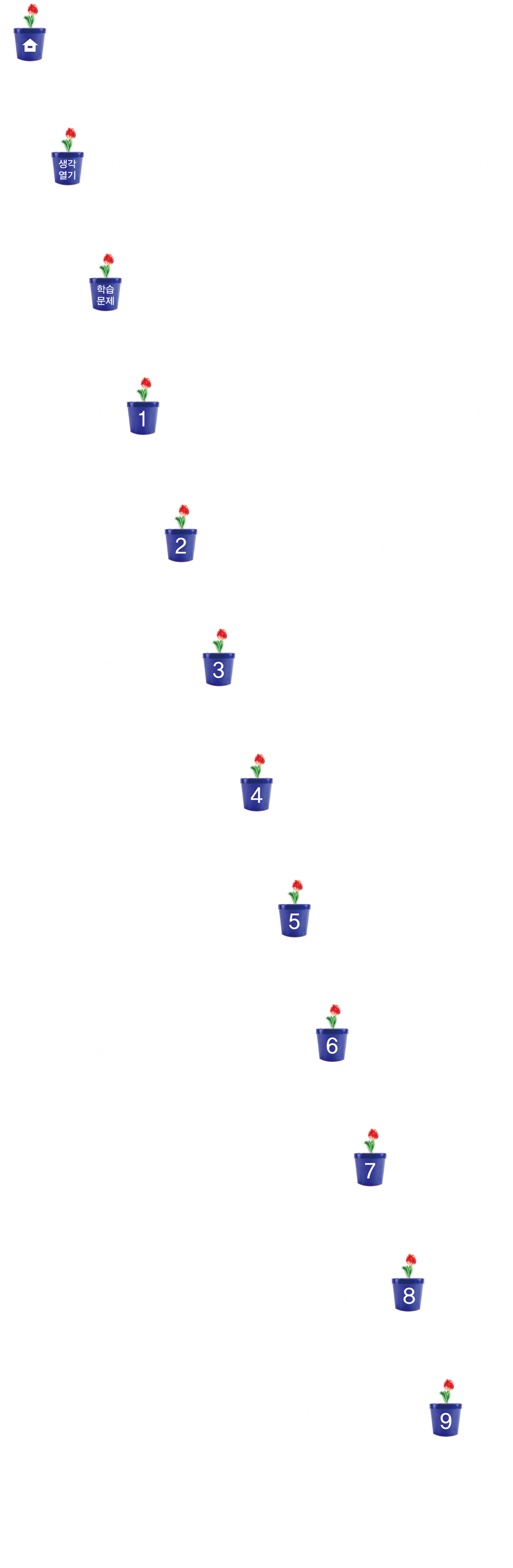 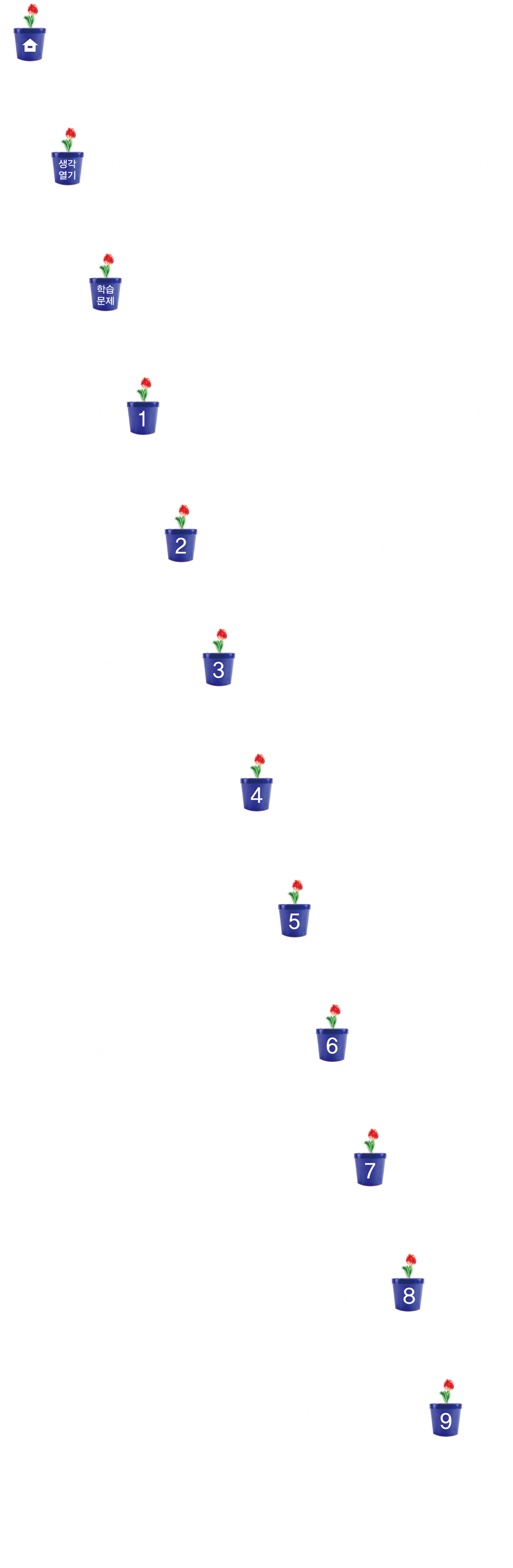 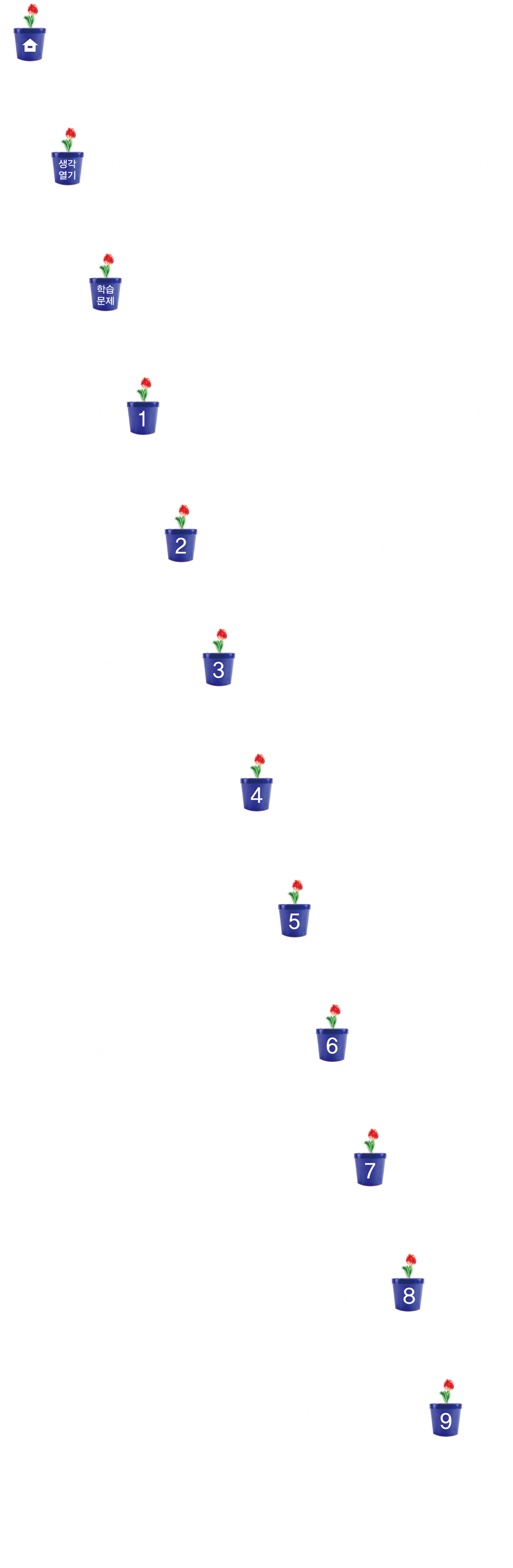 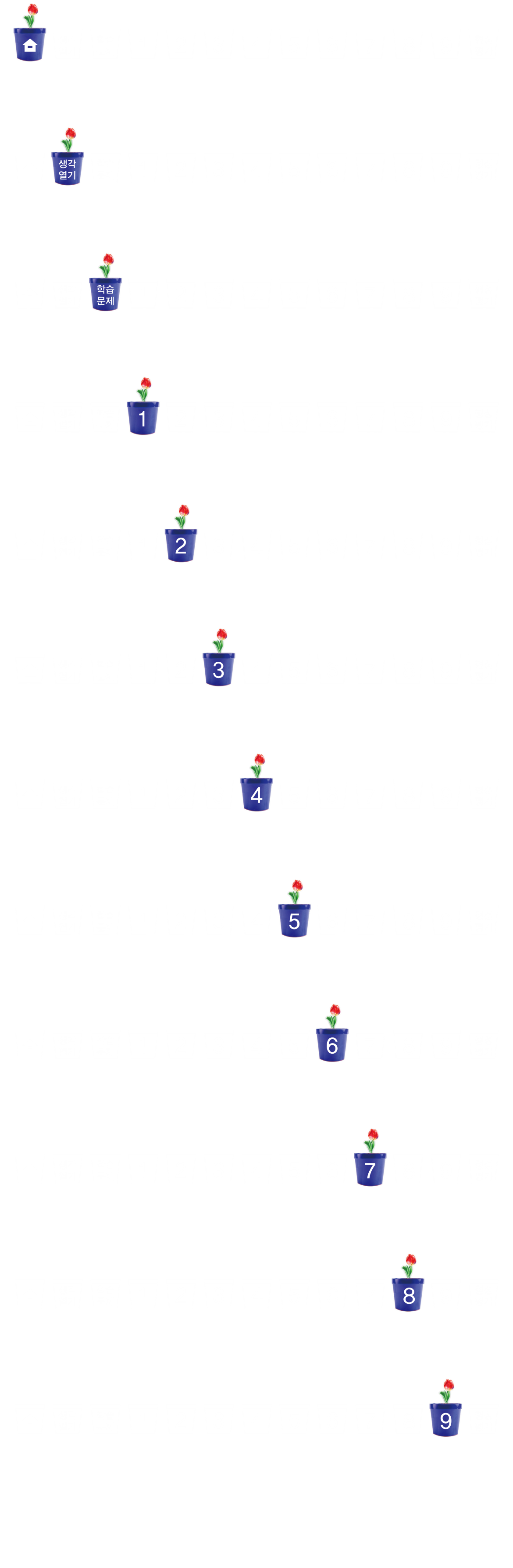 공통된 배수 찾아보기
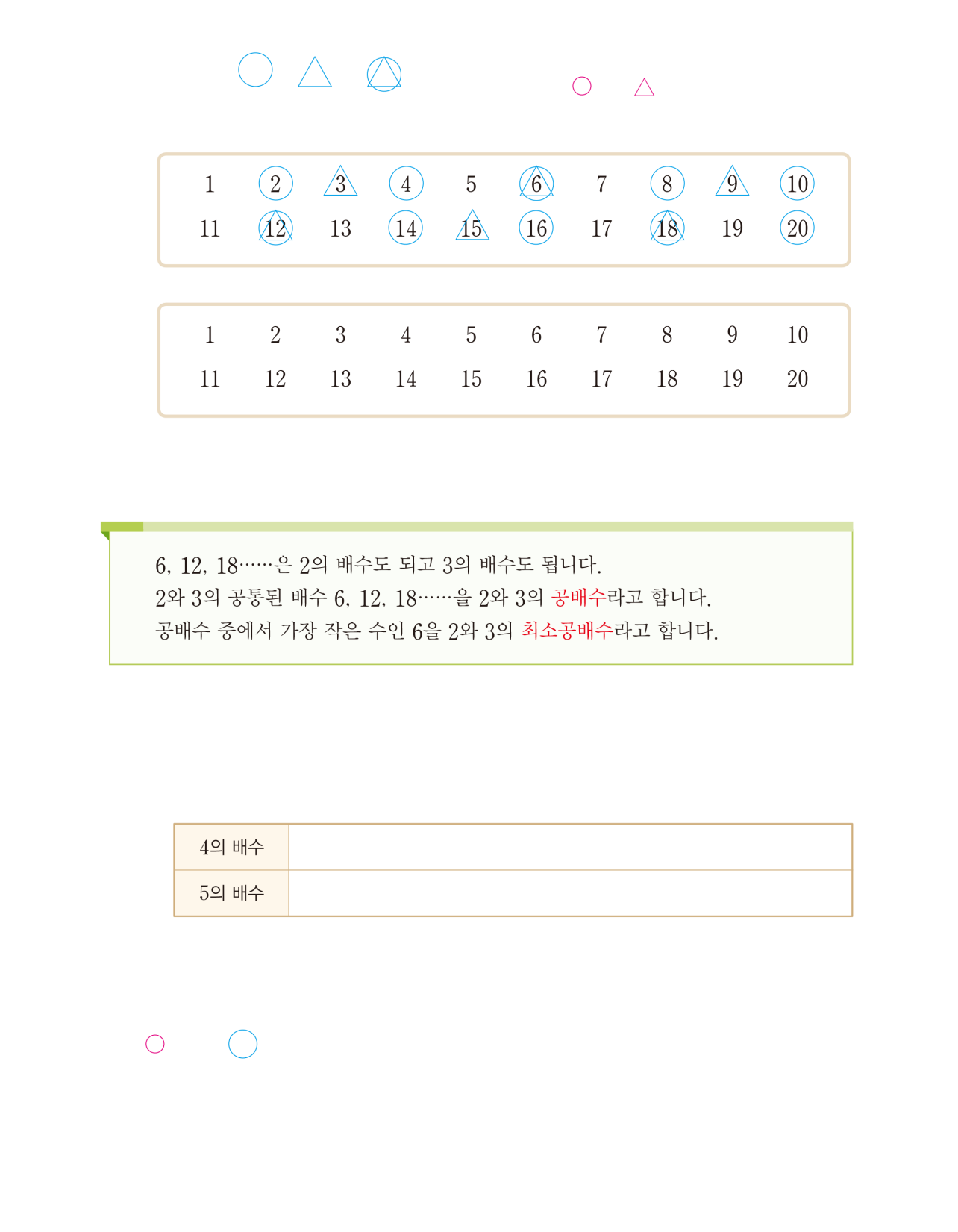 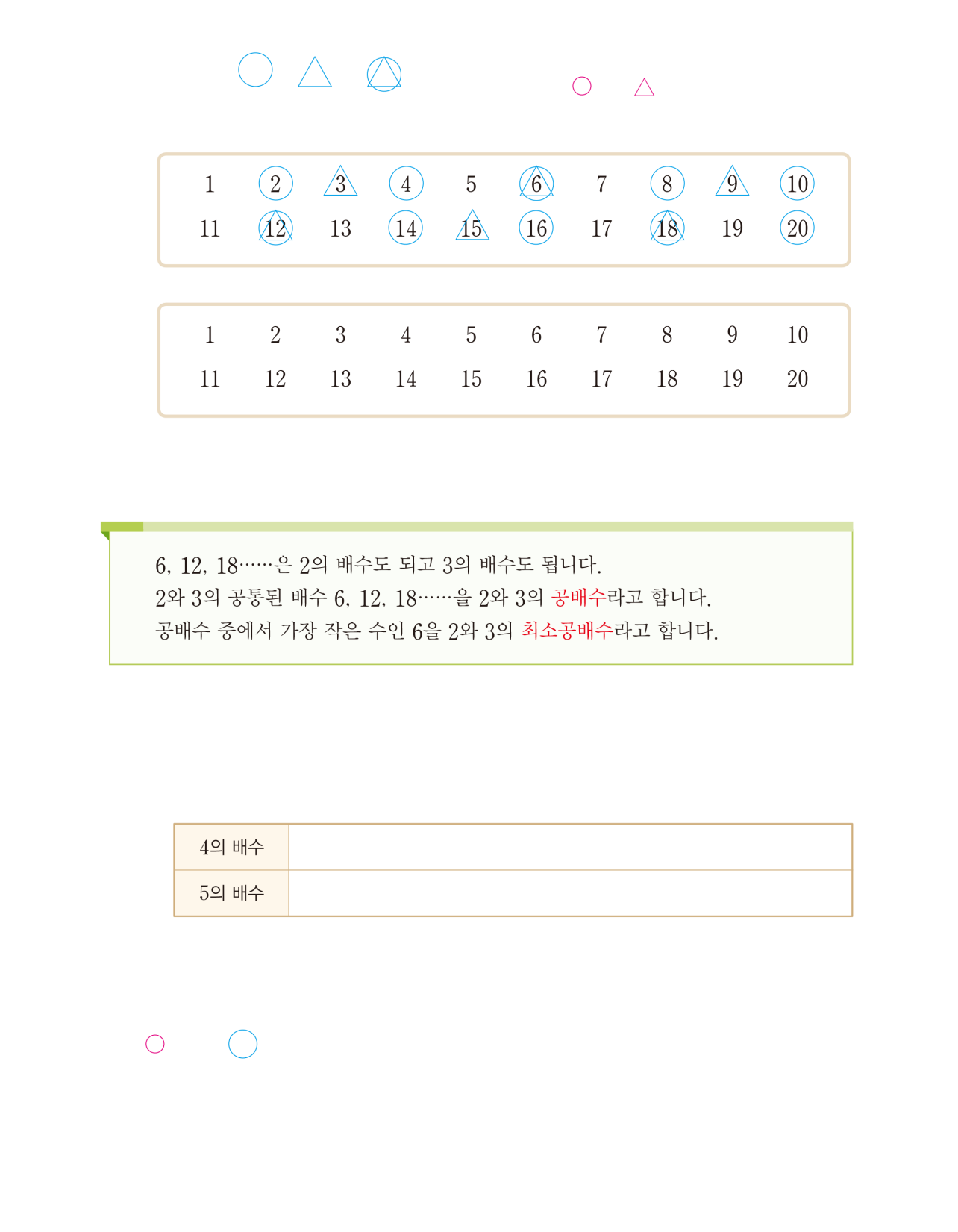 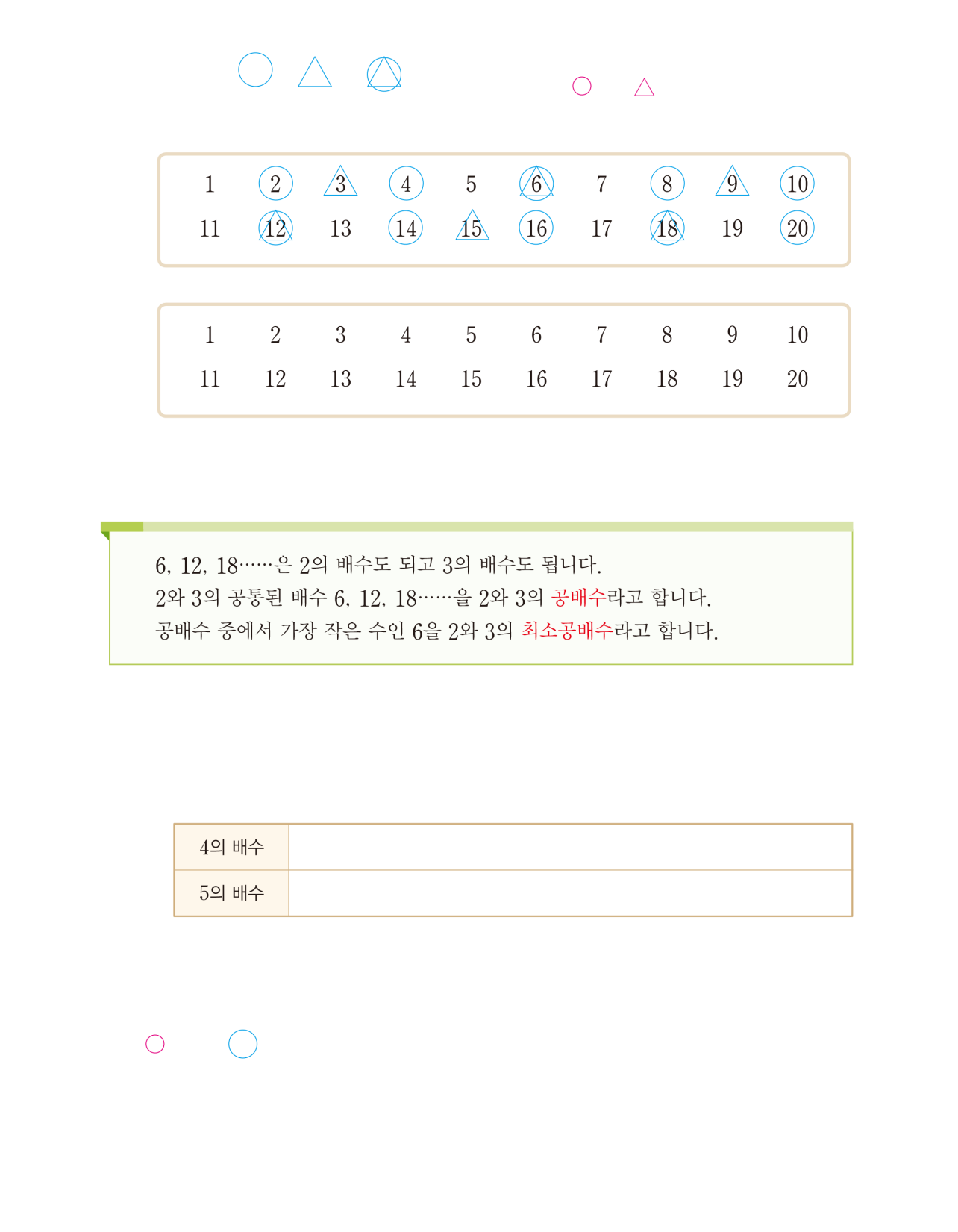 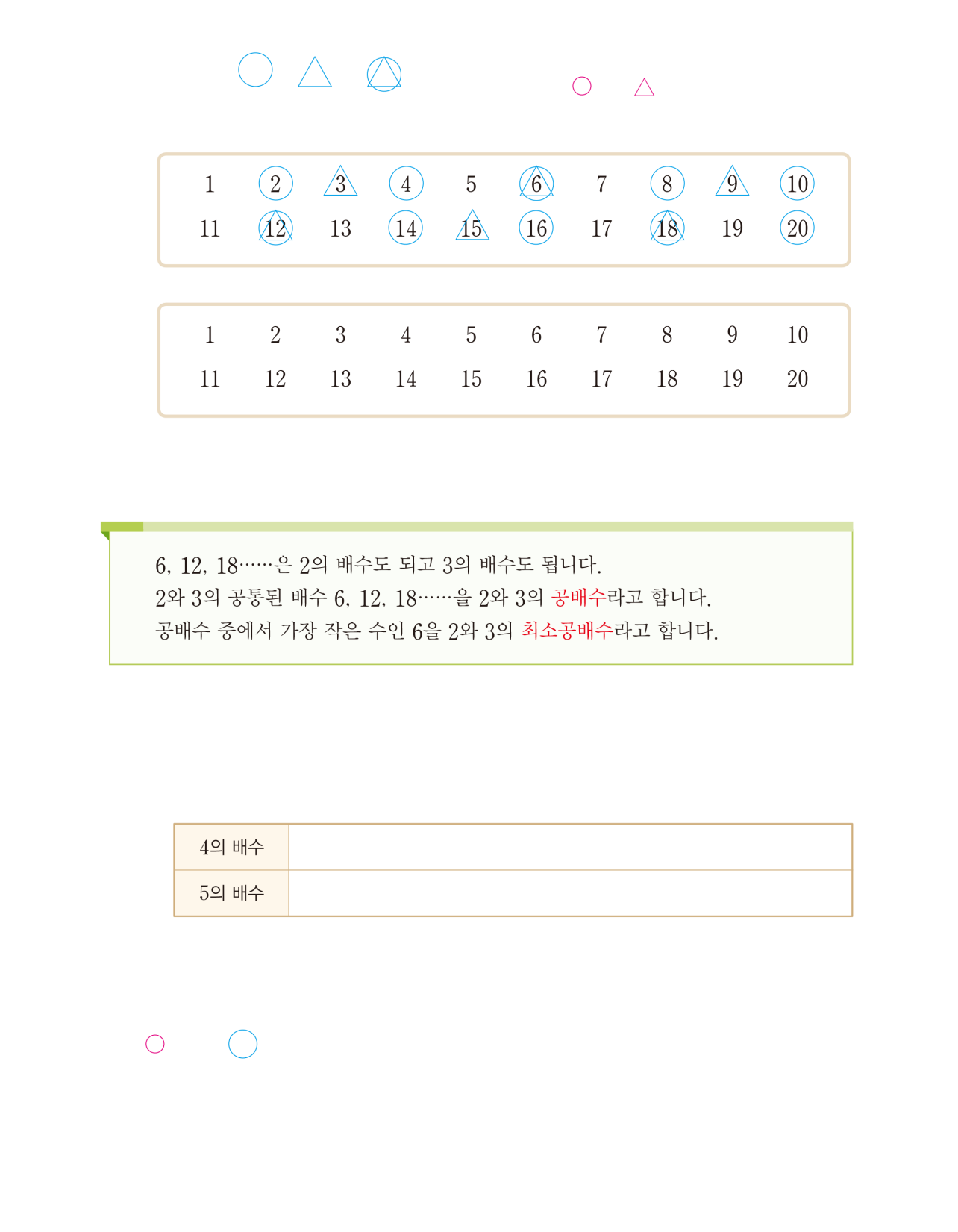 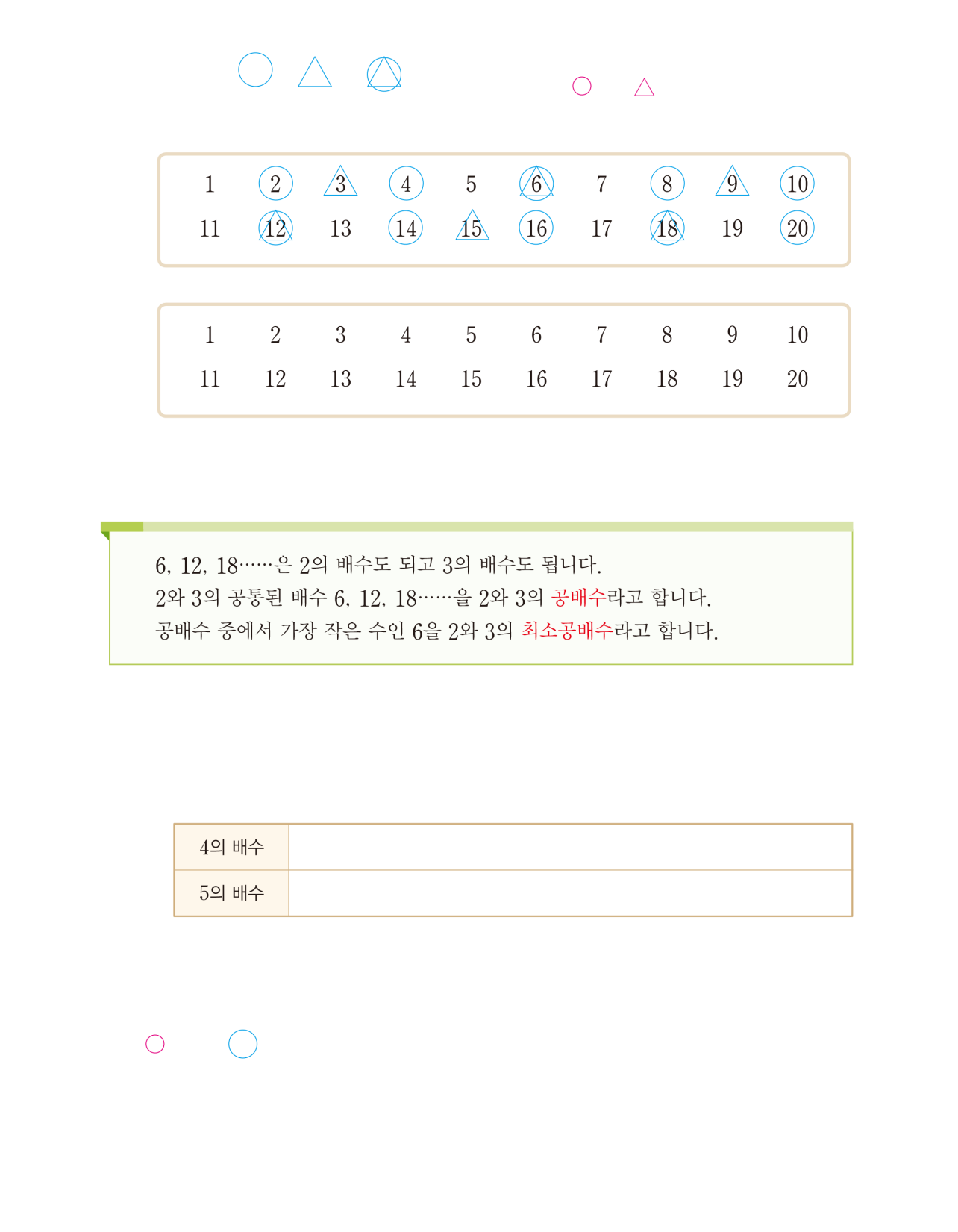 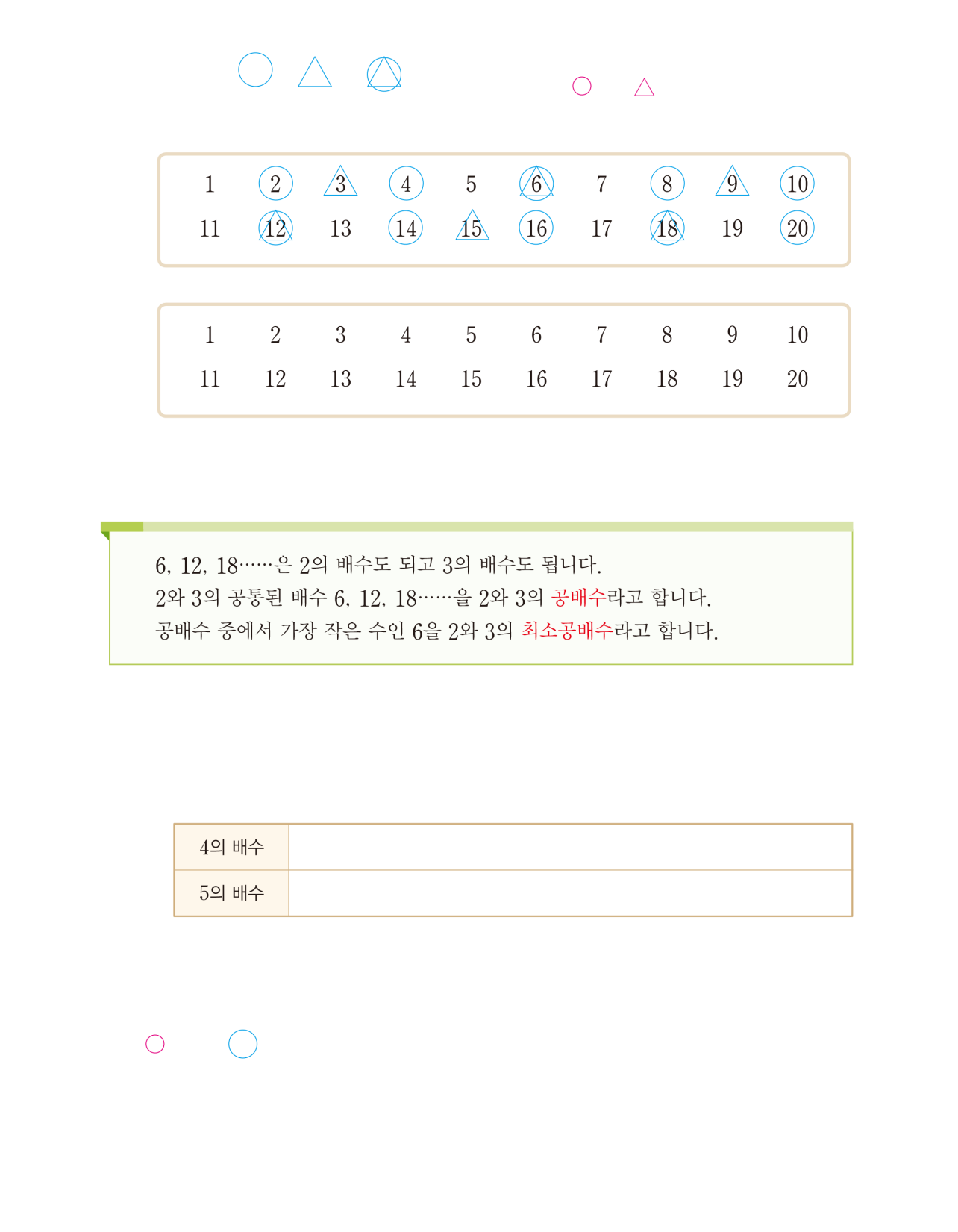 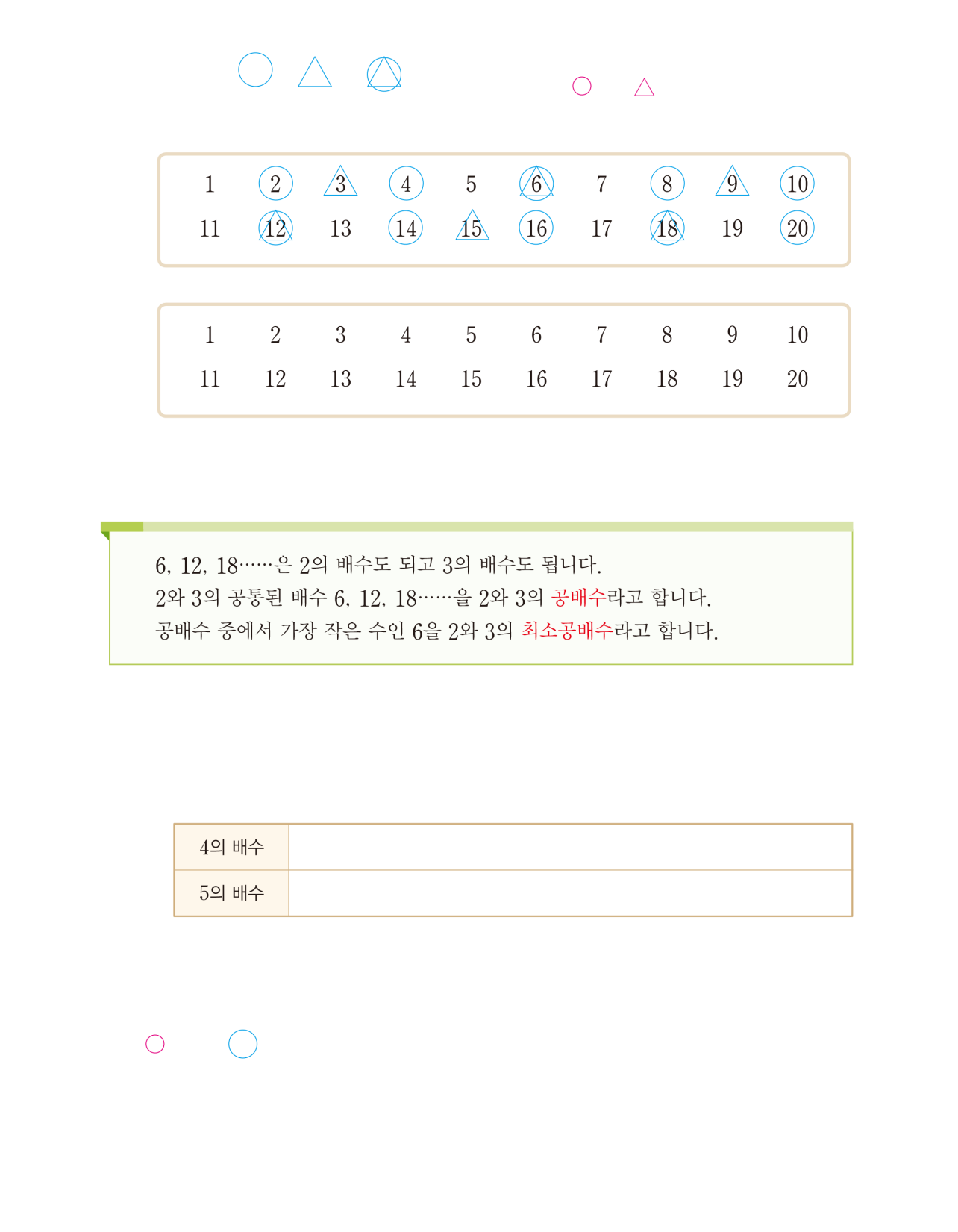 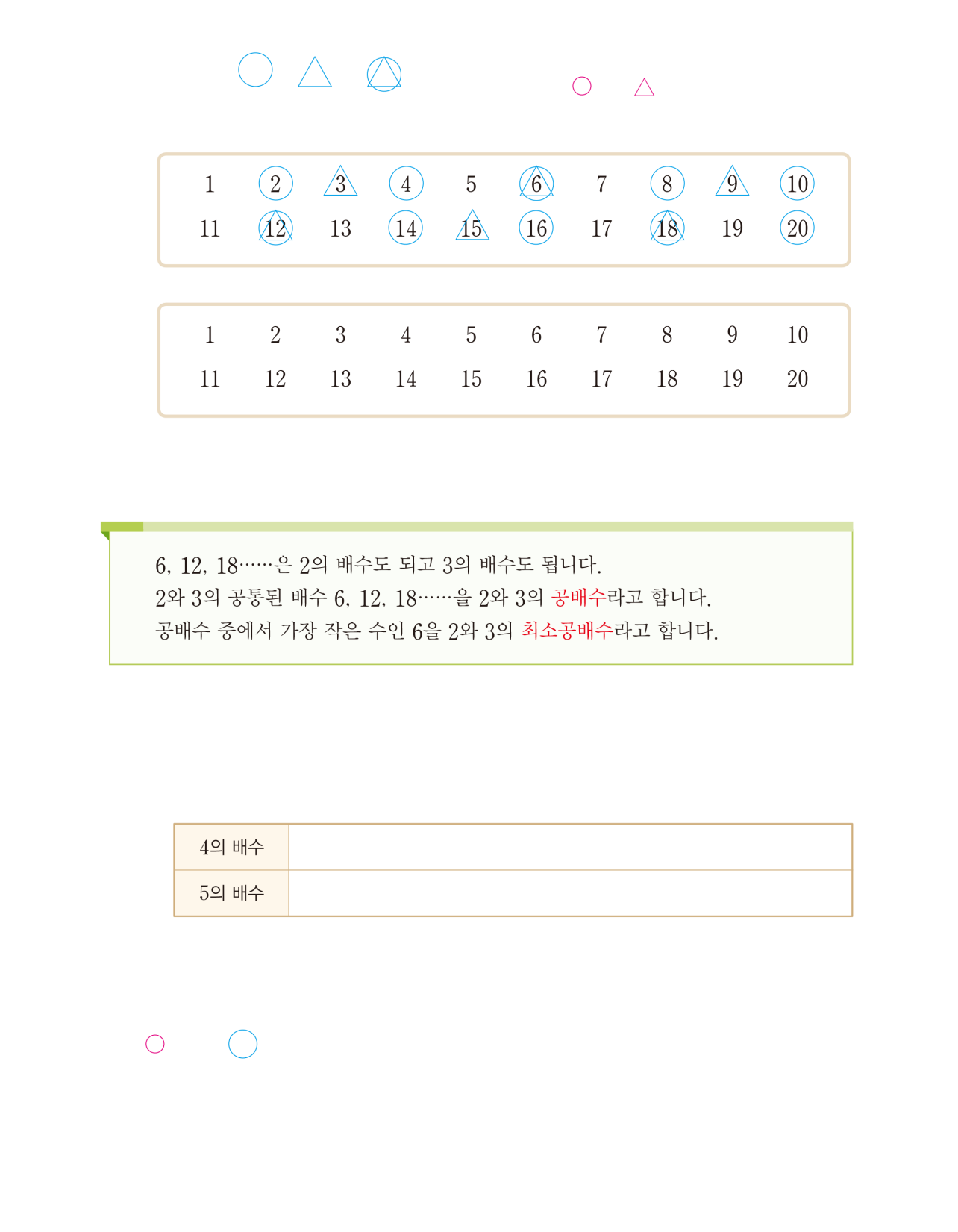 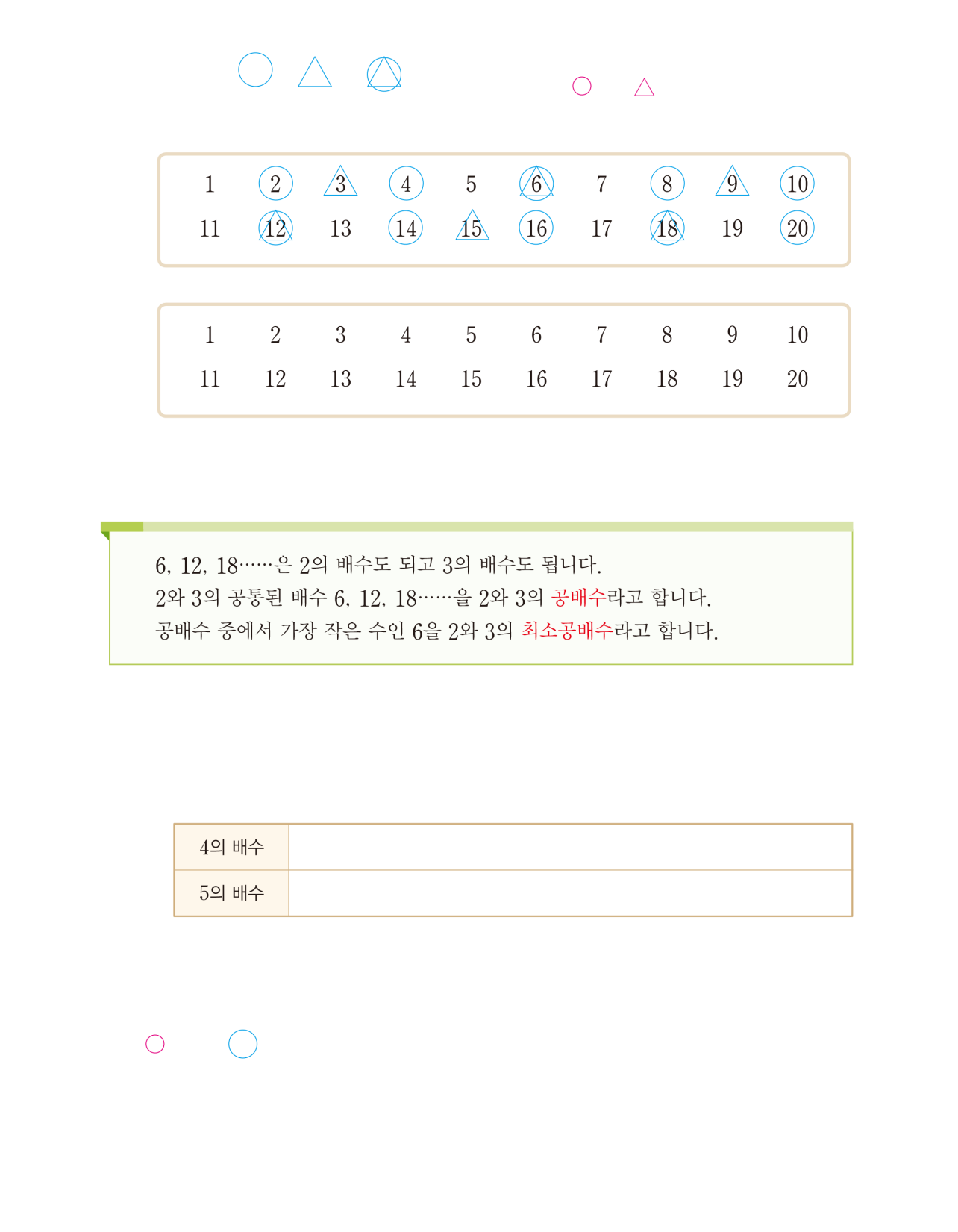 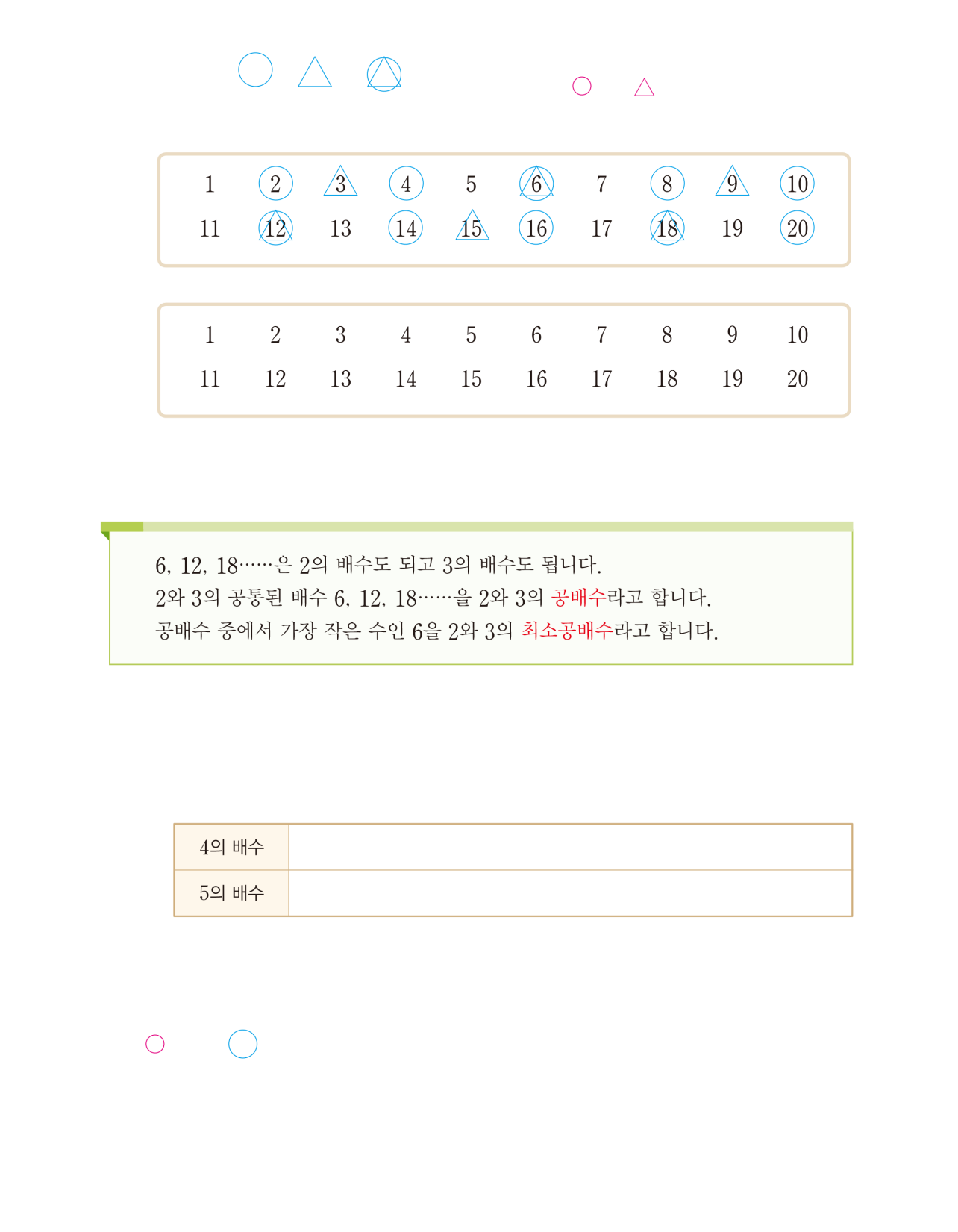 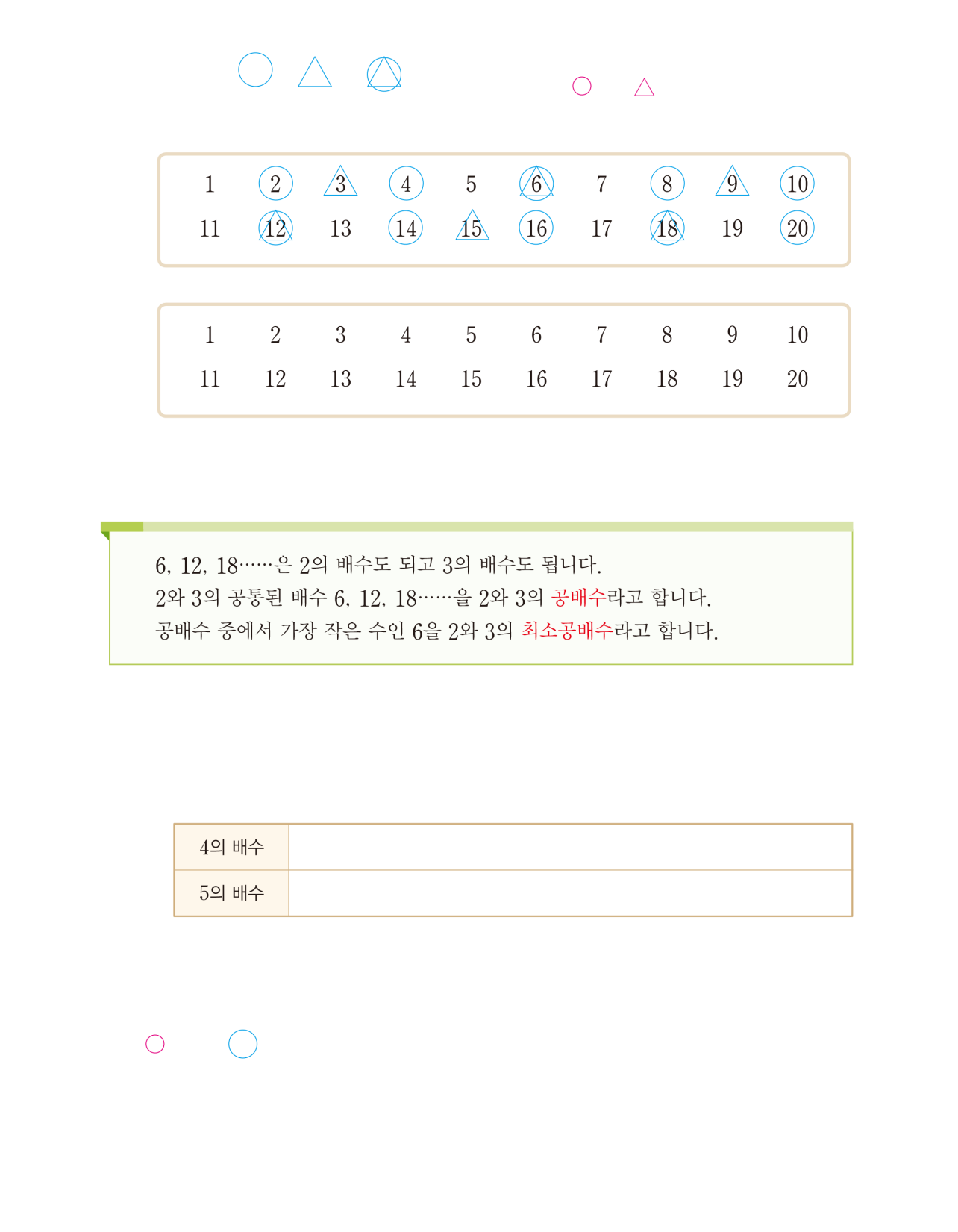 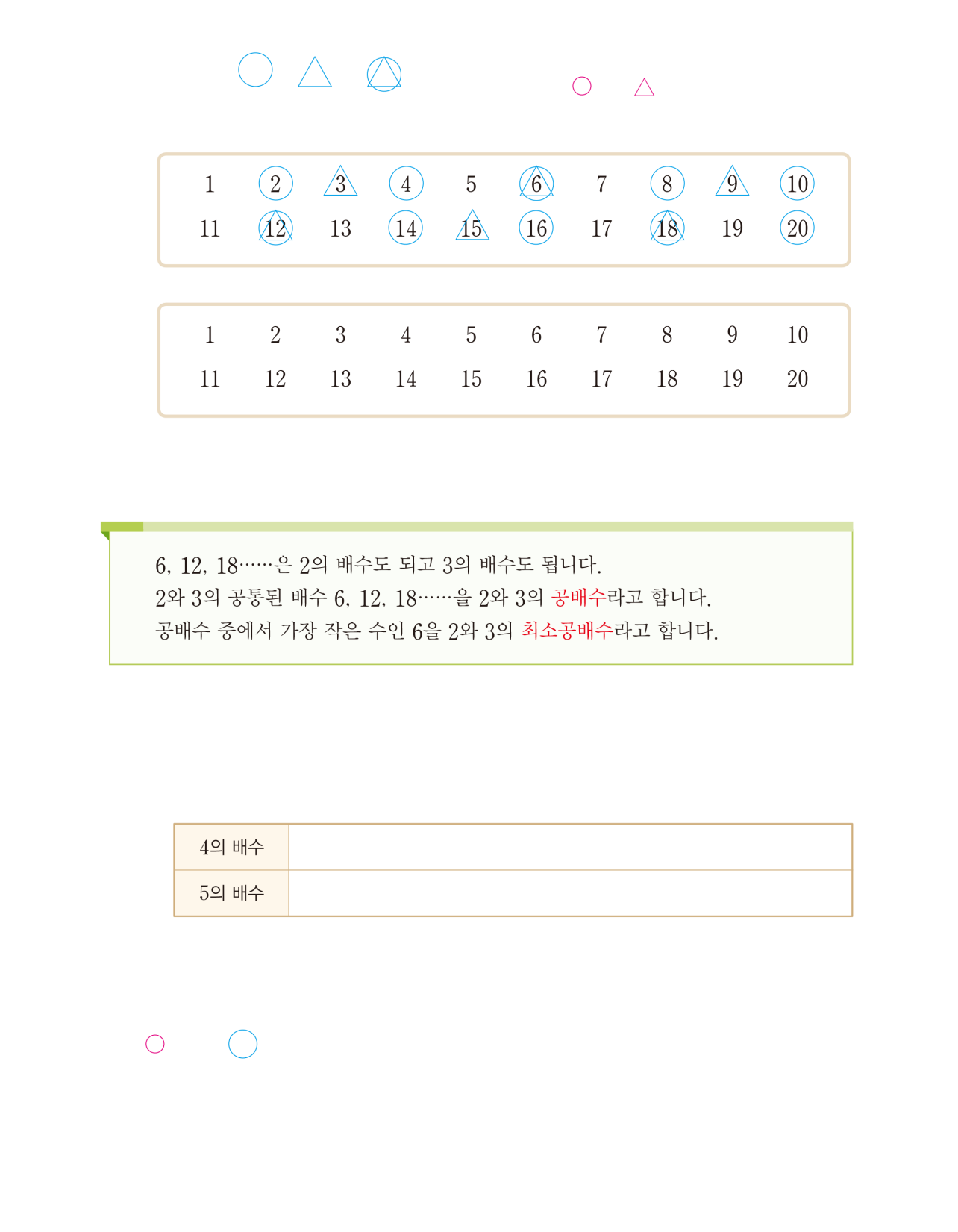 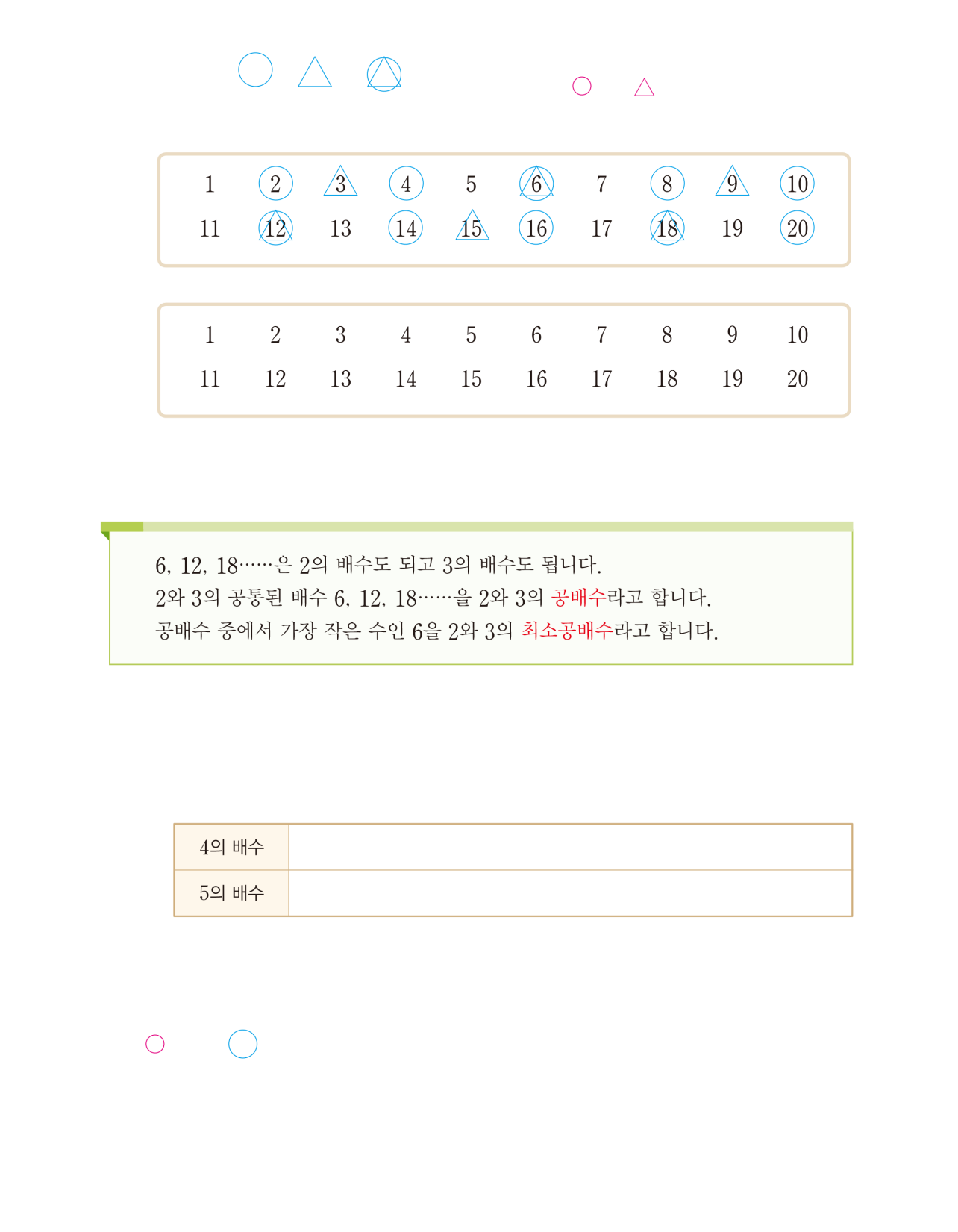 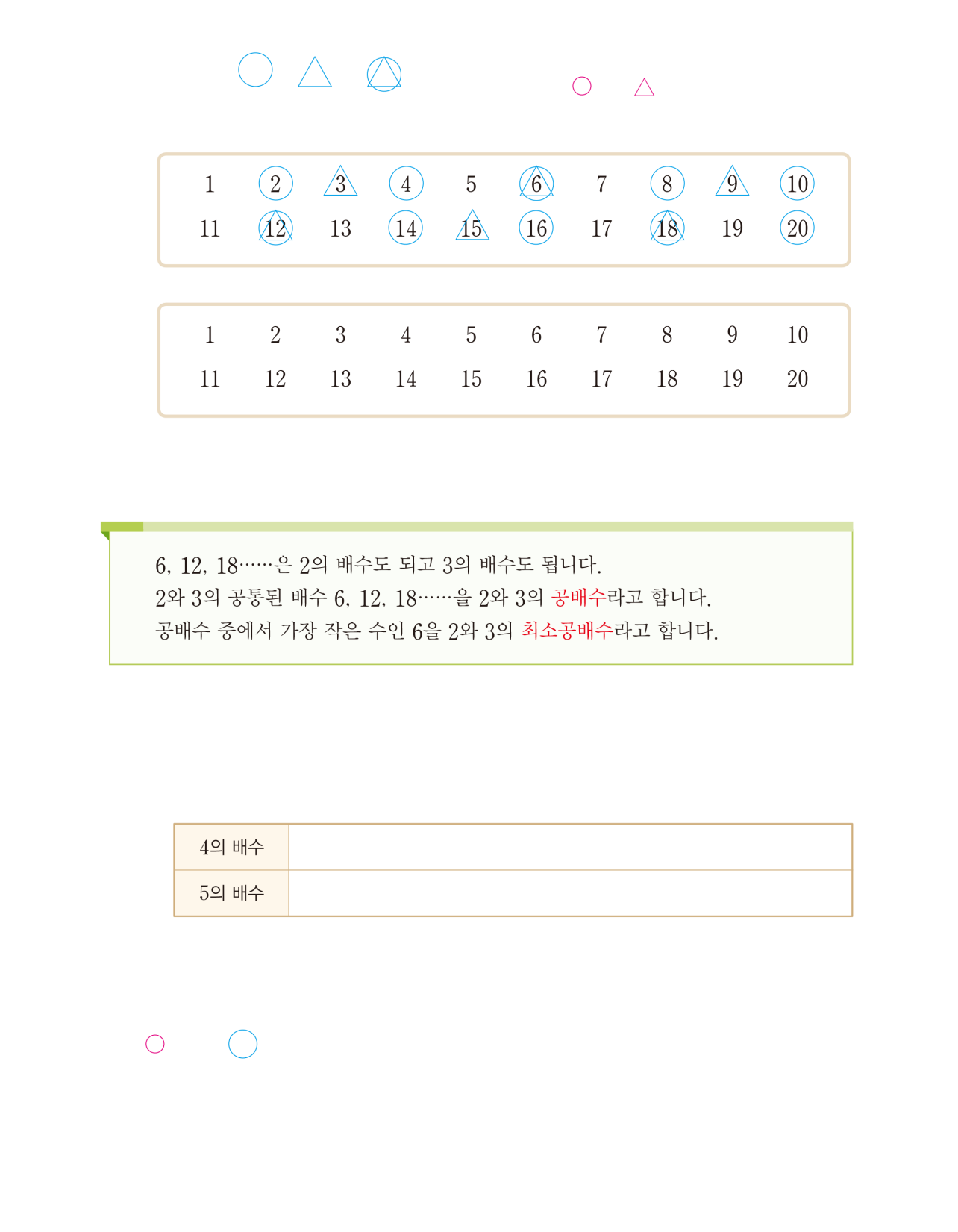 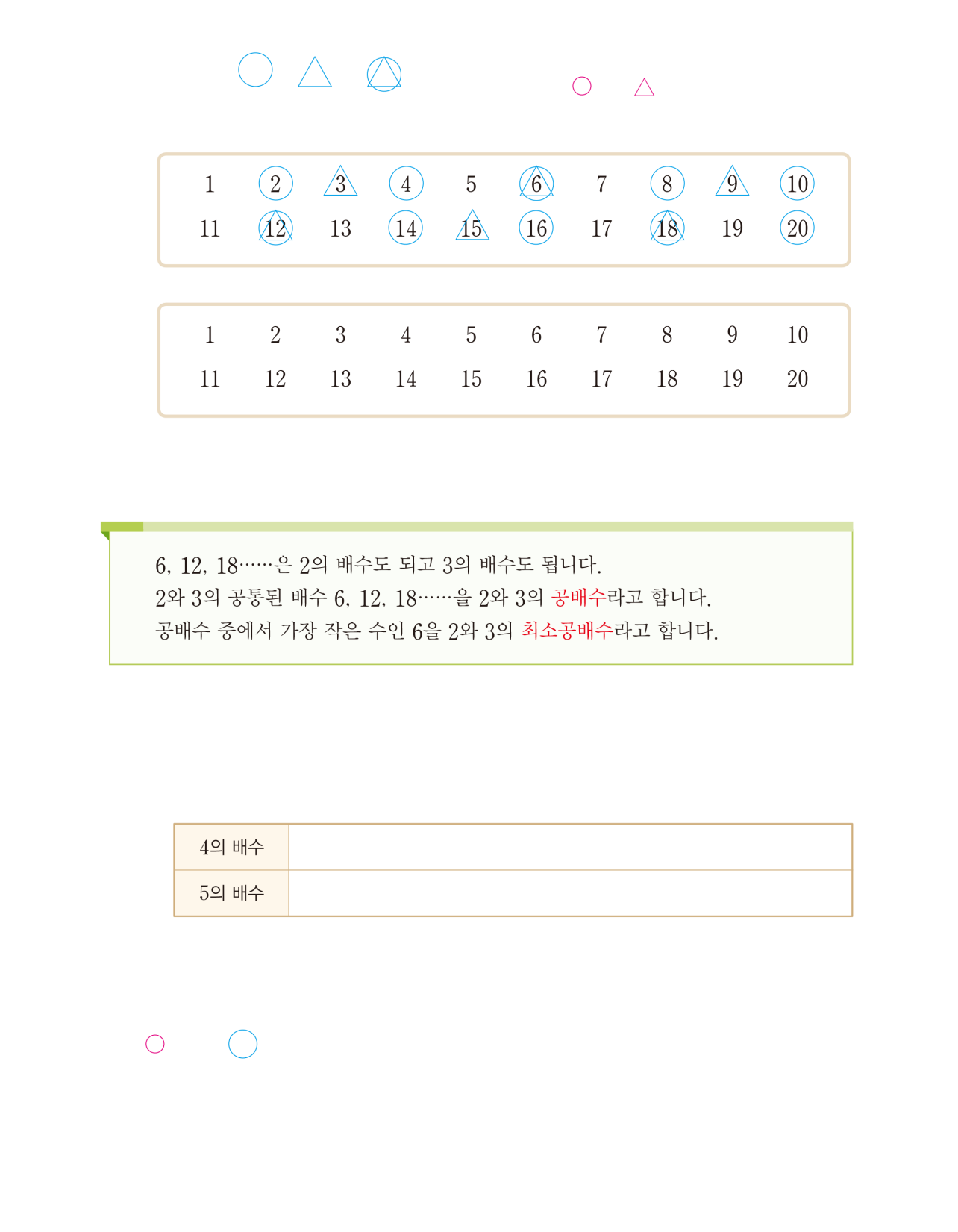 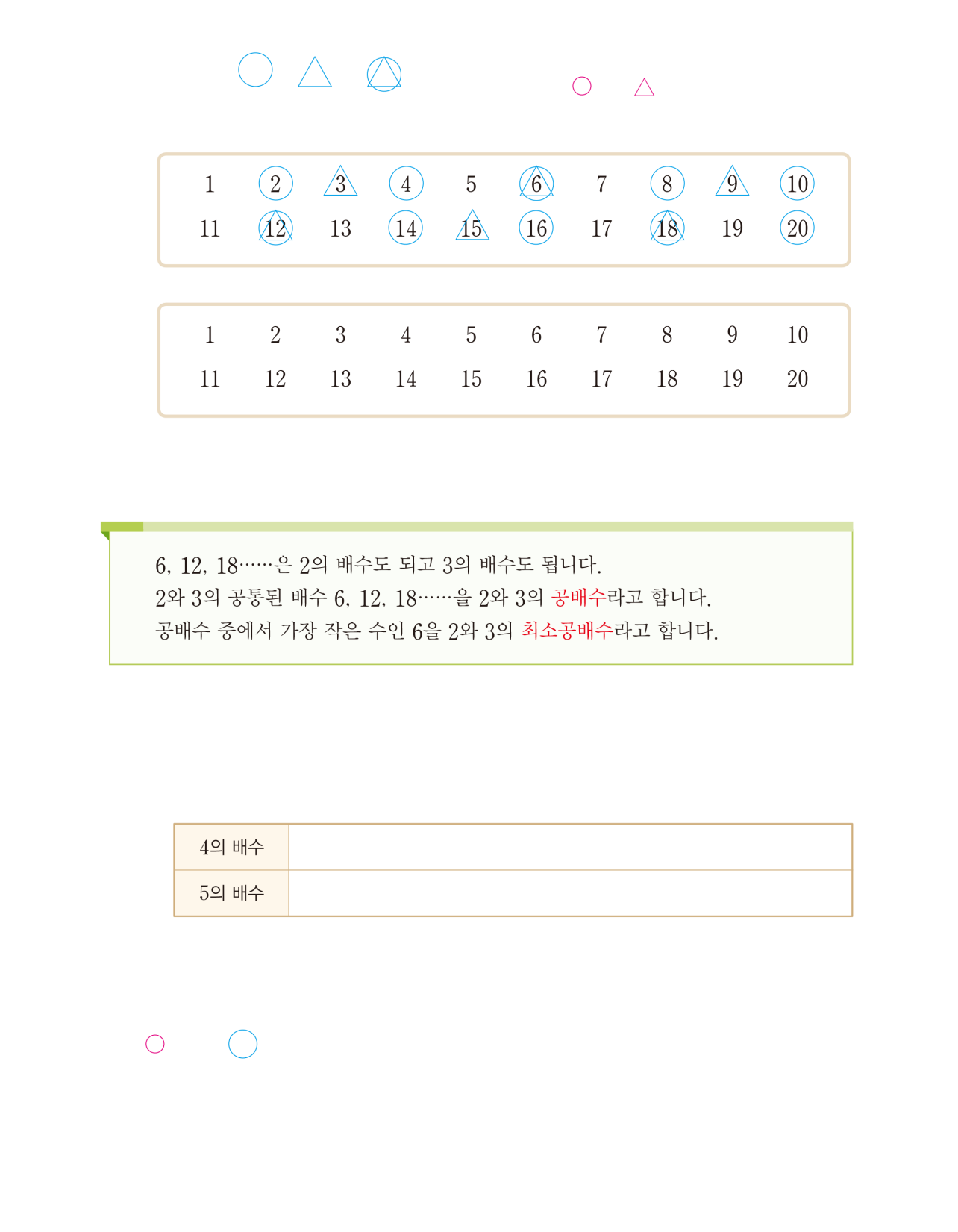 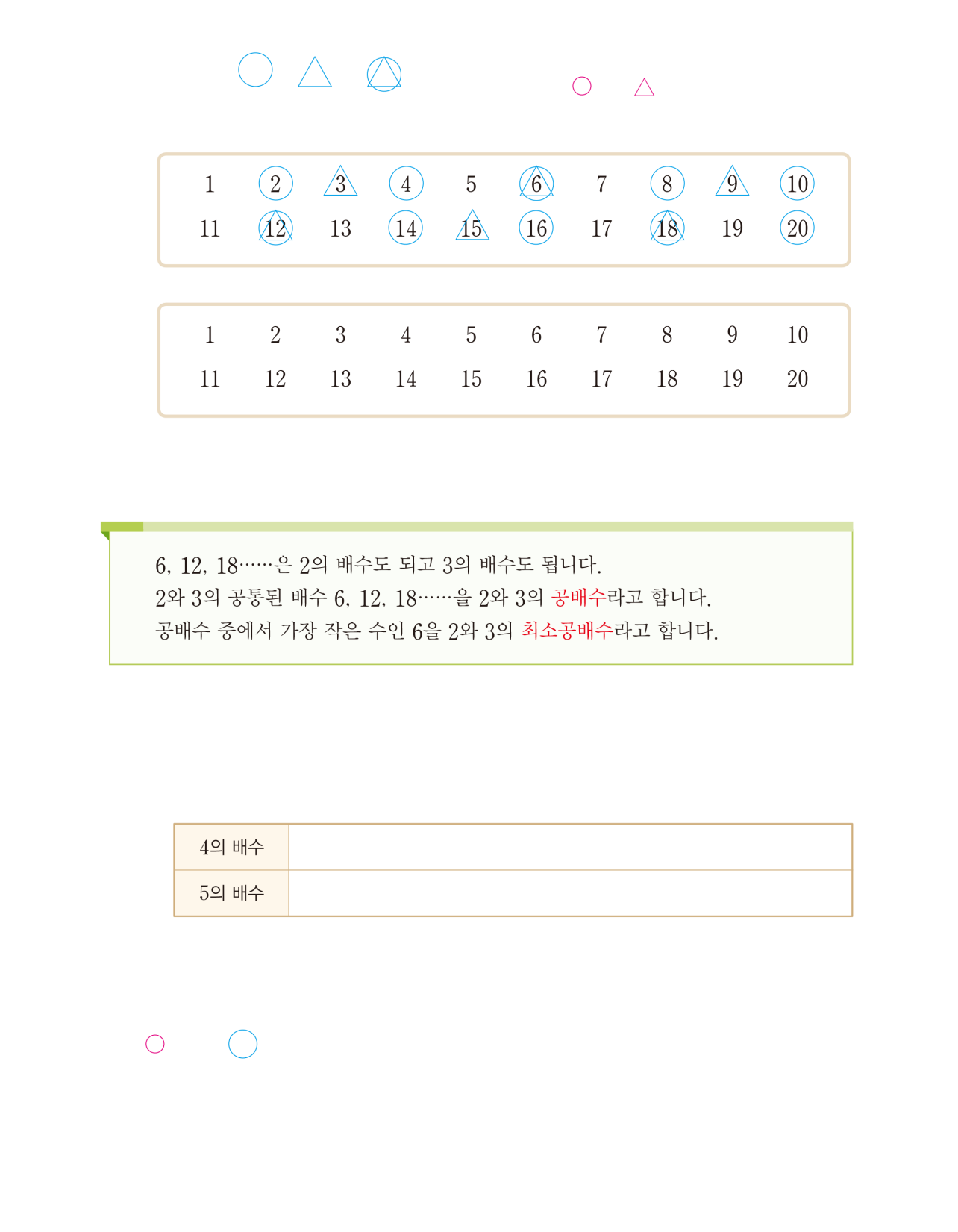 2와 3의 공통된 배수를 찾아봅시다.
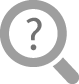 2, 4, 6, 8, 10, 12, 14, 16, 18, 20에 ○표 합니다.
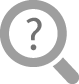 3, 6, 9, 12, 15, 18에 △표 합니다.
2의 배수에 ◯표 하세요.
3의 배수에 △표 하세요.
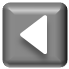 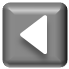 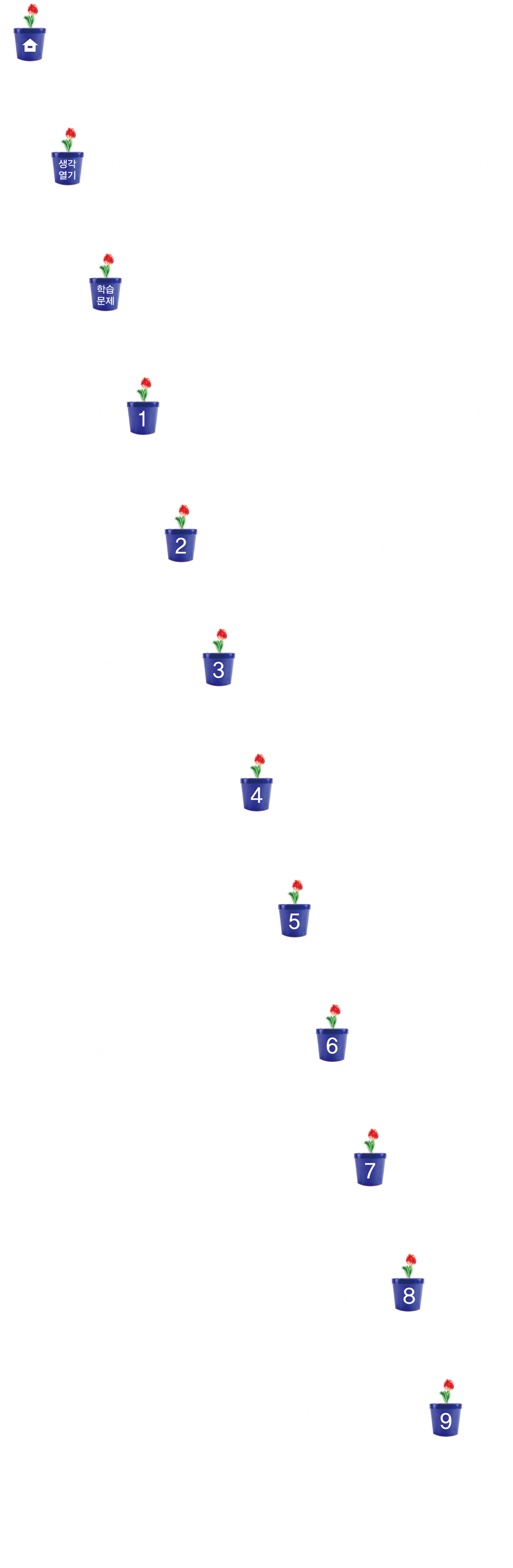 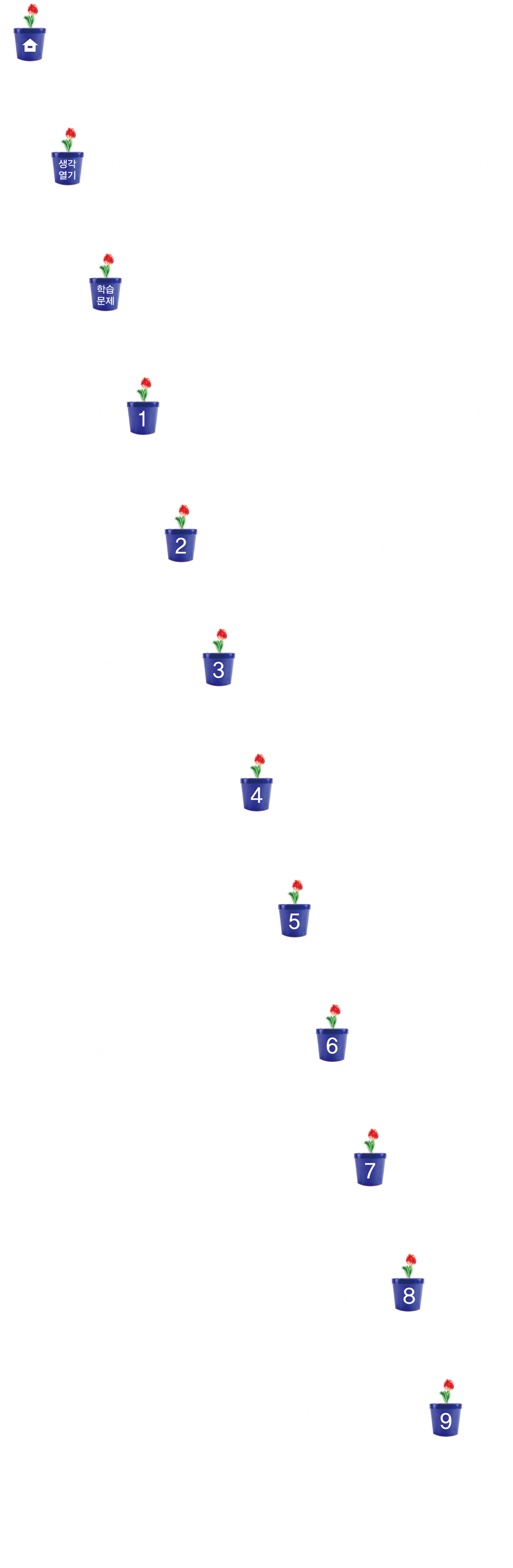 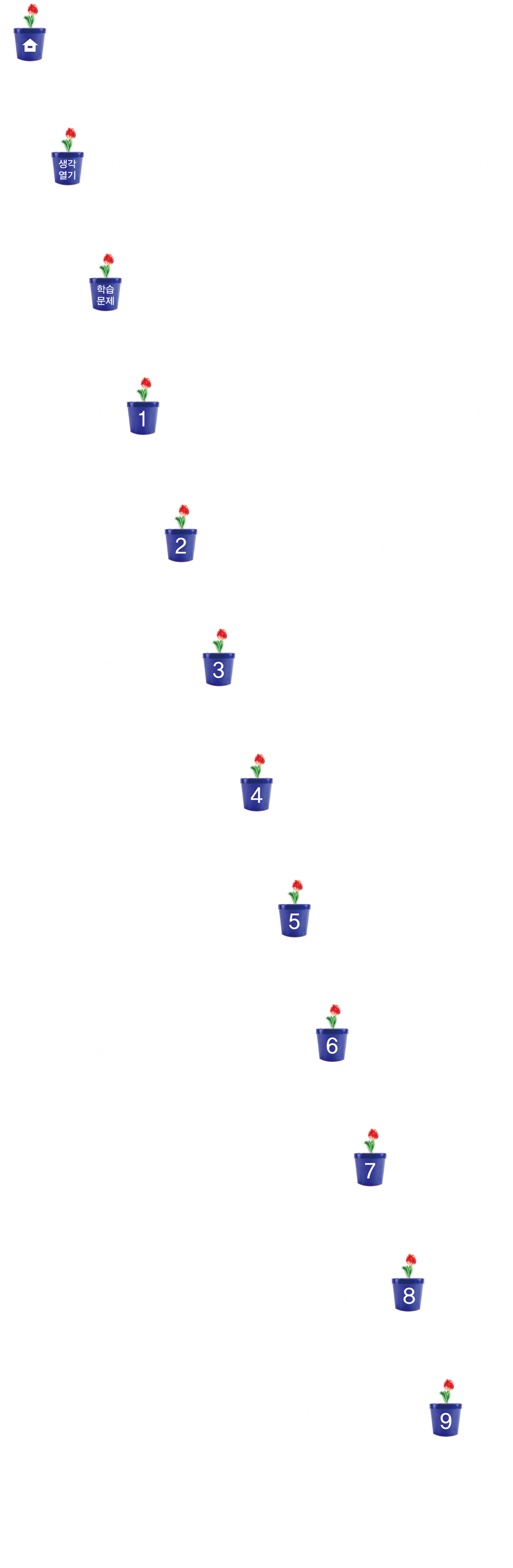 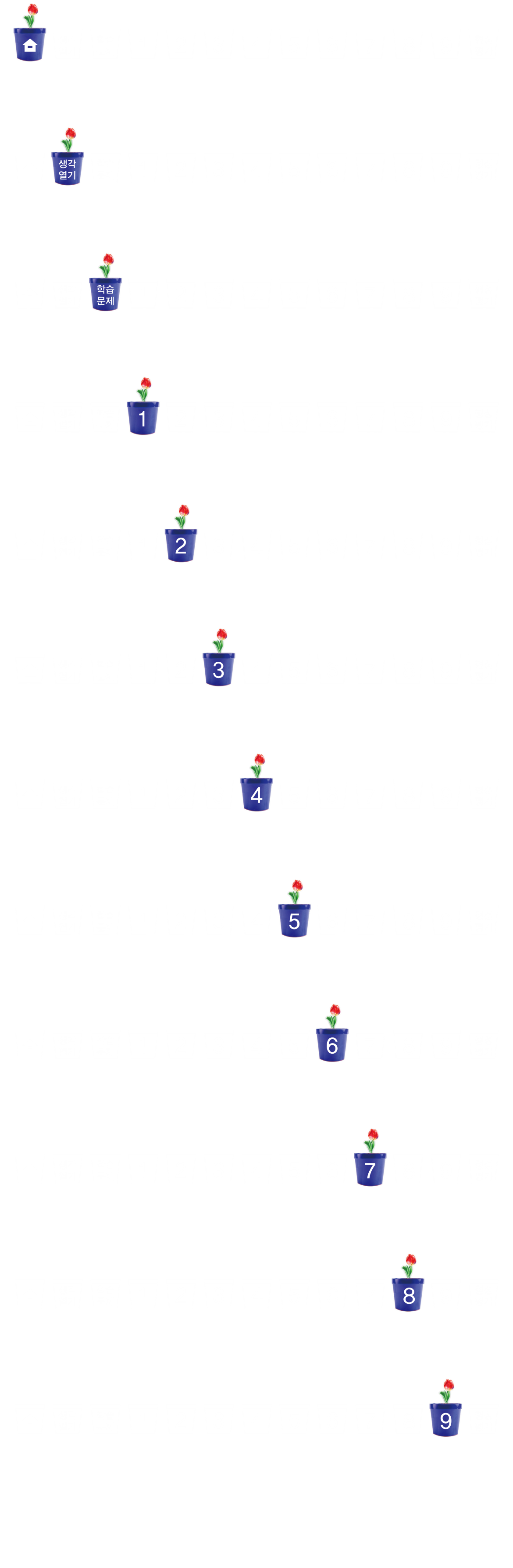 공통된 배수 찾아보기
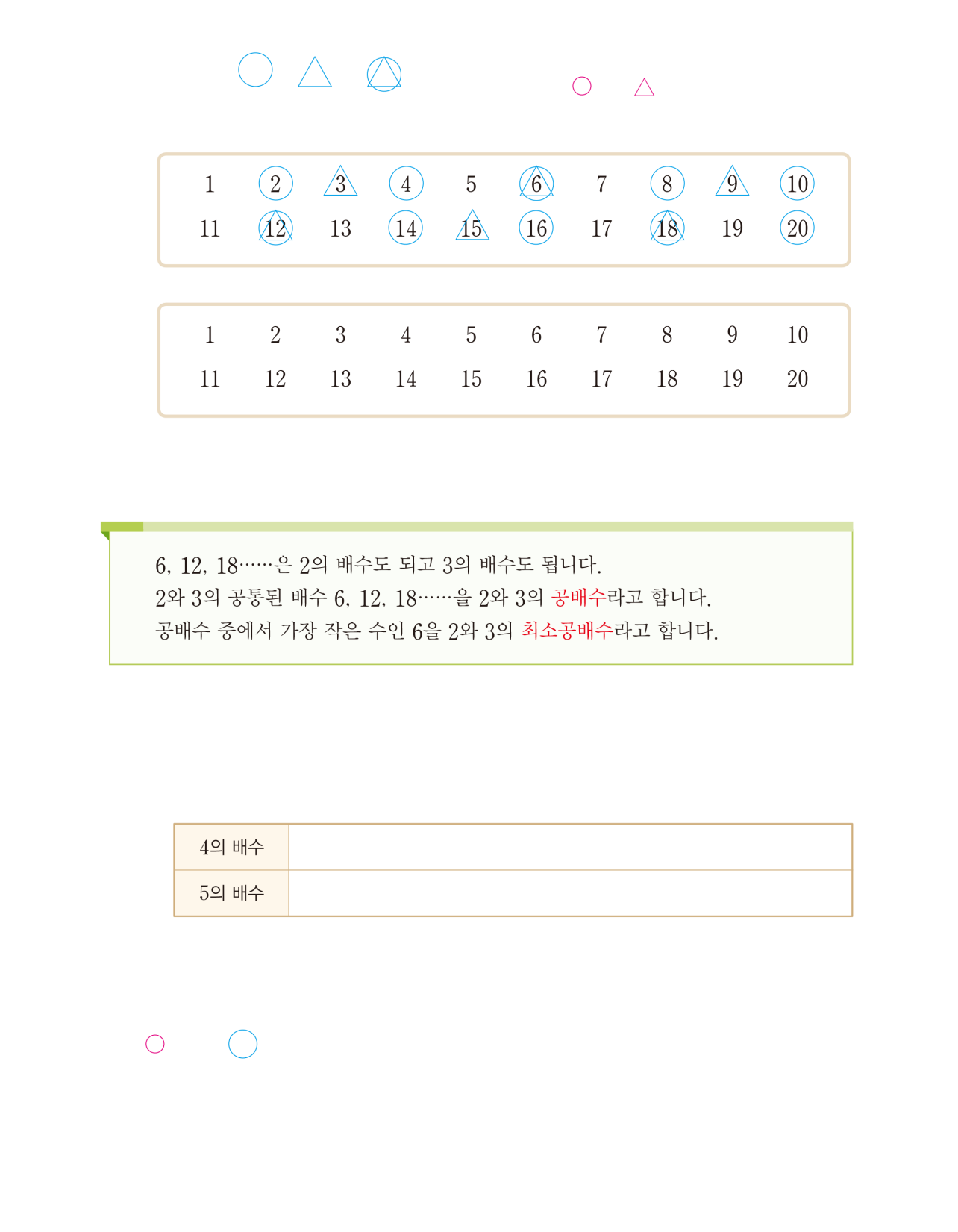 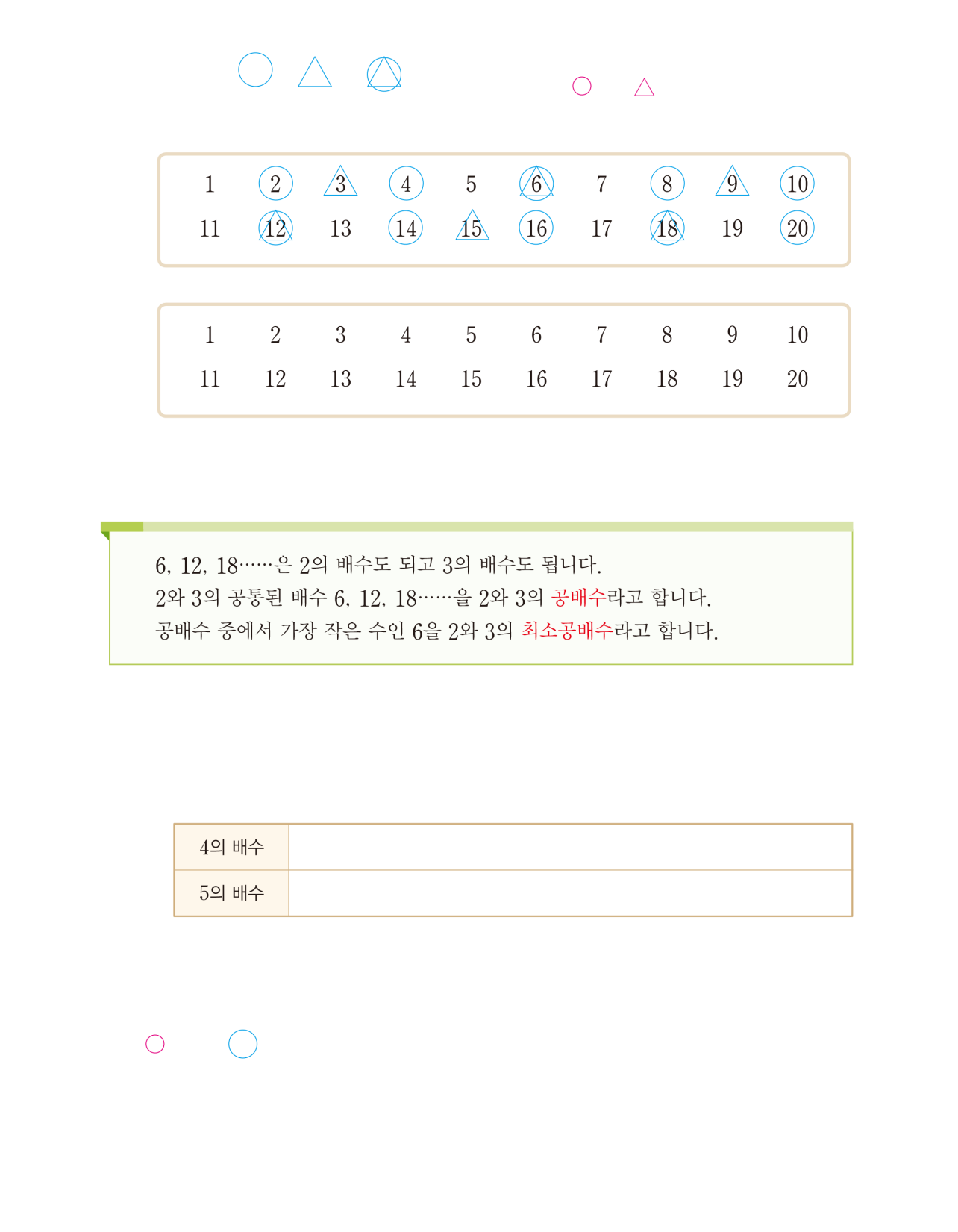 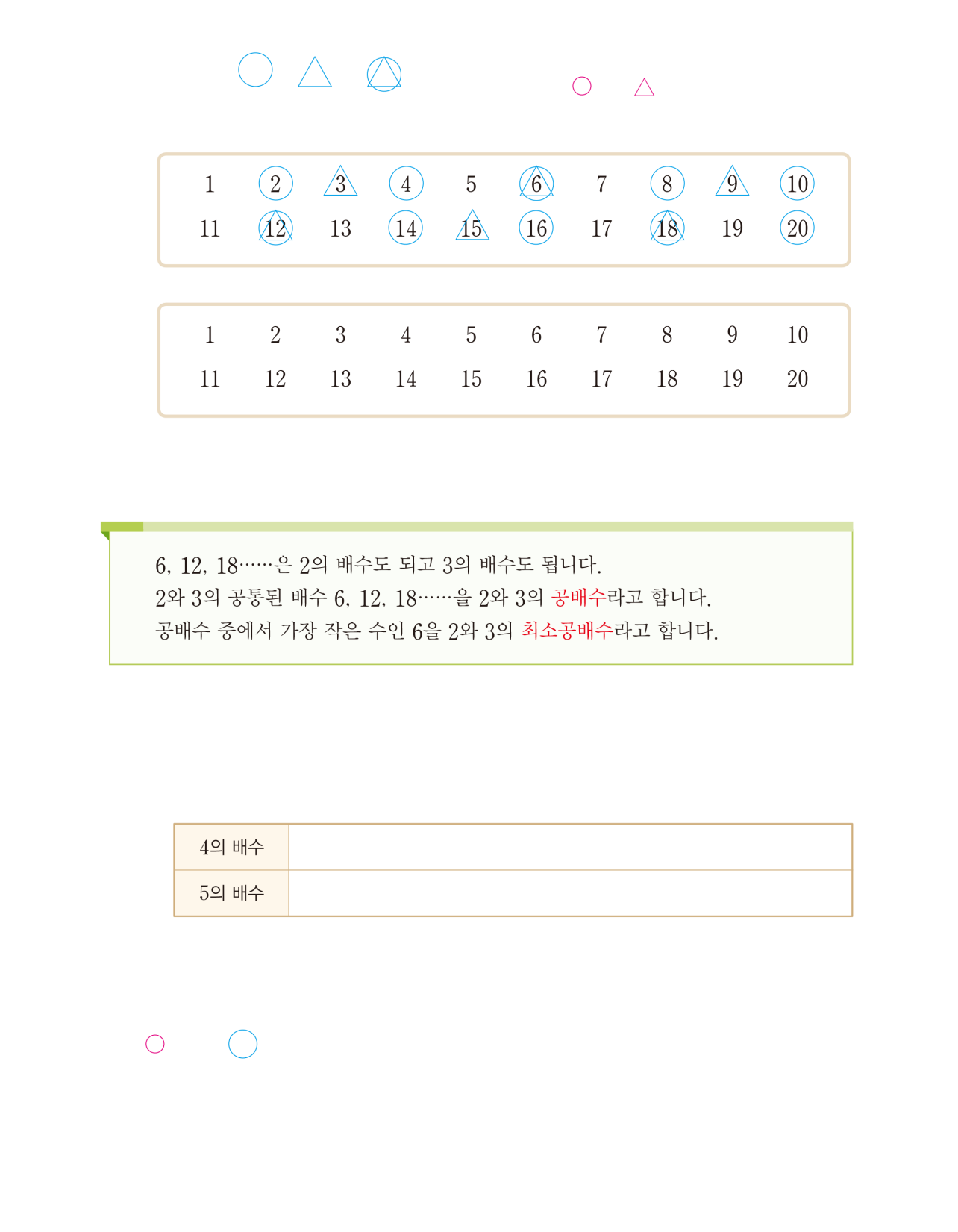 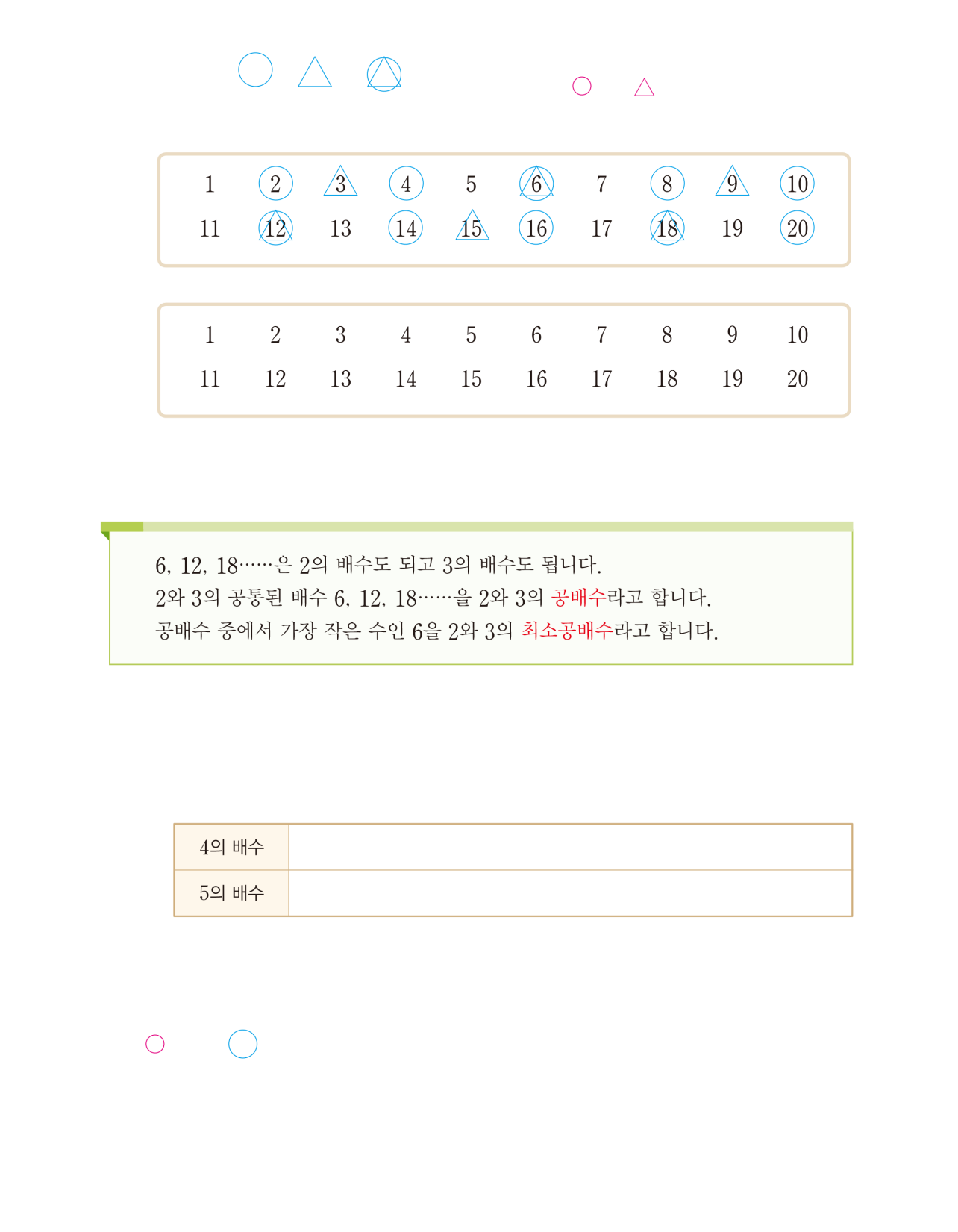 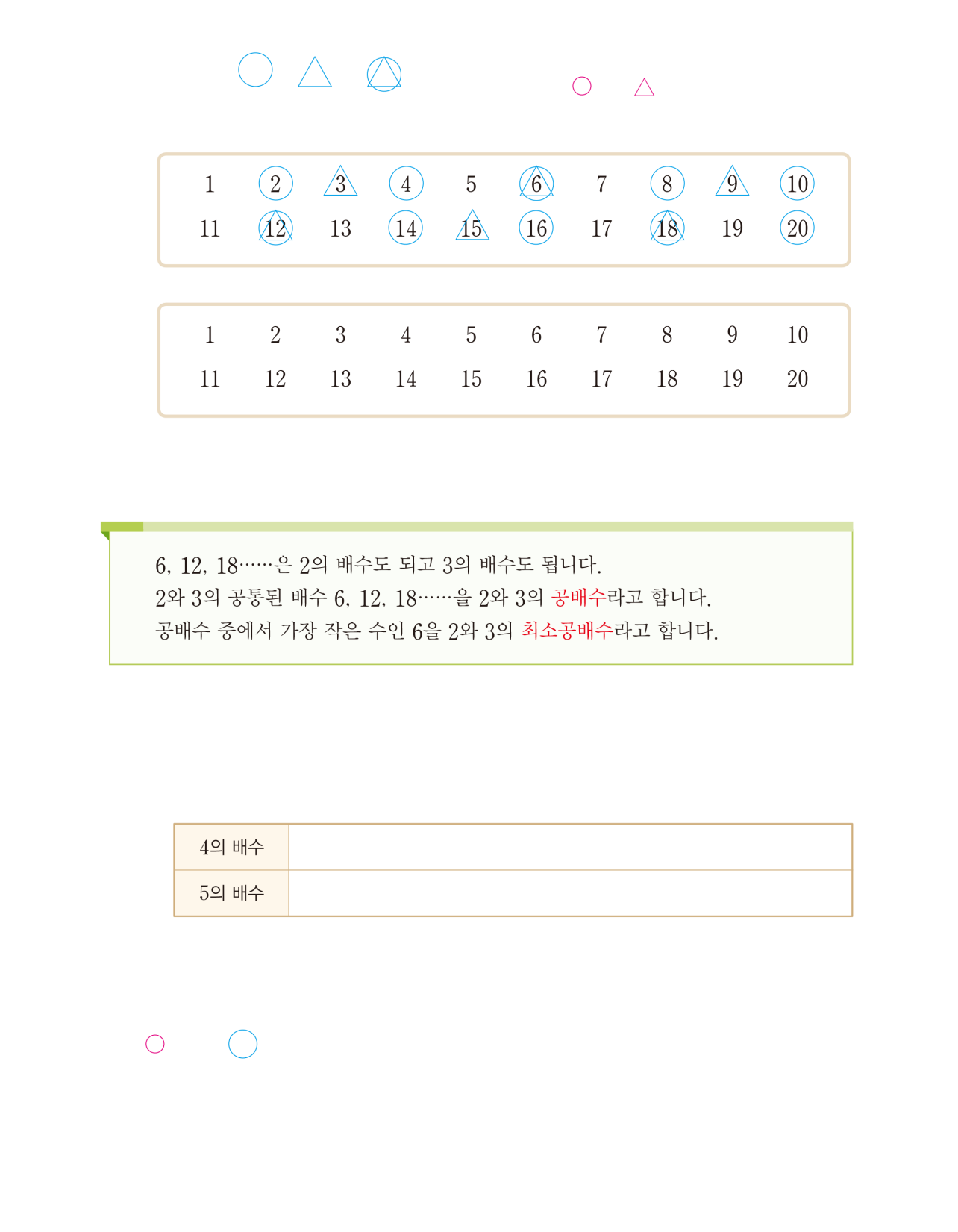 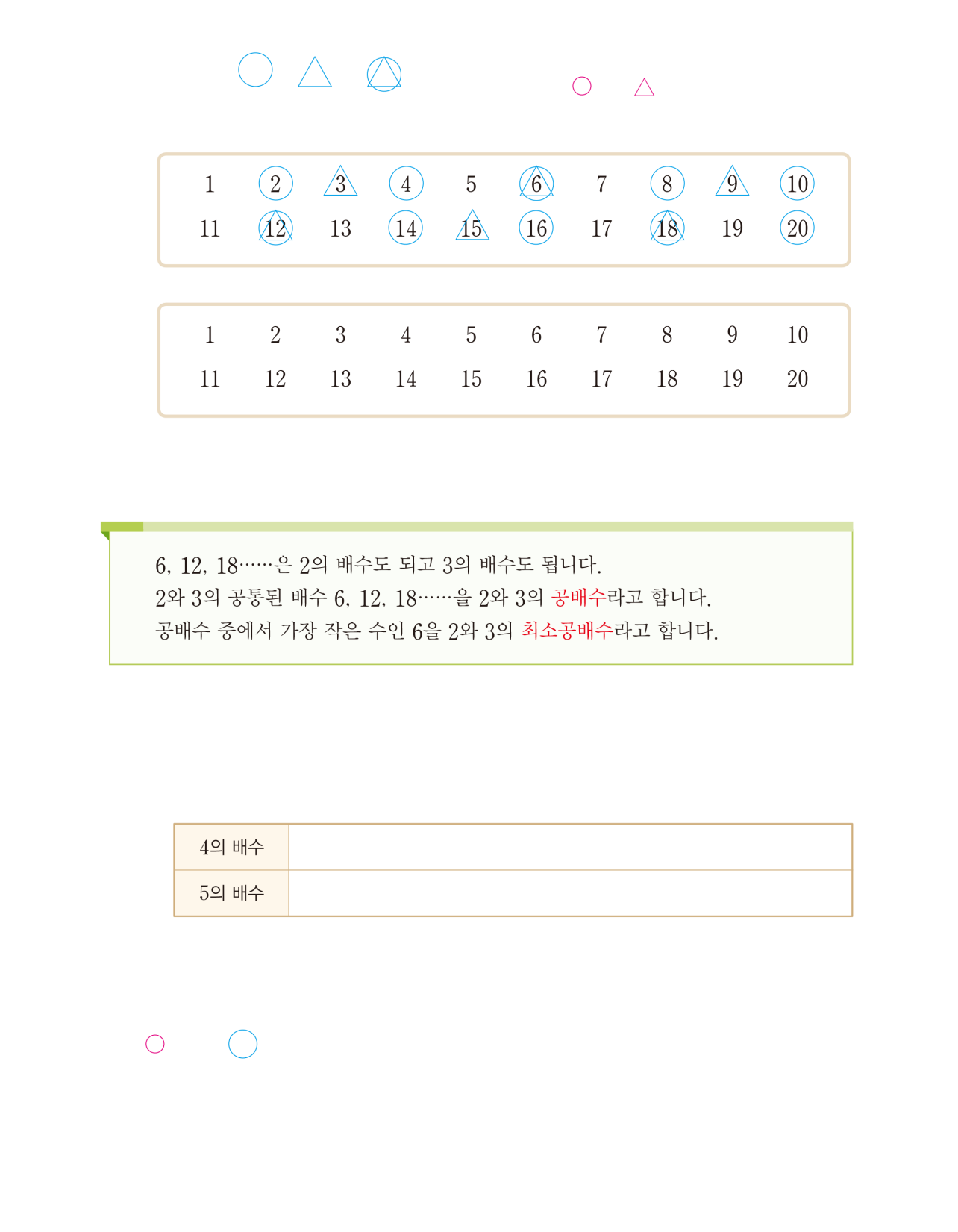 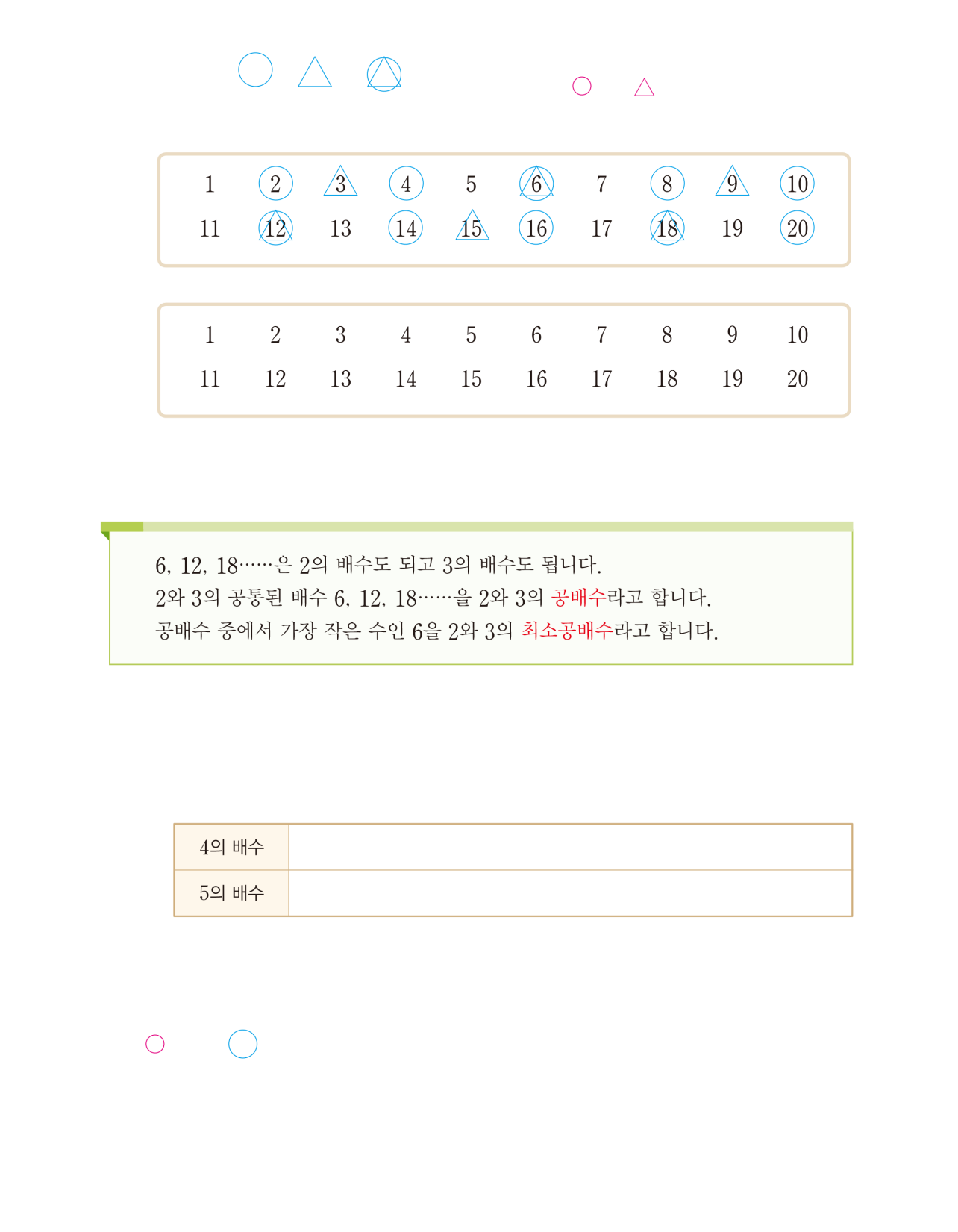 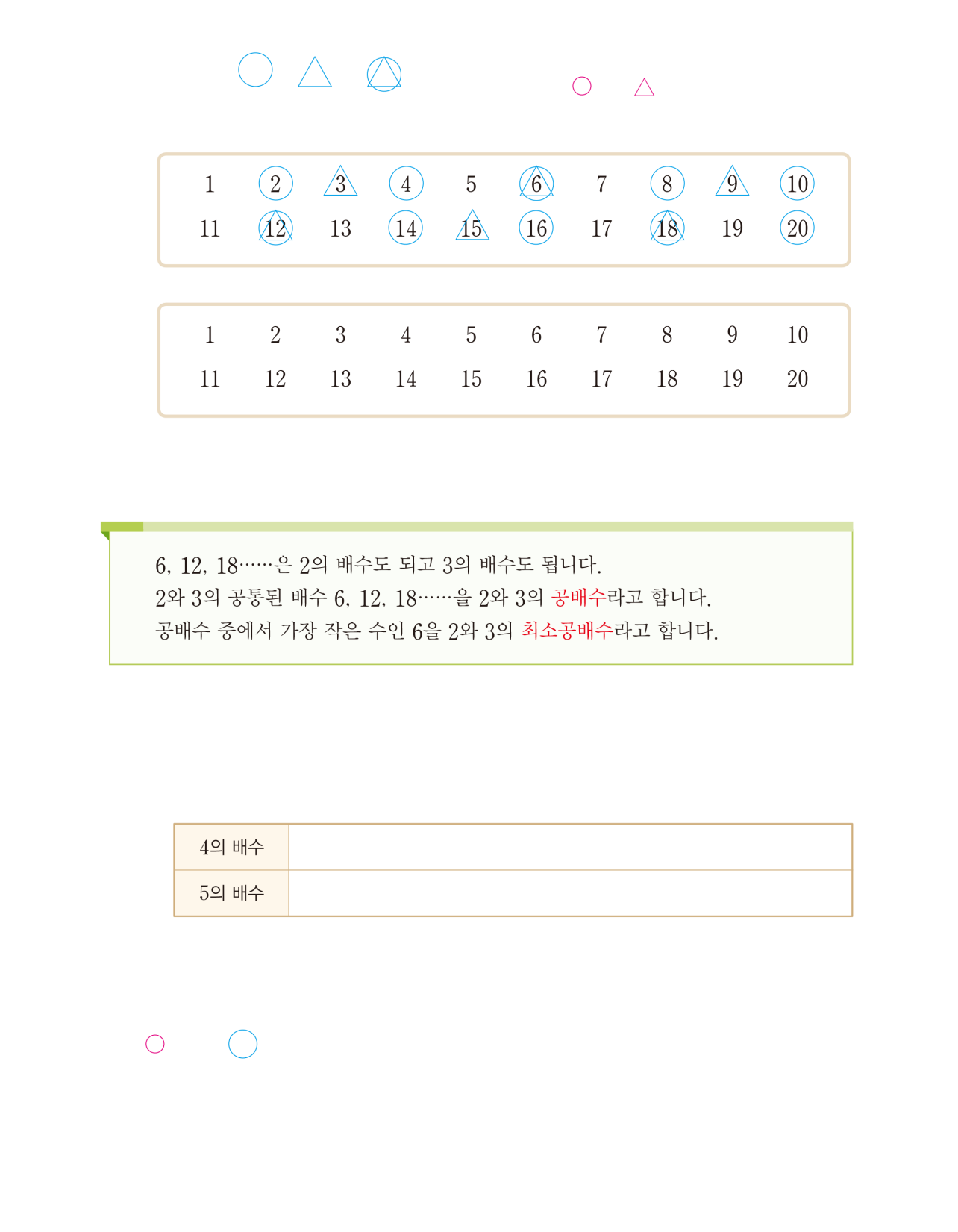 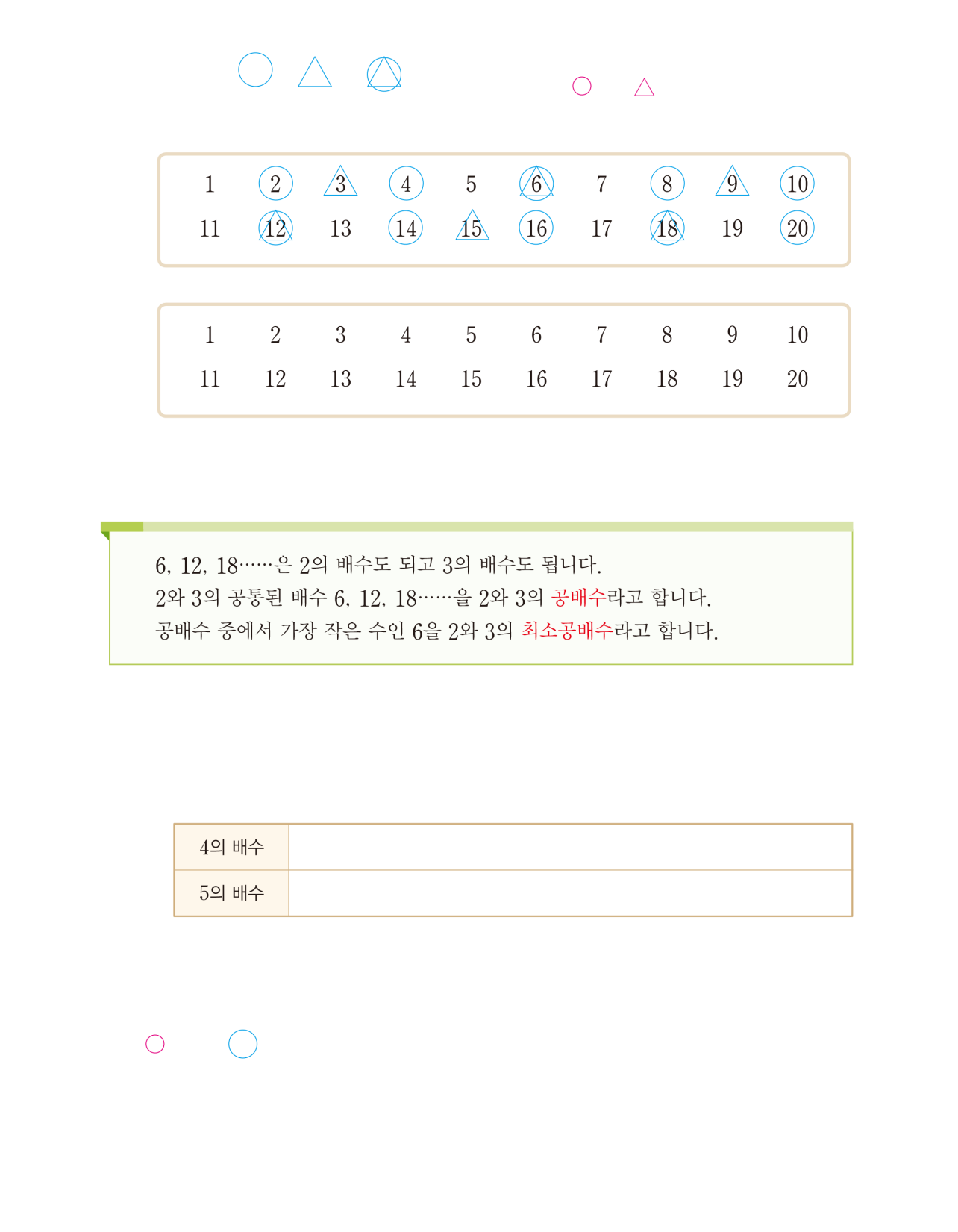 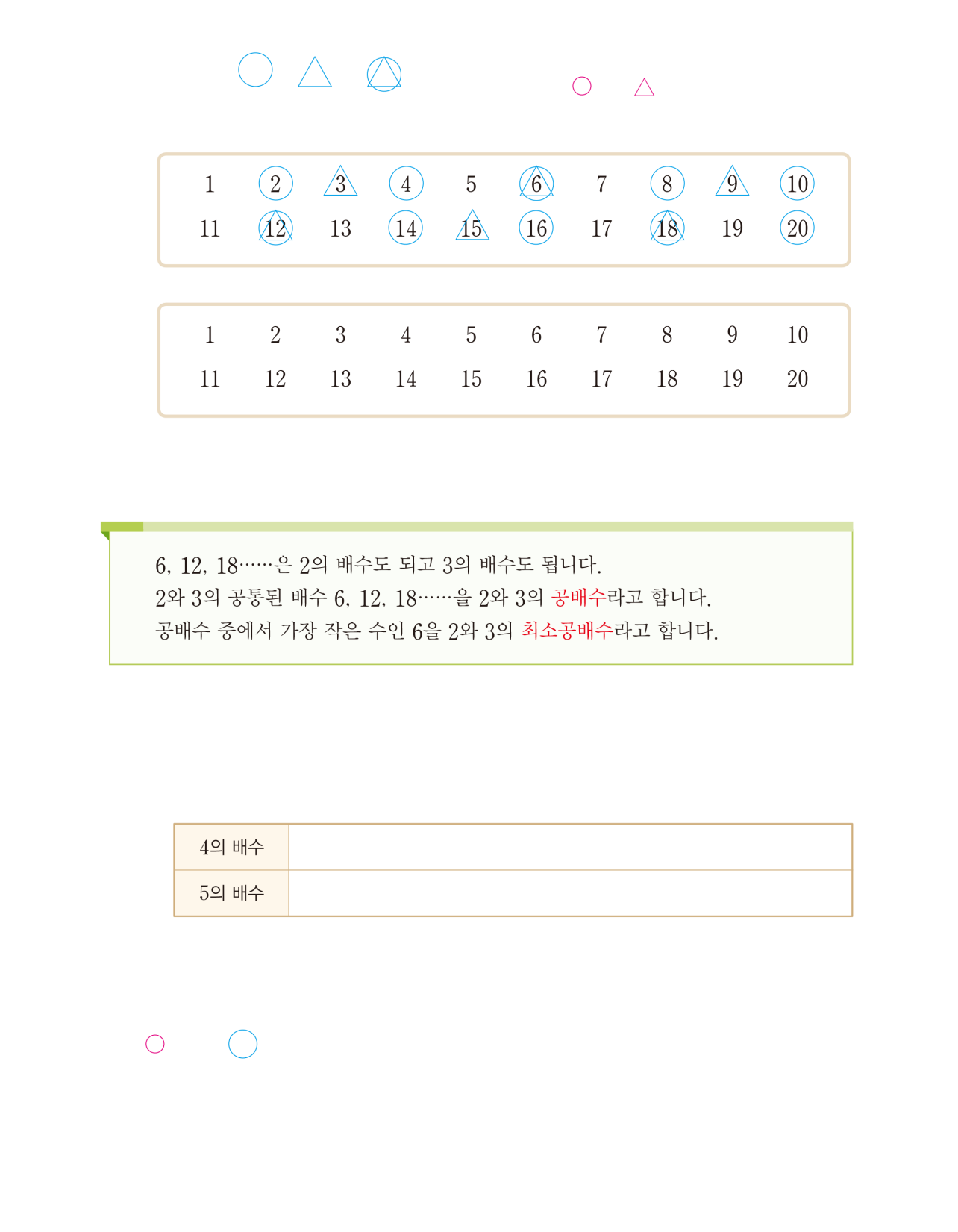 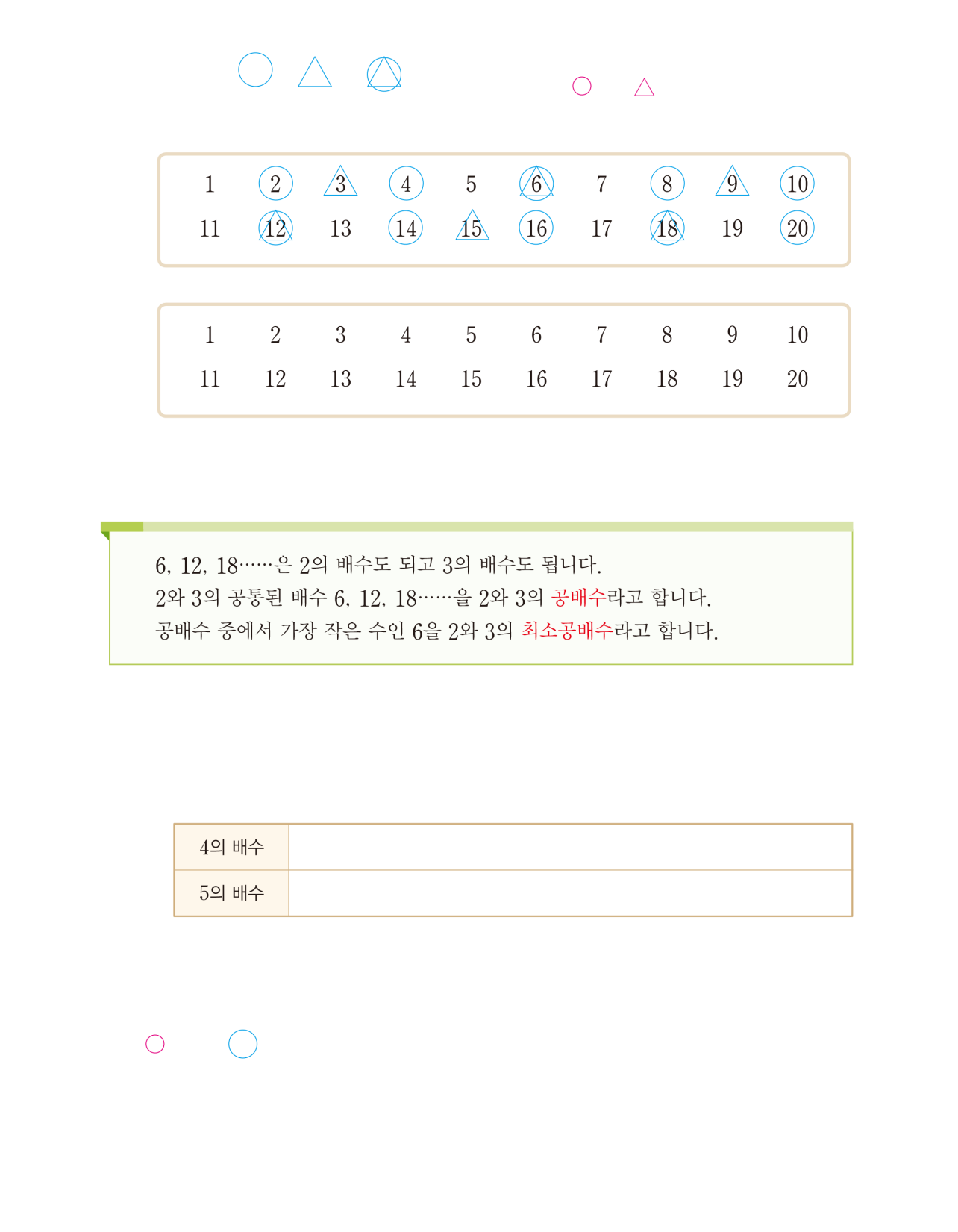 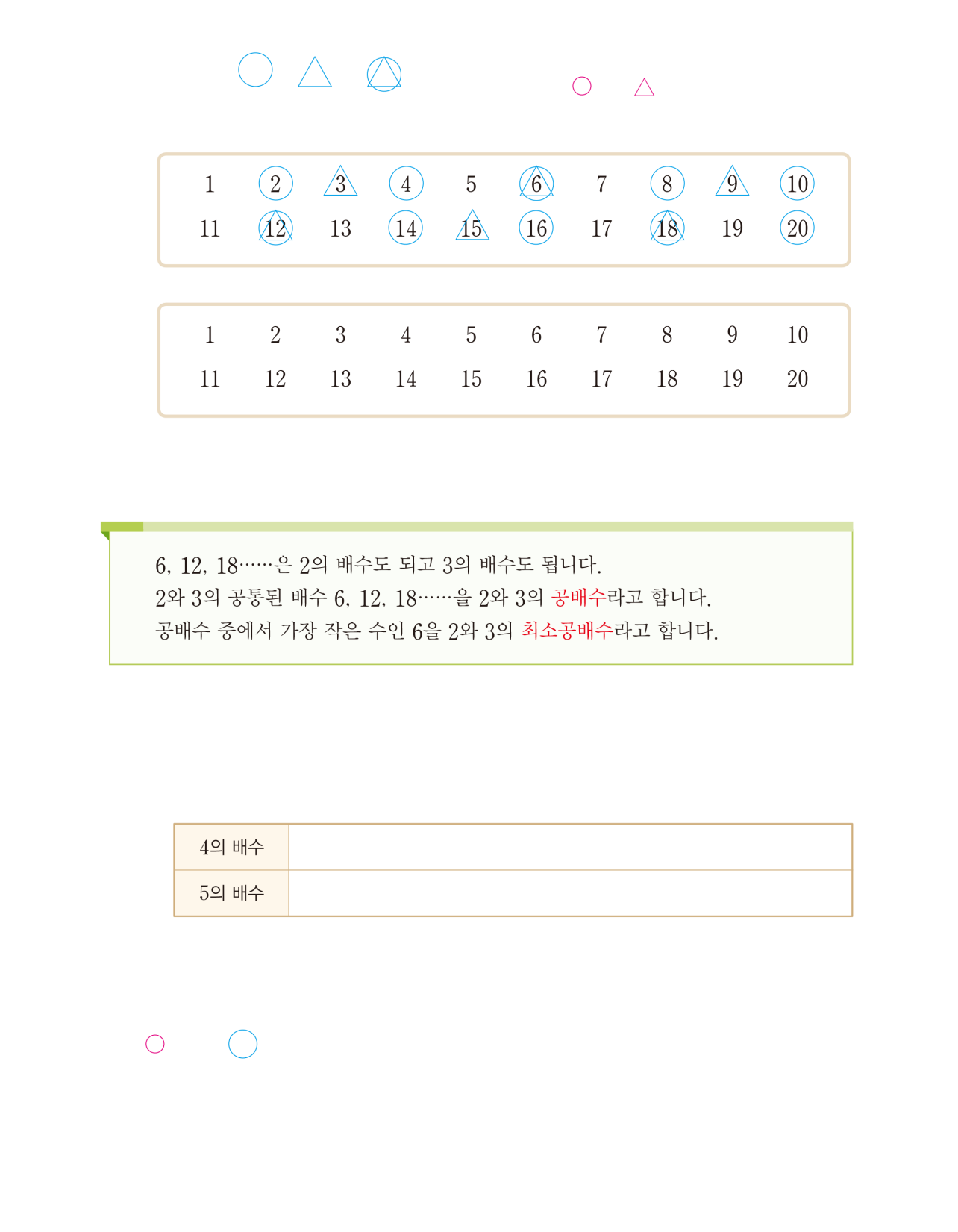 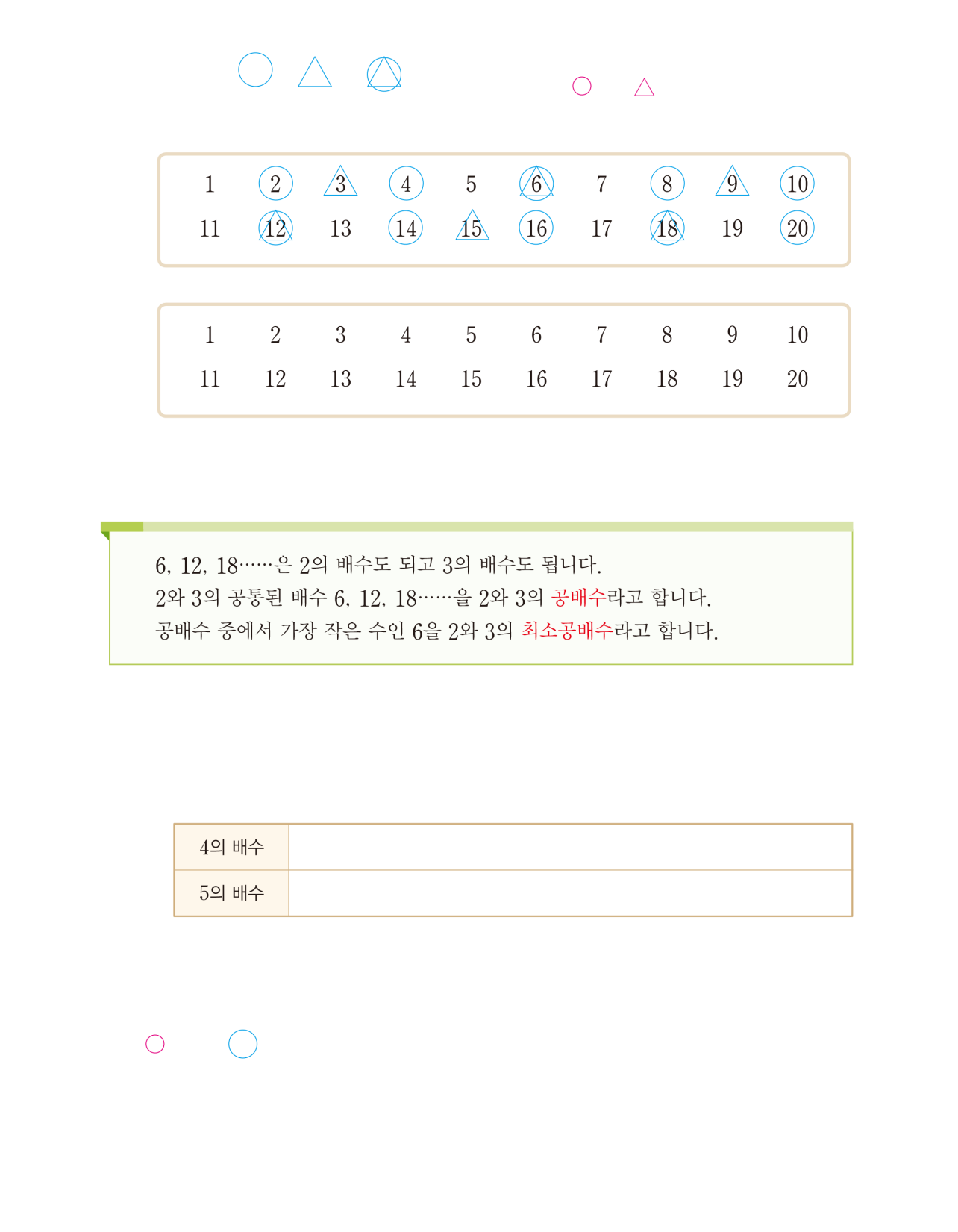 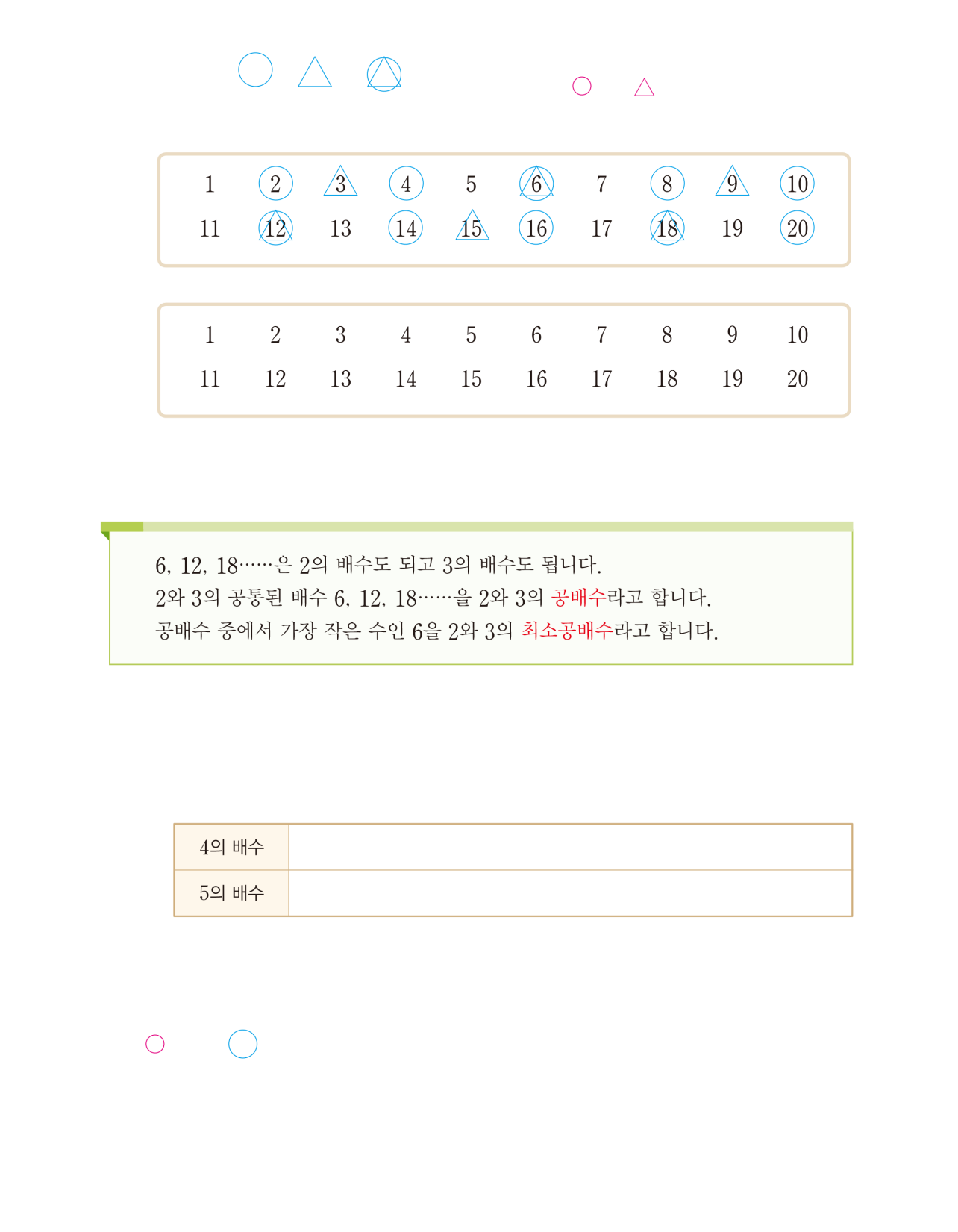 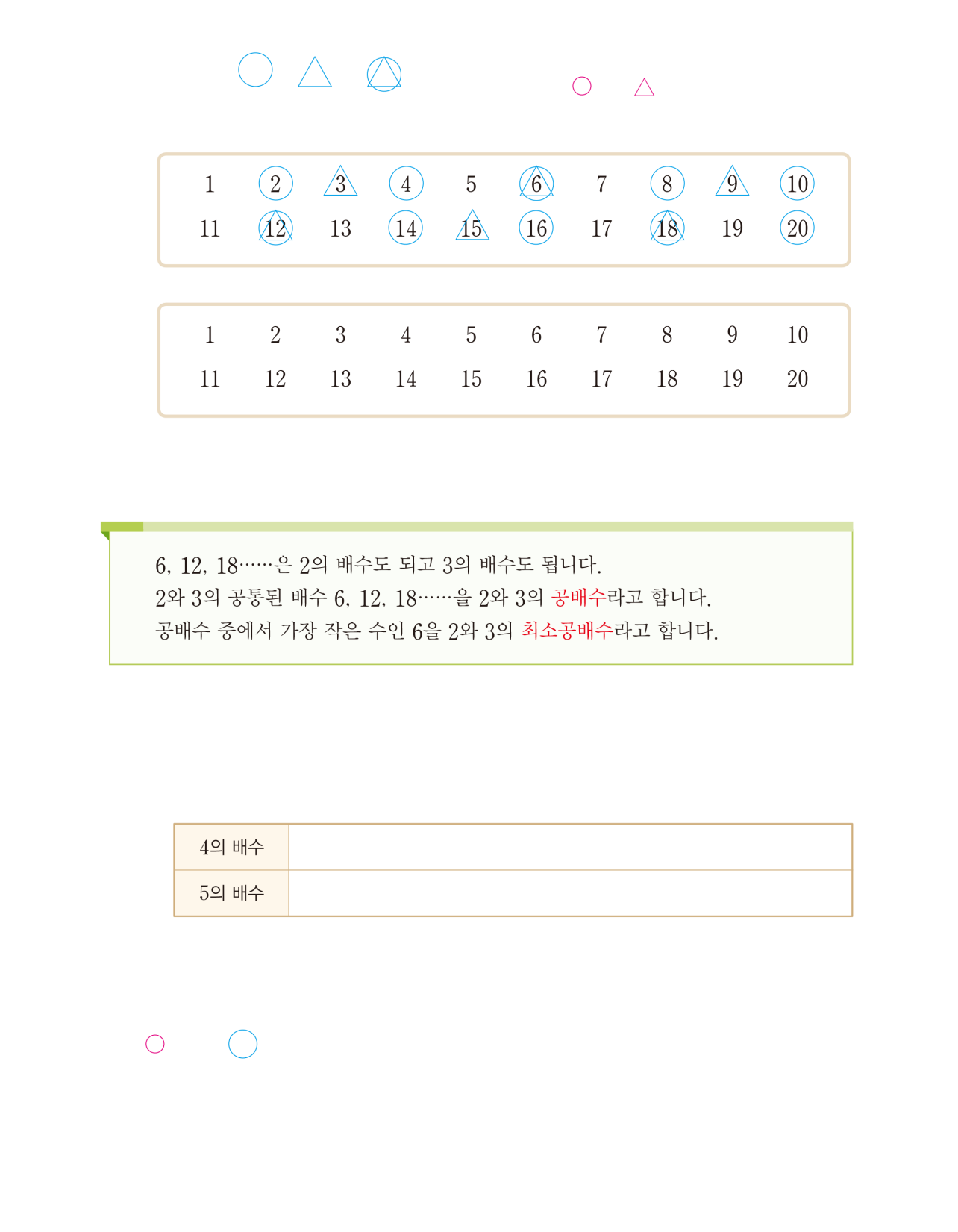 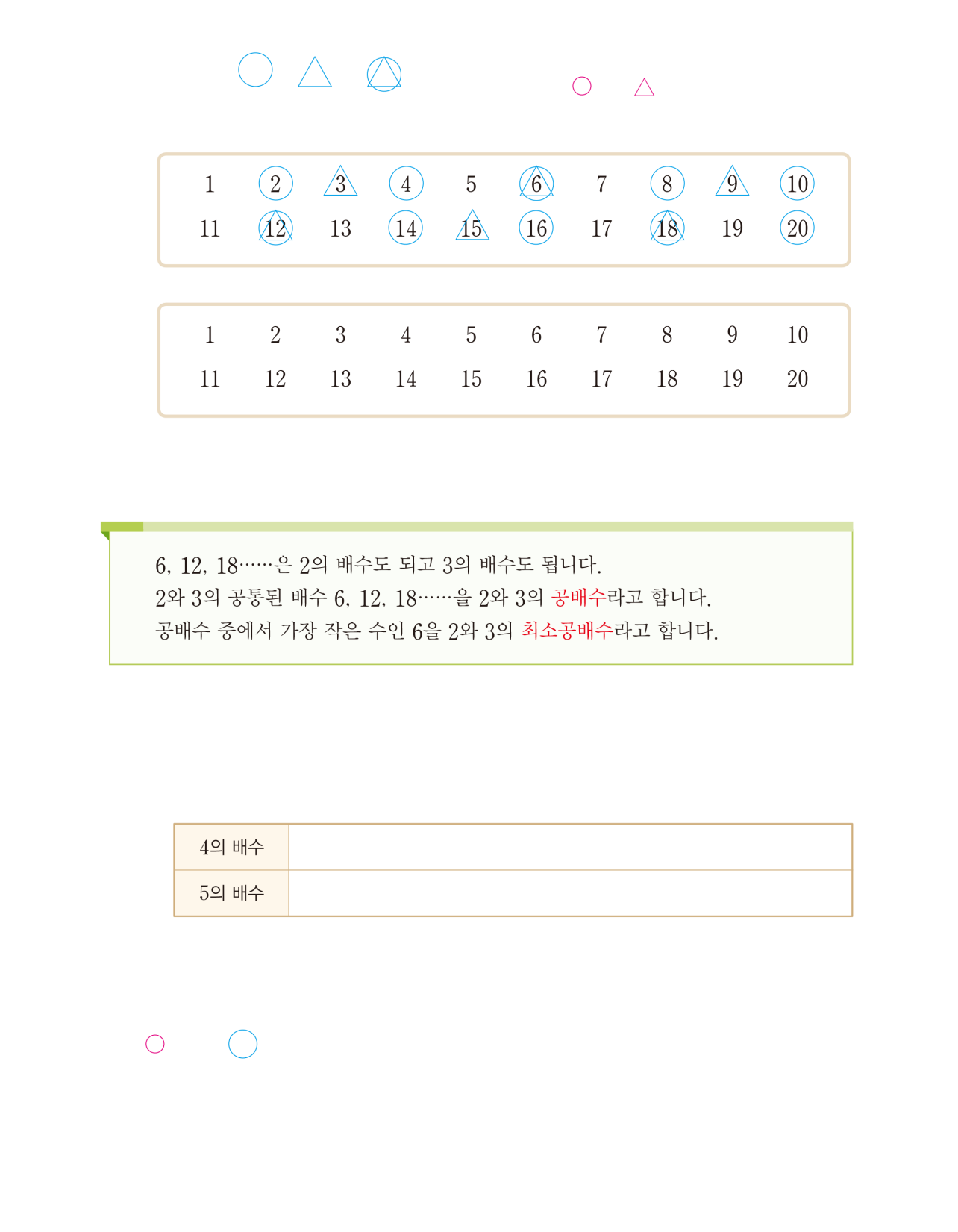 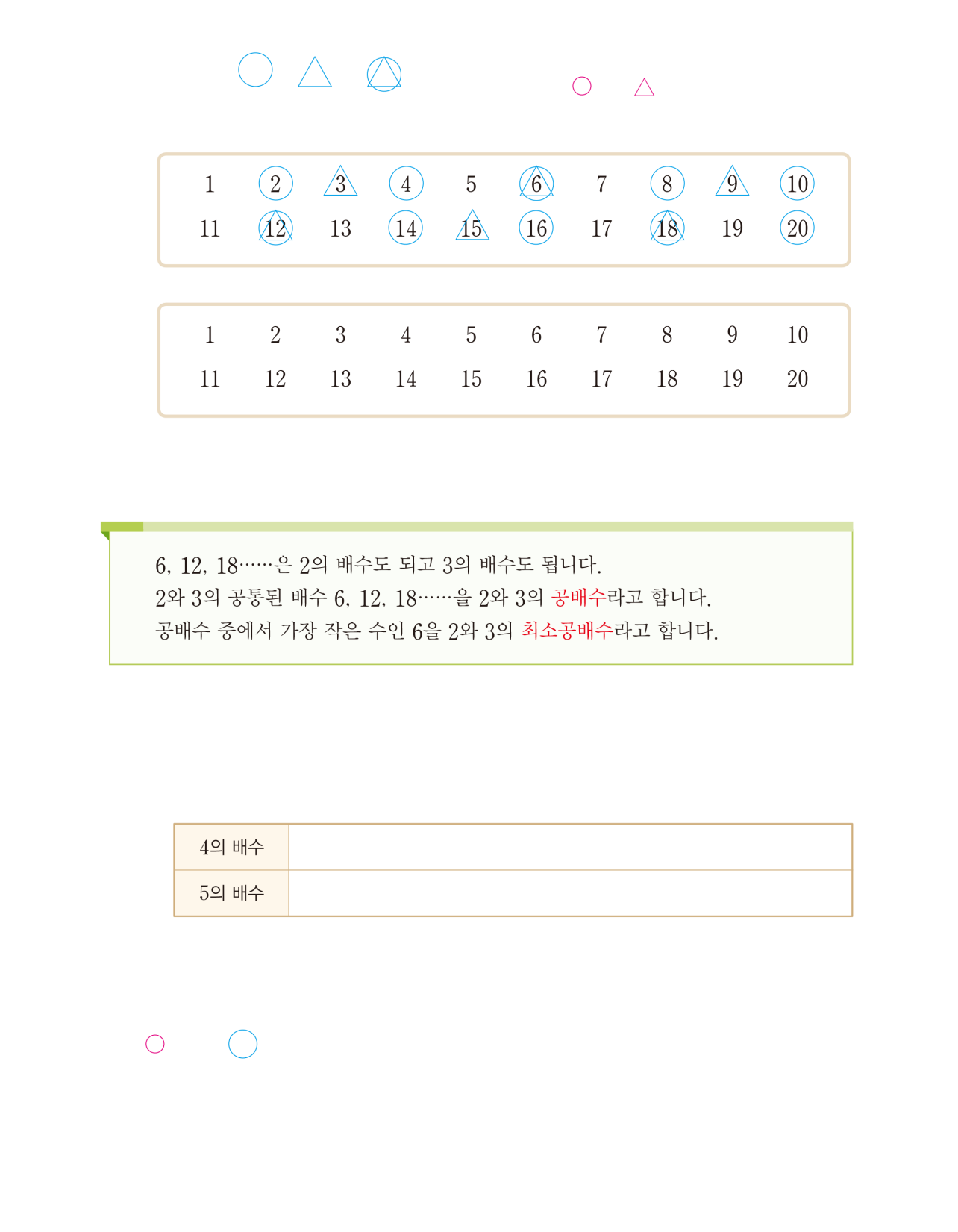 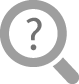 ◯표, △표가 모두 표시되어 있는 6, 12, 18입니다.
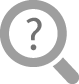 6입니다.
2와 3의 공통된 배수를 찾아보세요.
공통된 배수 중 가장 작은 수를 찾아보세요.
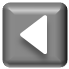 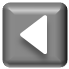 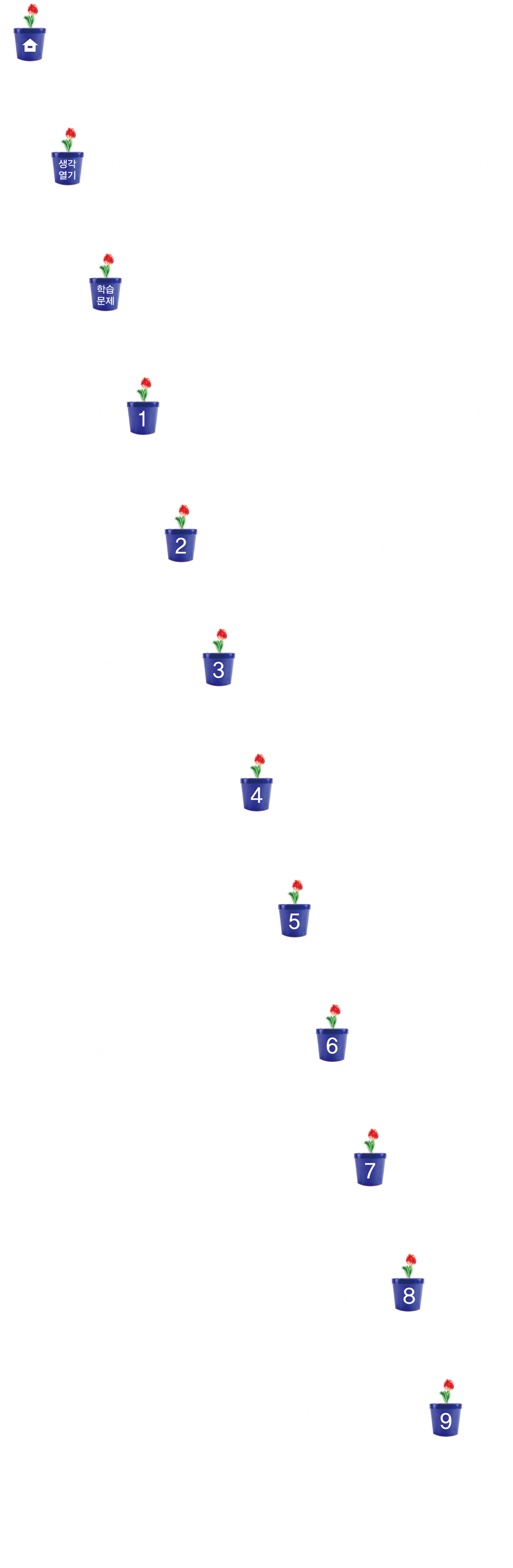 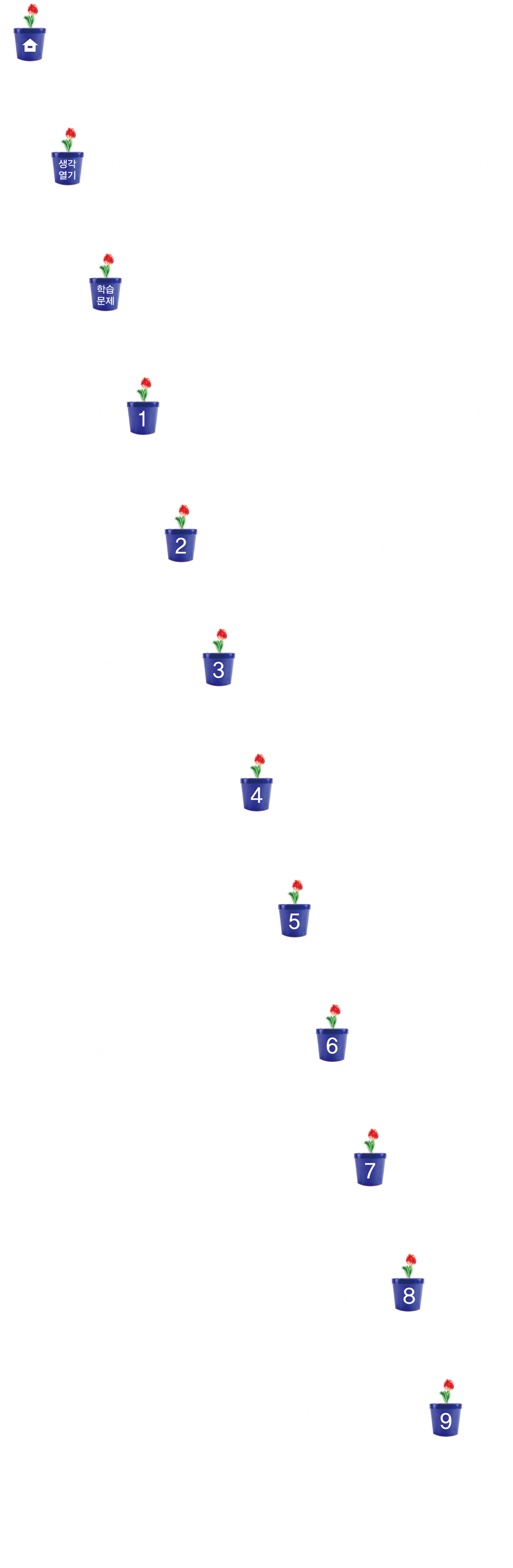 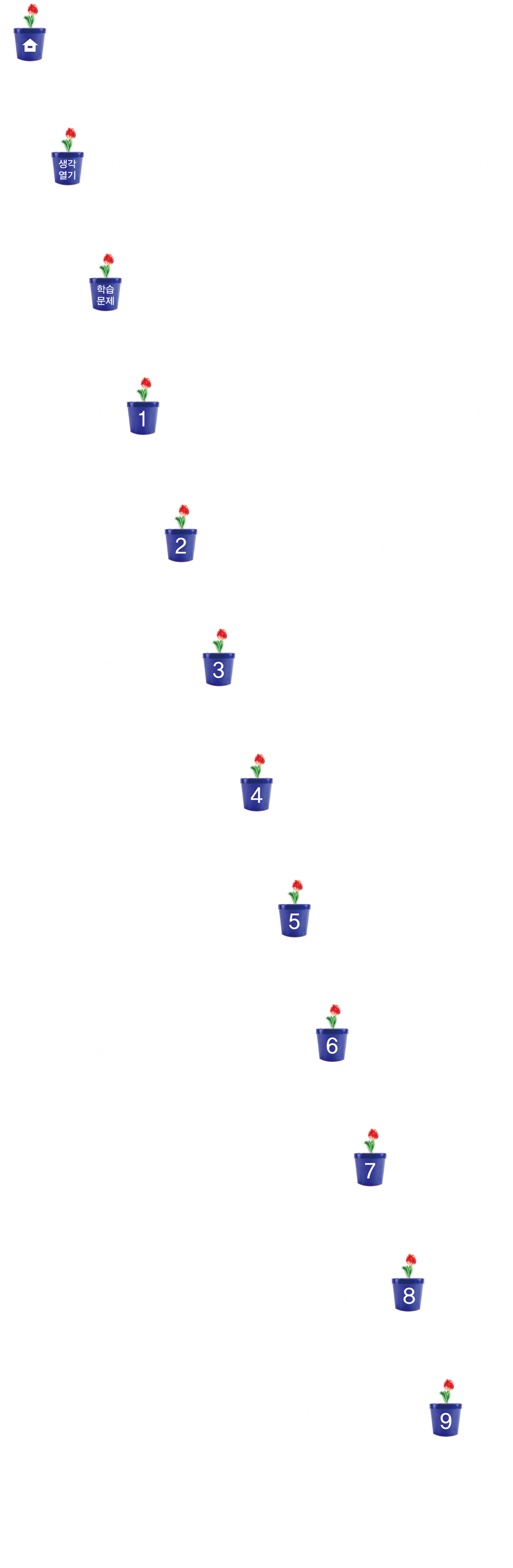 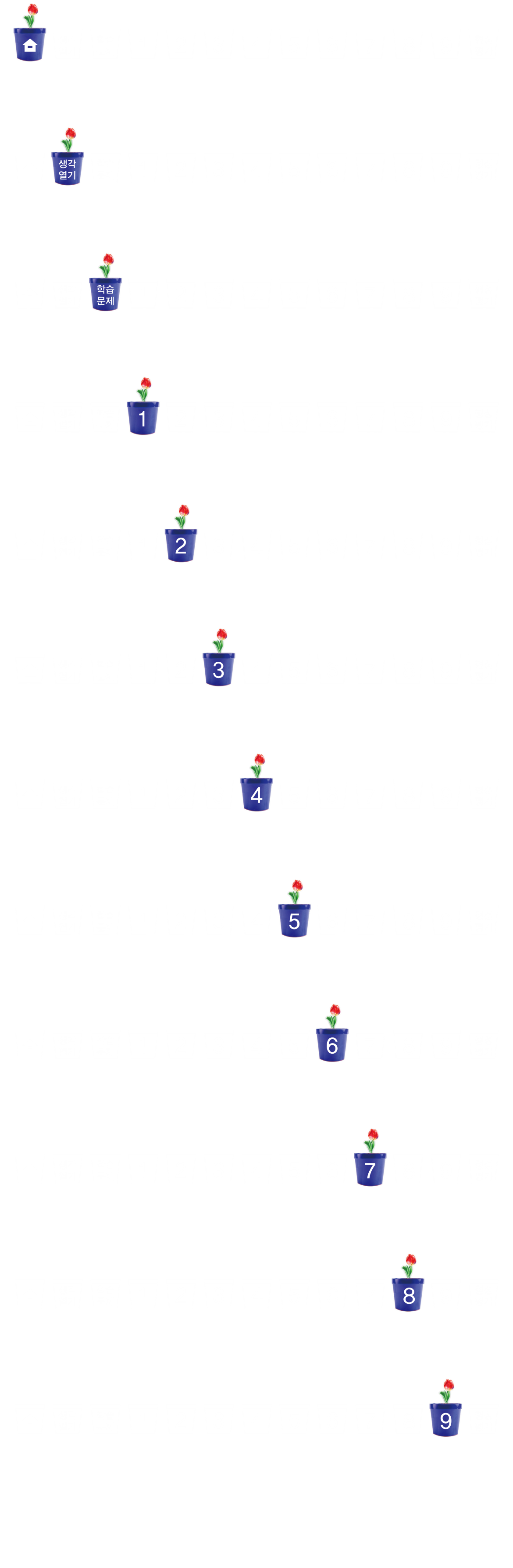 공통된 배수 찾아보기
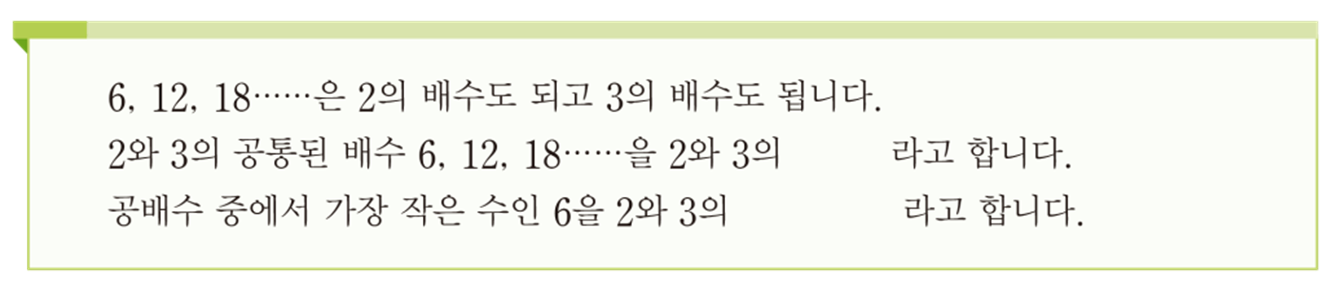 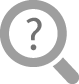 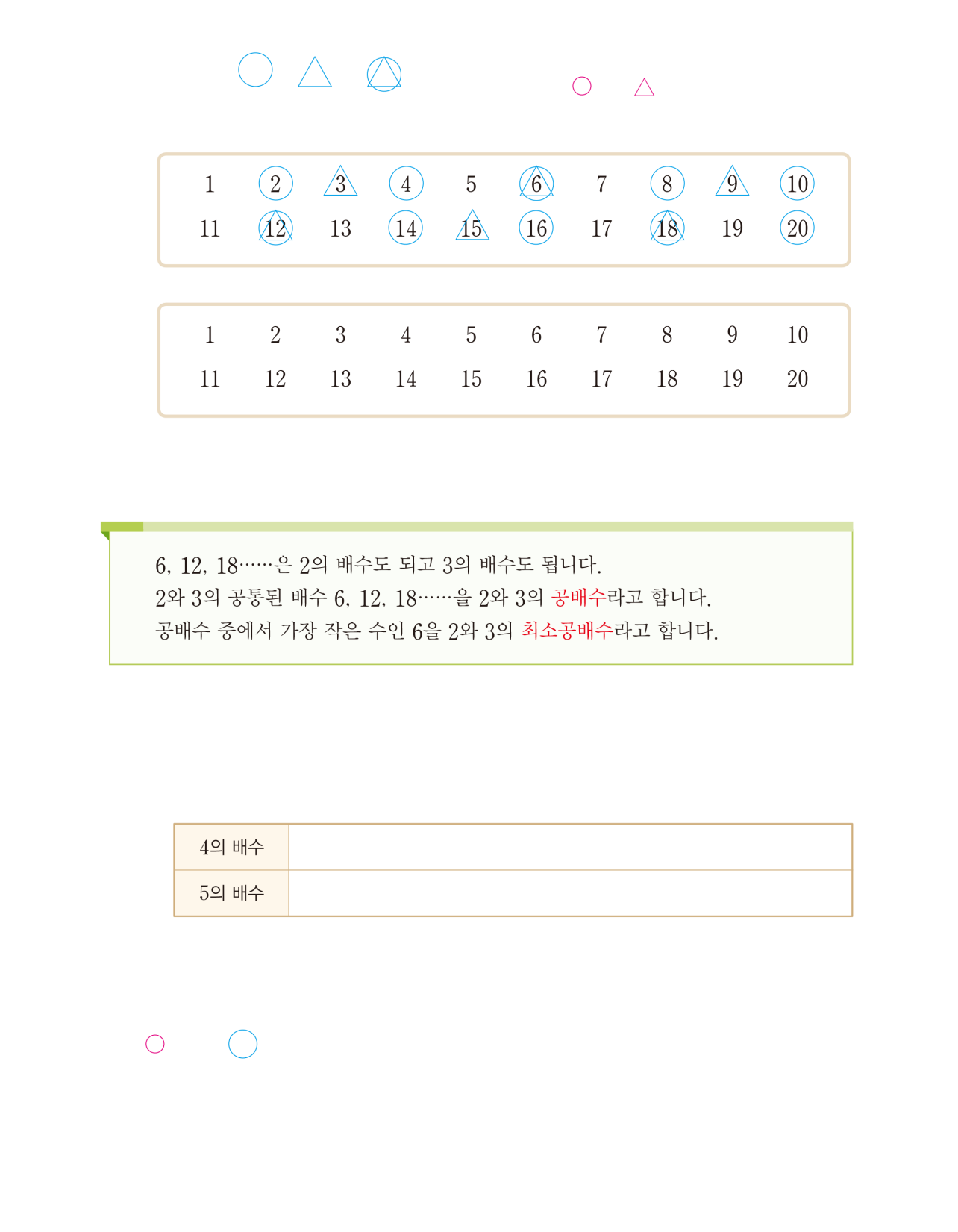 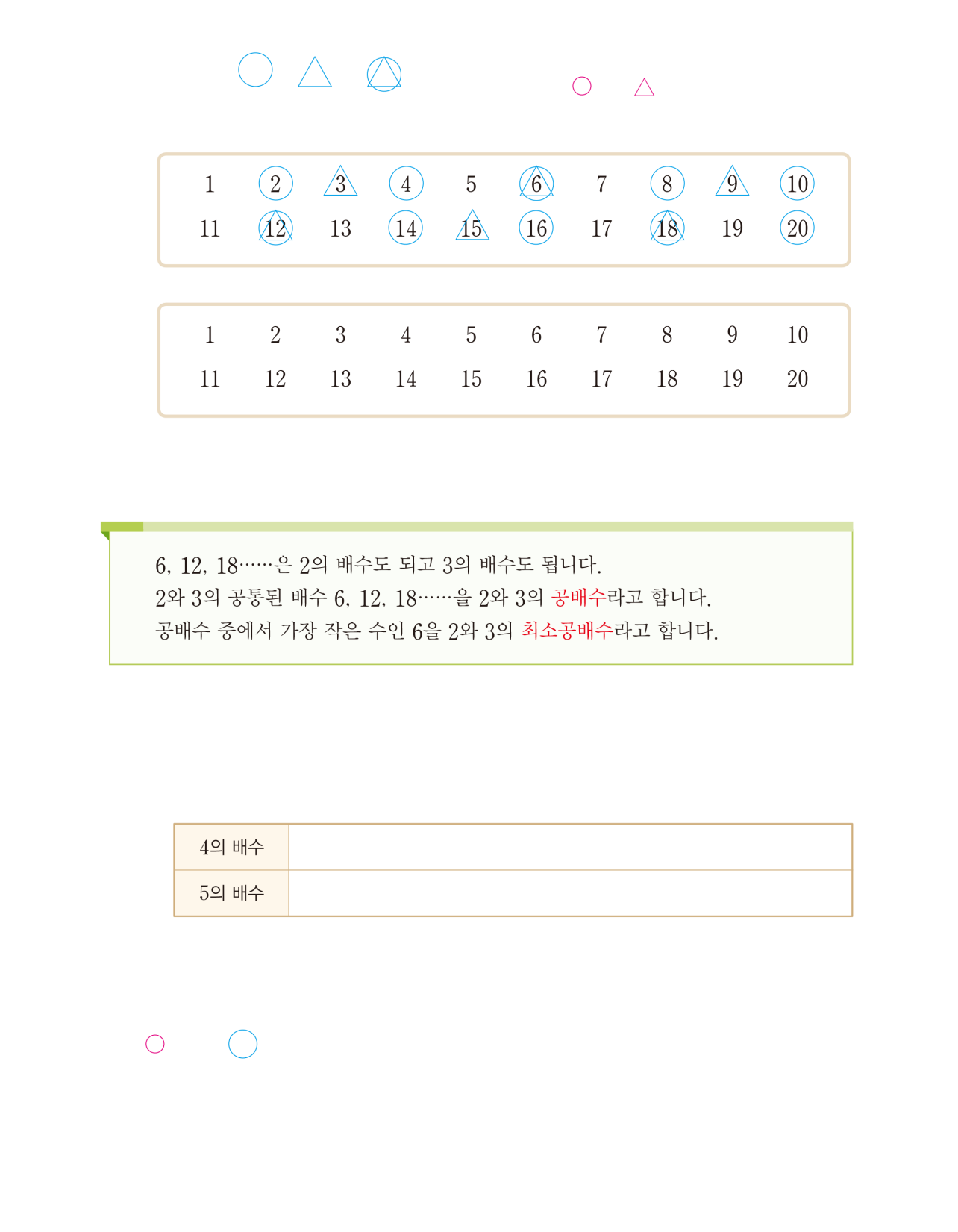 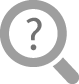 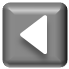 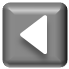 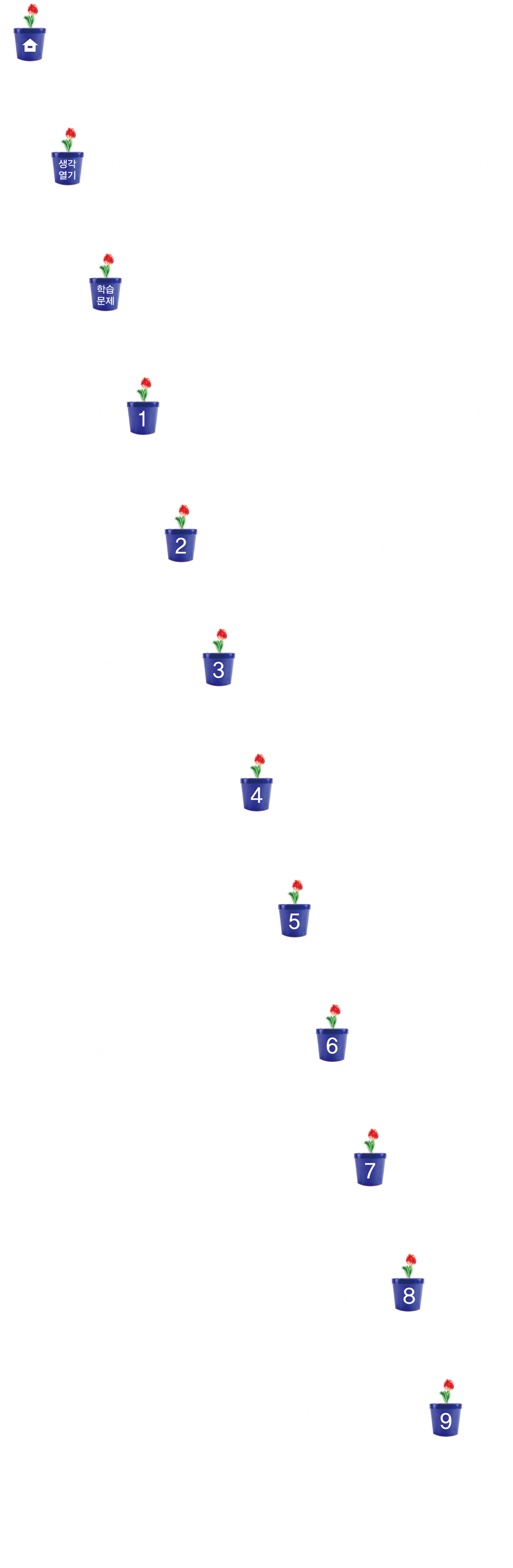 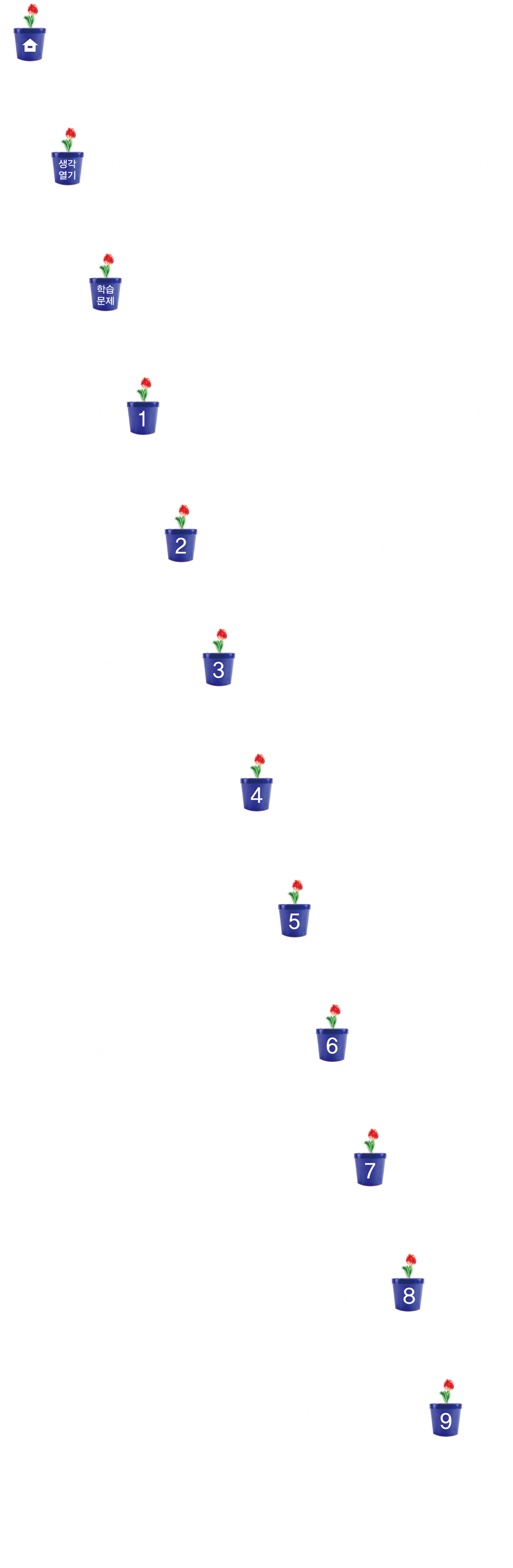 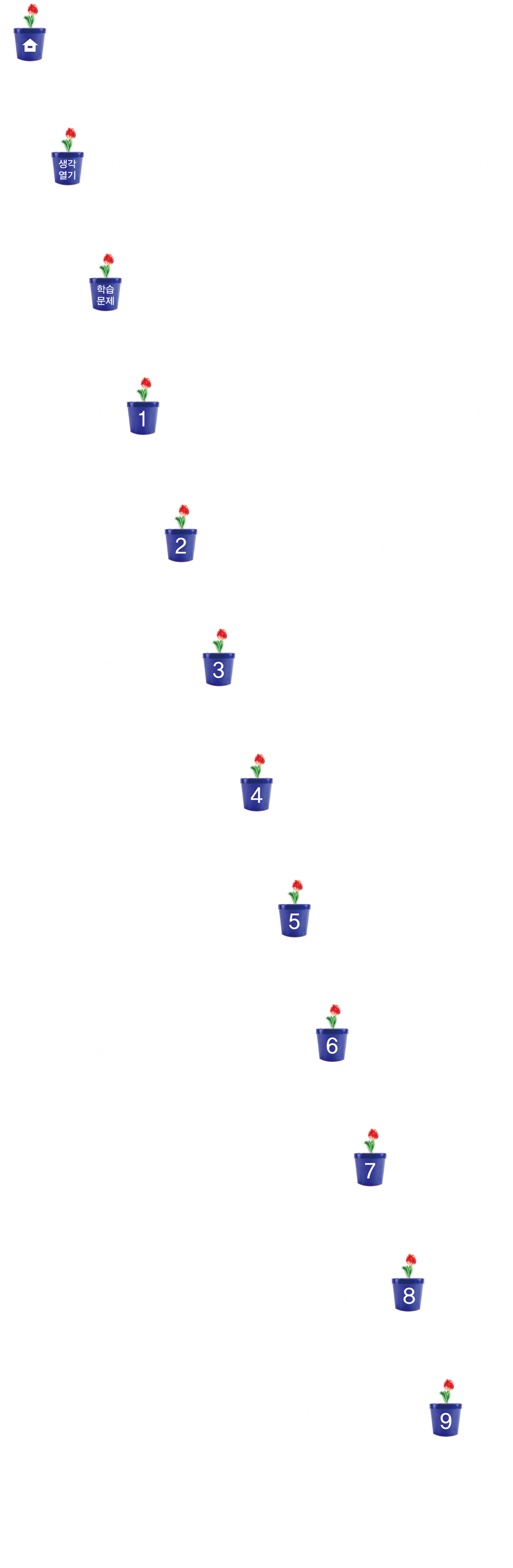 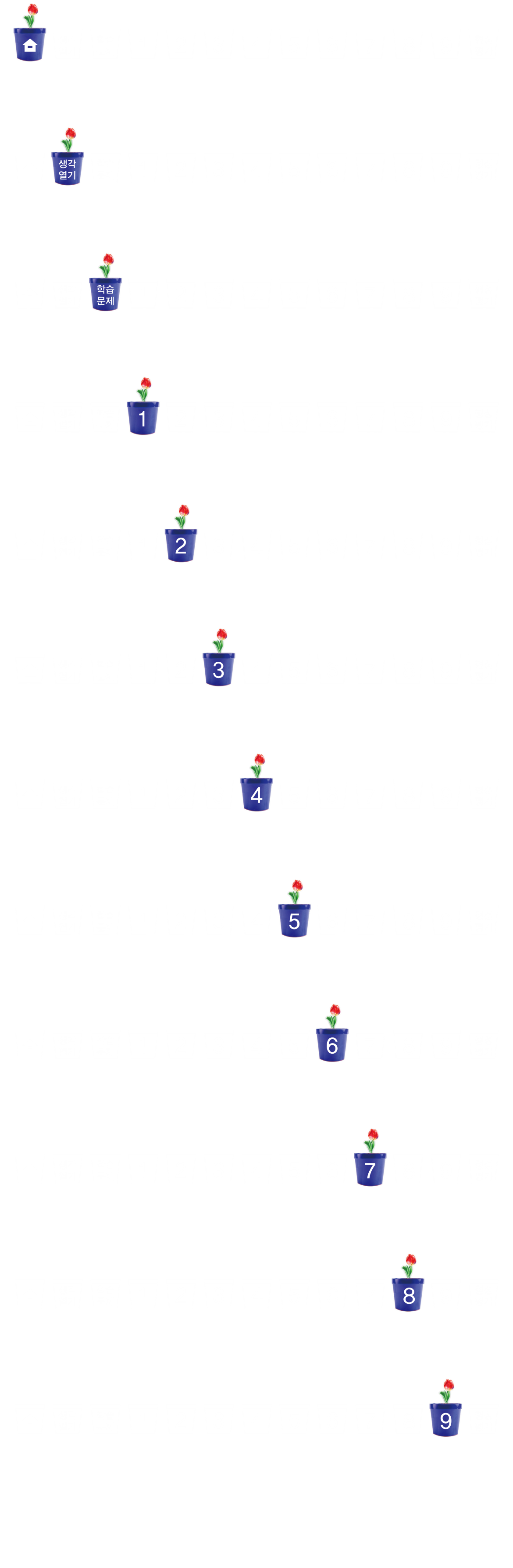 공배수와 최소공배수의 관계         설명하기
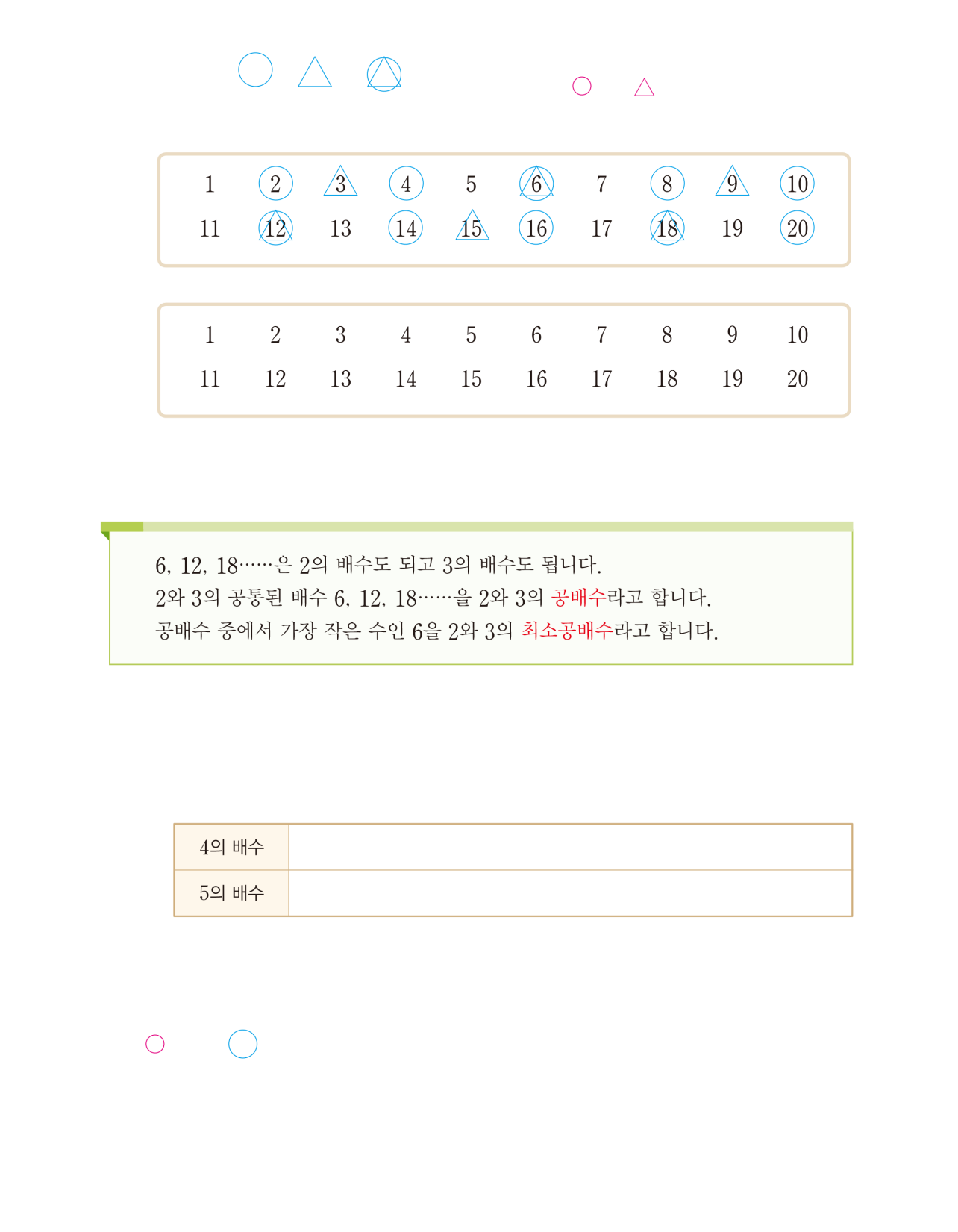 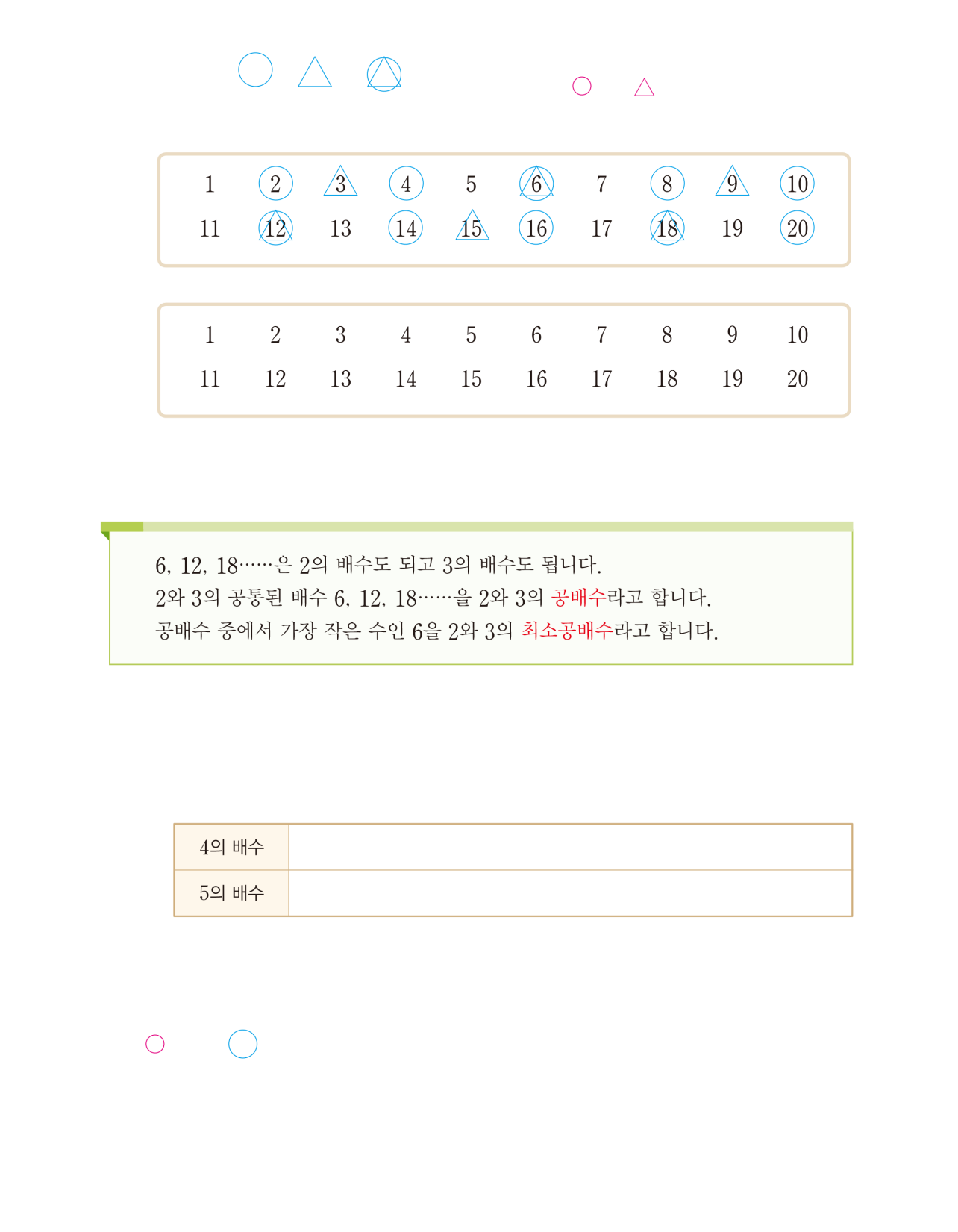 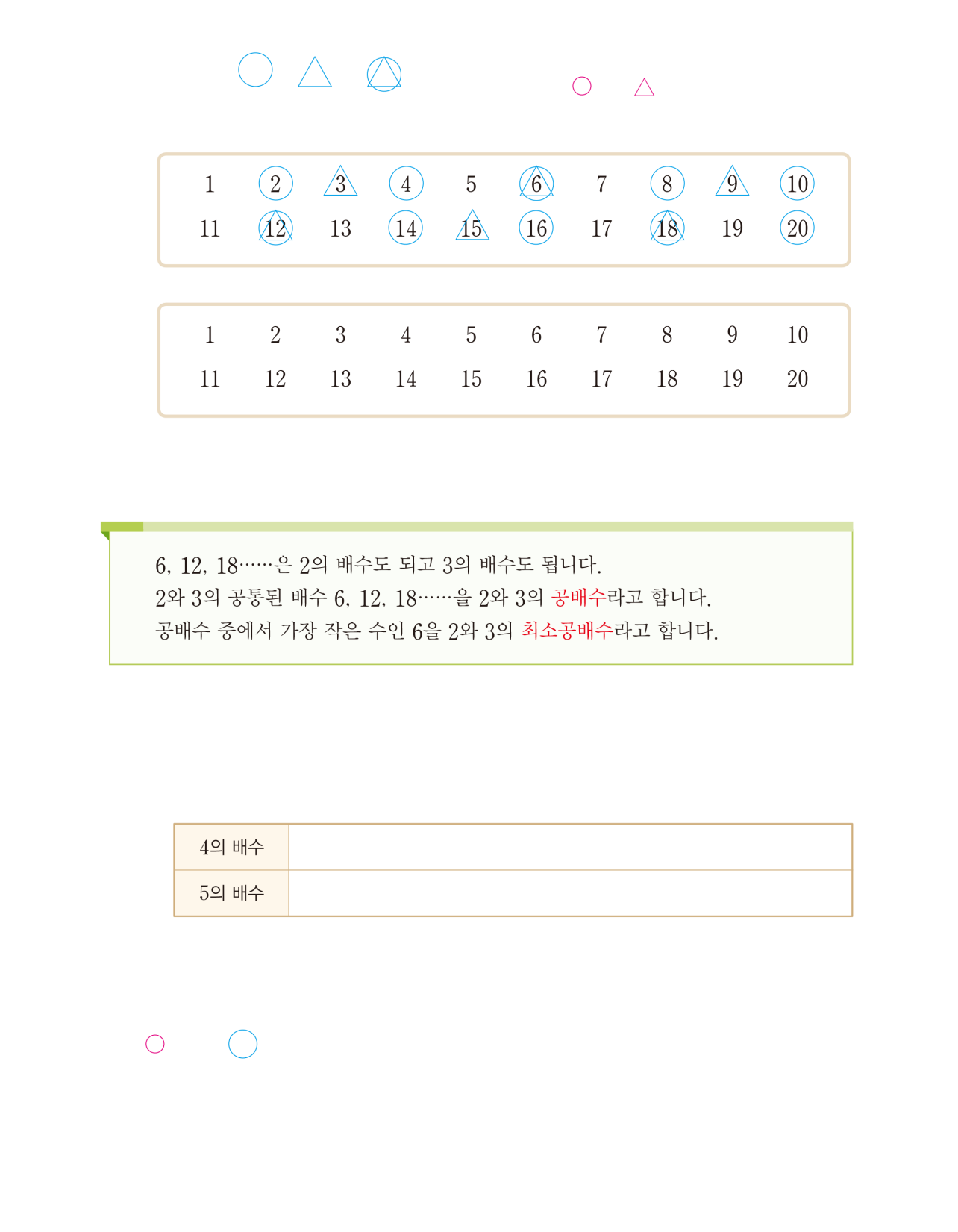 4, 8, 12, 16, 20, 24, 28, 32, 36, 40
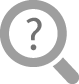 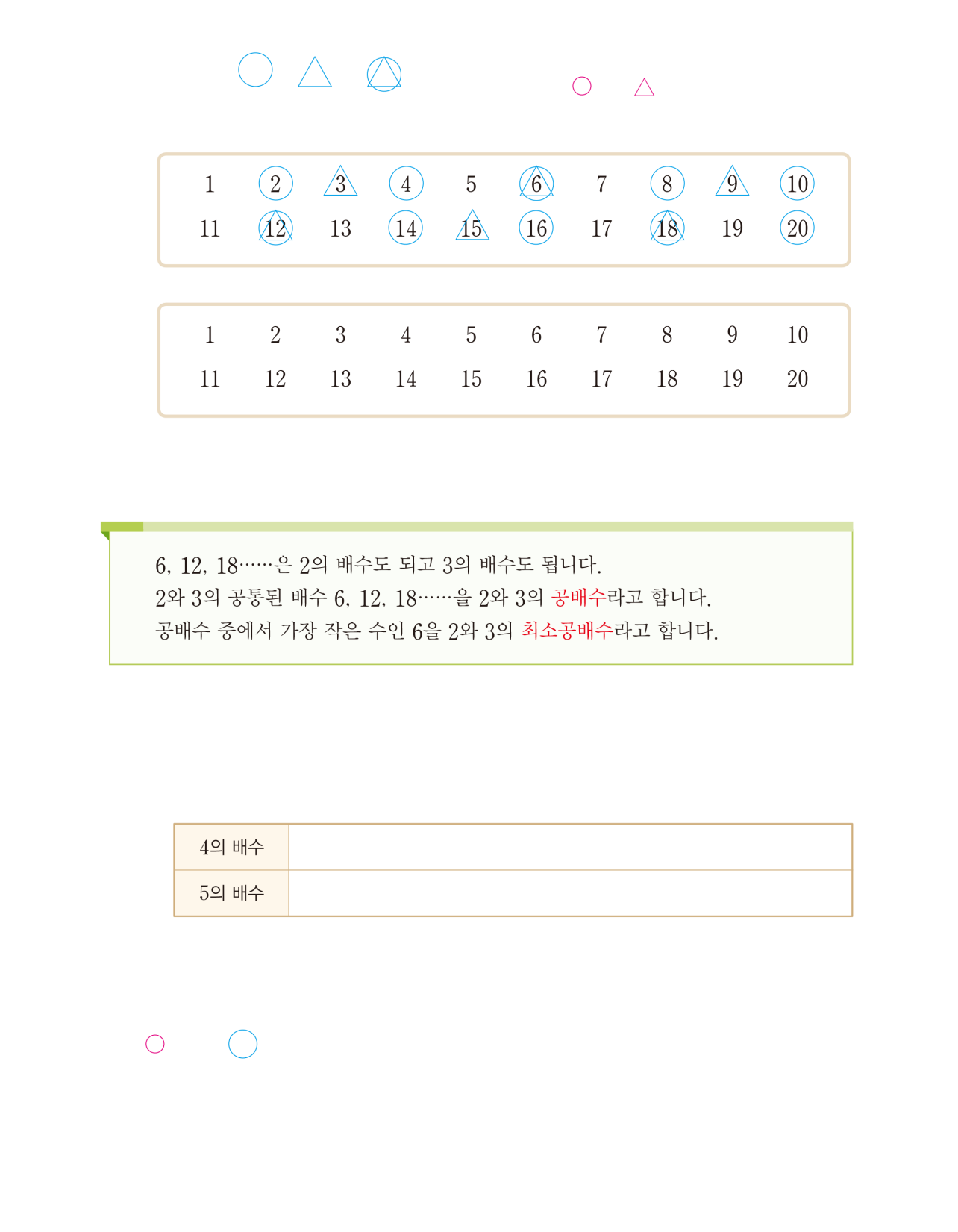 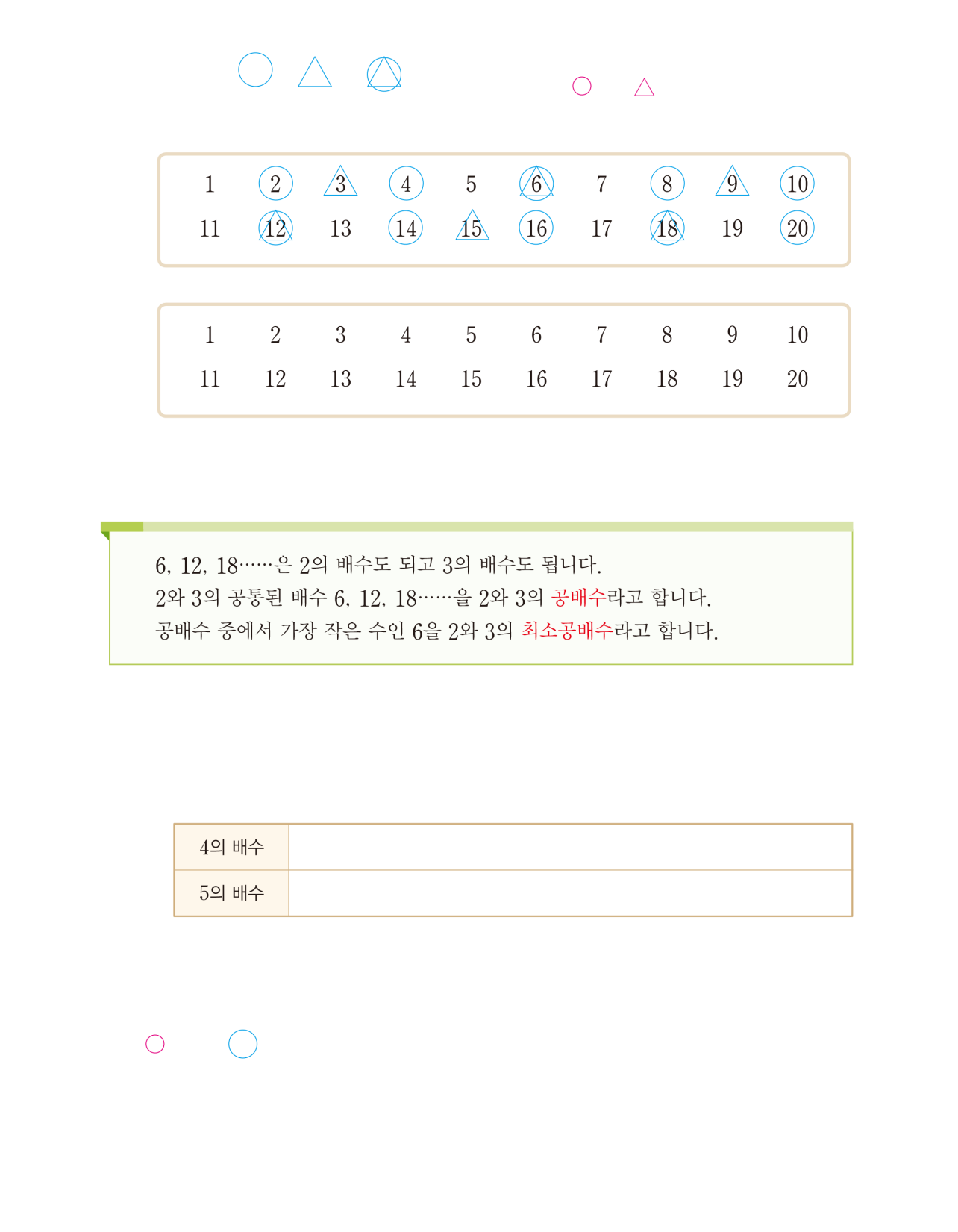 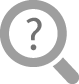 5, 10, 15, 20, 25, 30, 35, 40, 45, 50
4와 5의 최소공배수를 찾아봅시다.
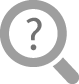 20, 40에 ○표 합니다.
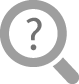 최소공배수는 20입니다. 20의 배수는 20, 40……입니다.
최소공배수를 찾고, 최소공배수의 배수를 구해 보세요.
4와 5의 배수를 각각 10개 써 보세요.
공배수를 모두 찾아 ◯표 하세요.
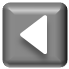 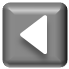 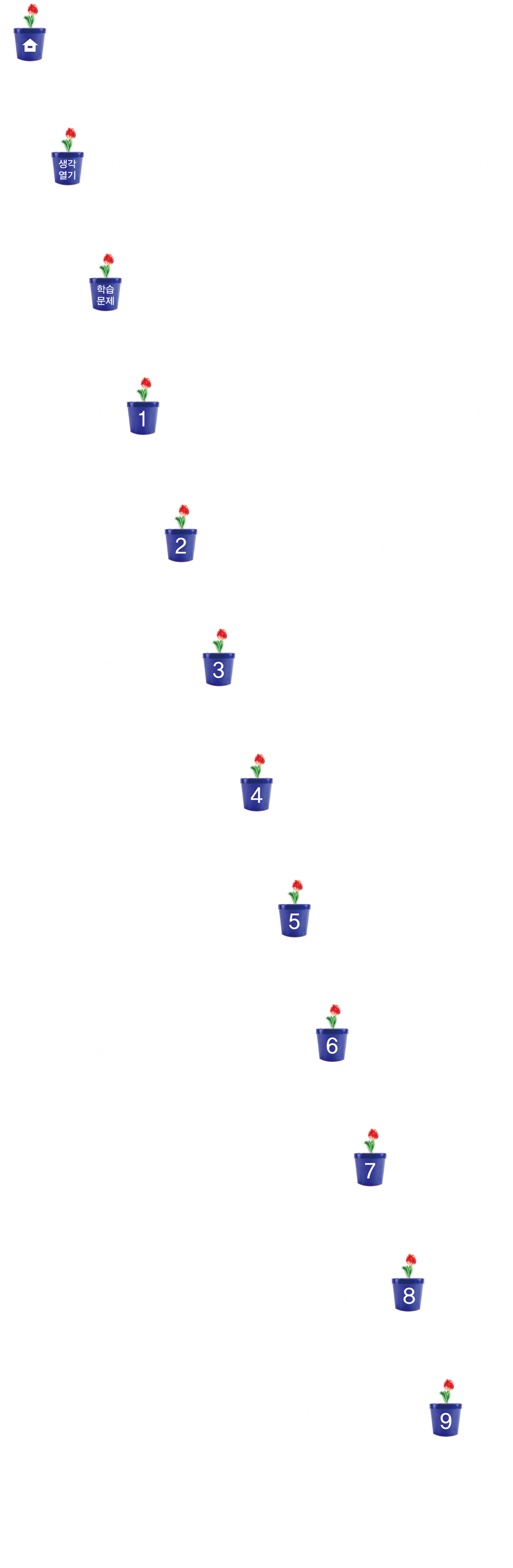 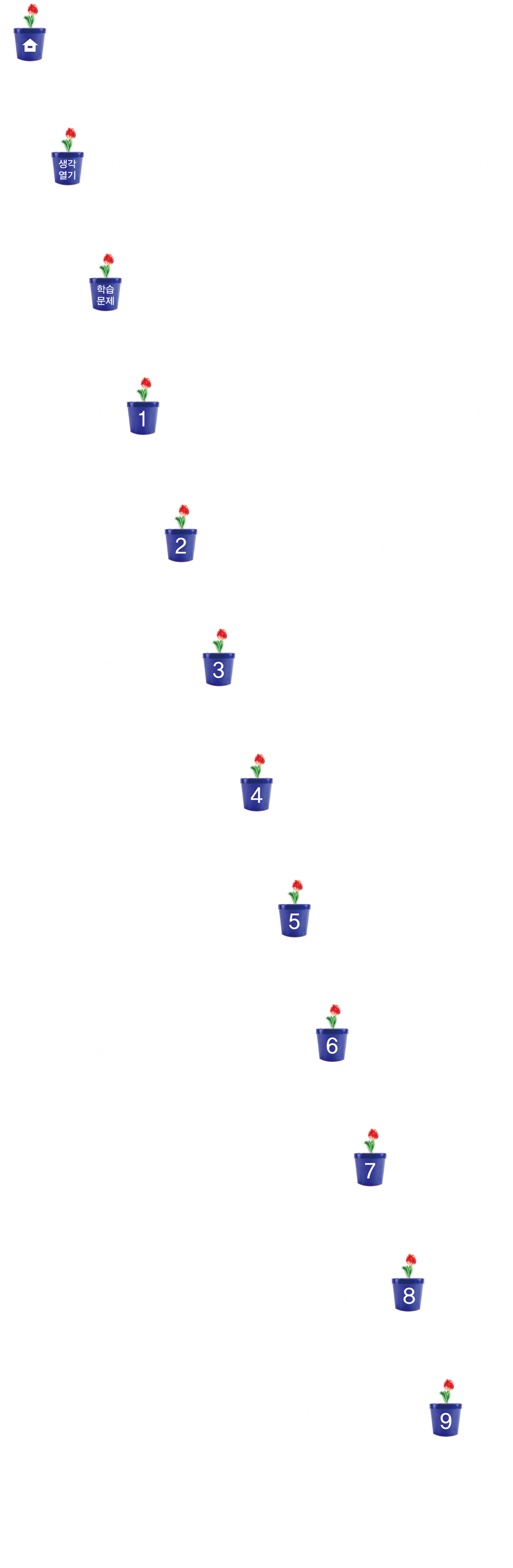 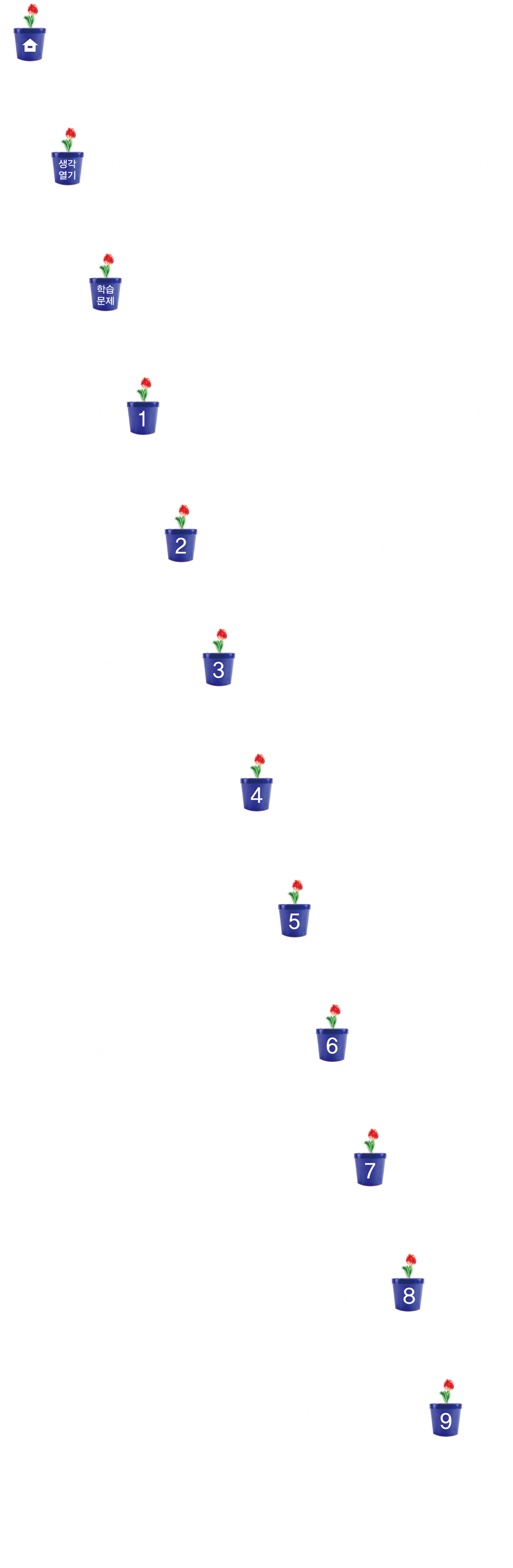 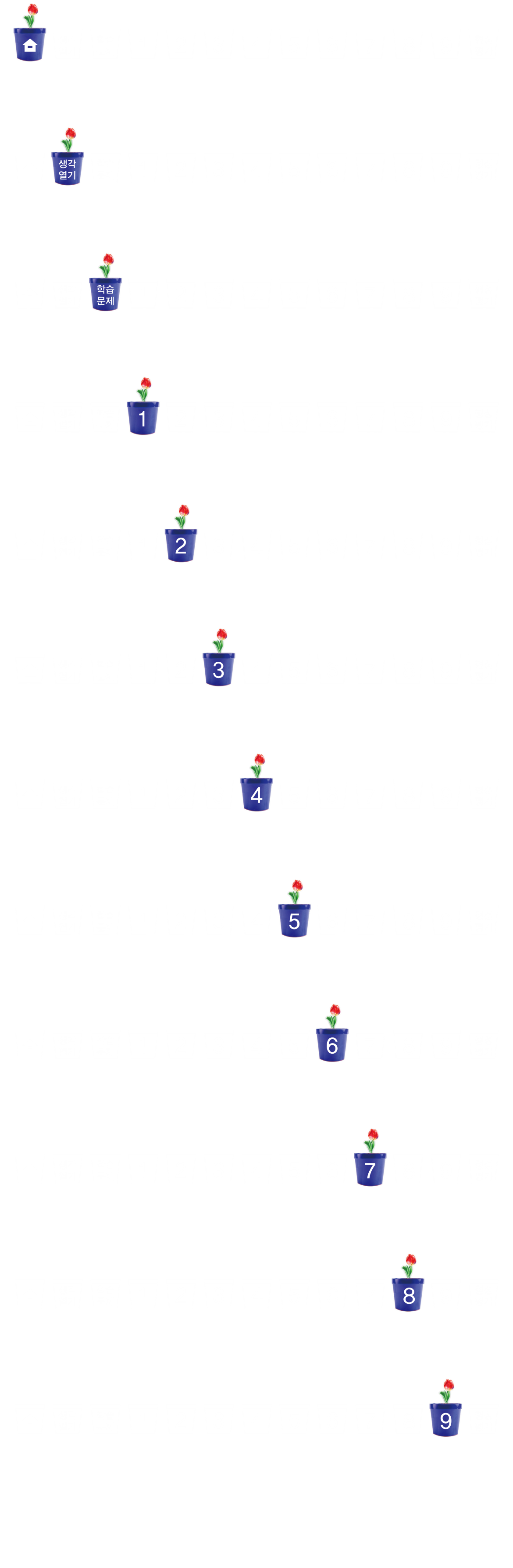 공배수와 최소공배수의 관계         설명하기
공배수 중에서 가장 작은 수가 최소공배수입니다.
최소공배수의 배수가 공배수입니다.
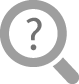 공배수와 최소공배수의 배수를 비교해 보세요.
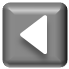 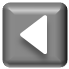 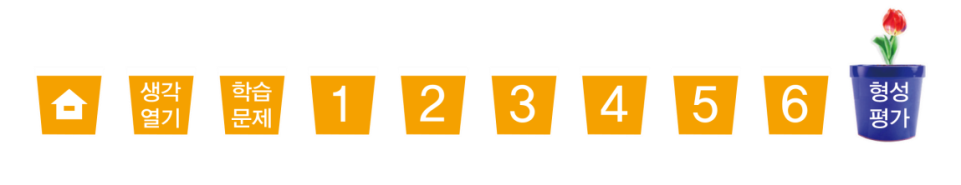 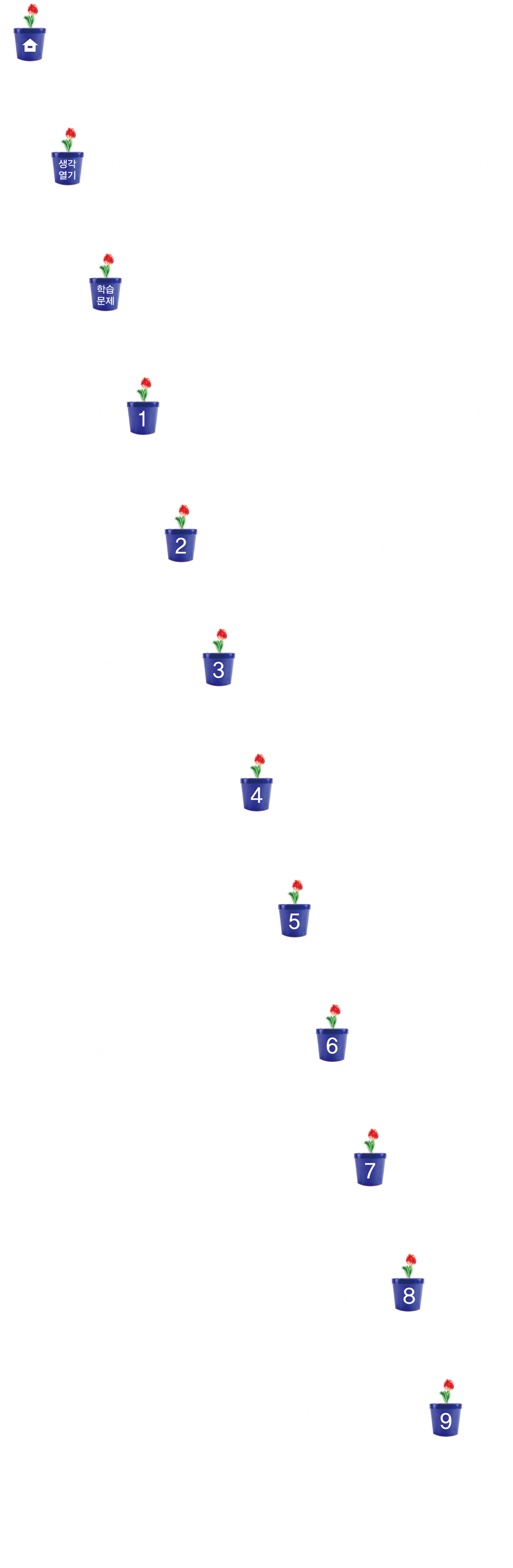 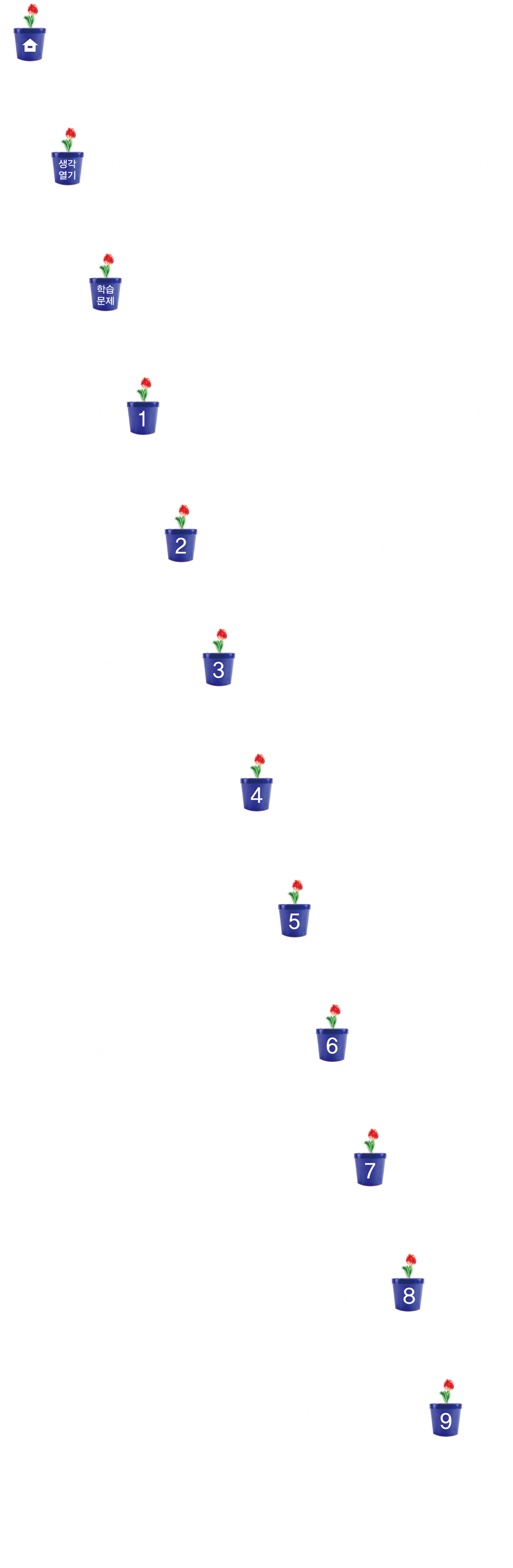 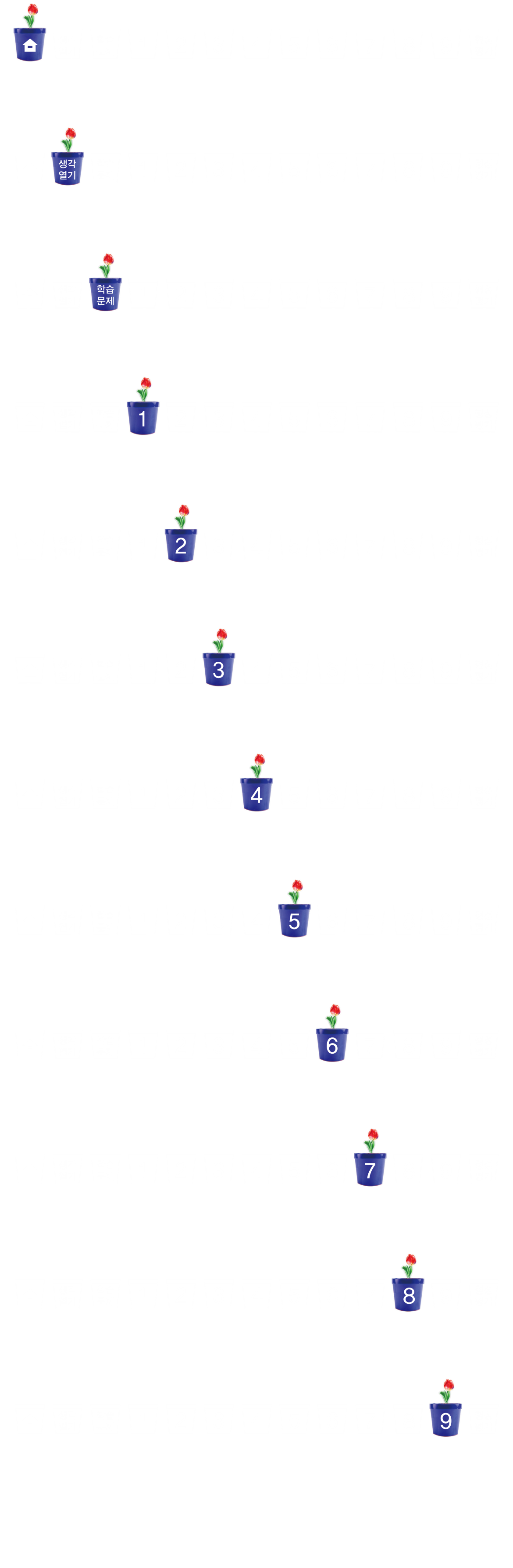 형성평가
문제 1.
2와 4의 공배수와 최소공배수를 구해 보세요.
공배수           (                          )
최소공배수    (                          )
4, 8, 12……
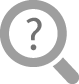 4
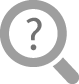 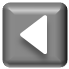 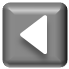 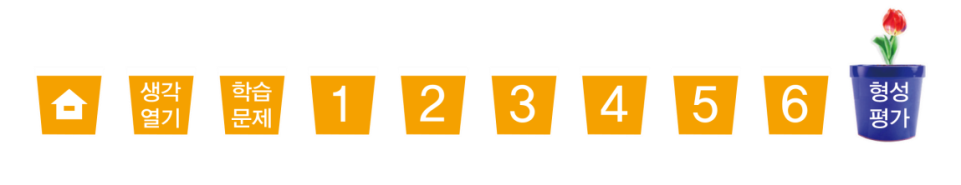 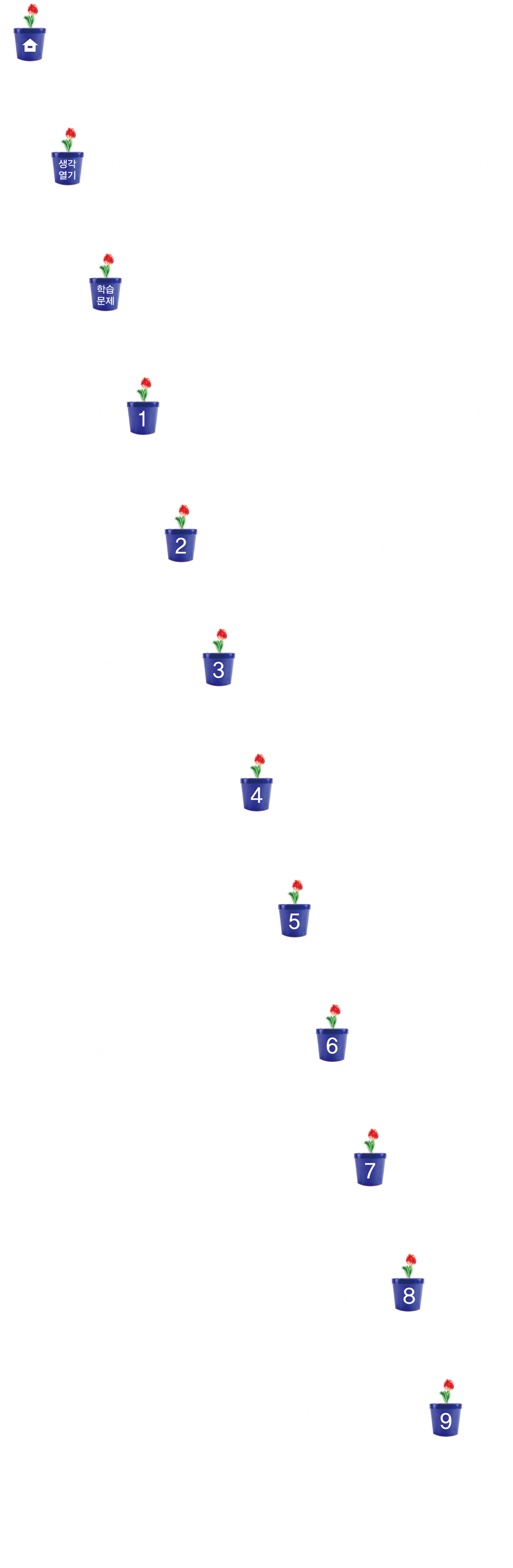 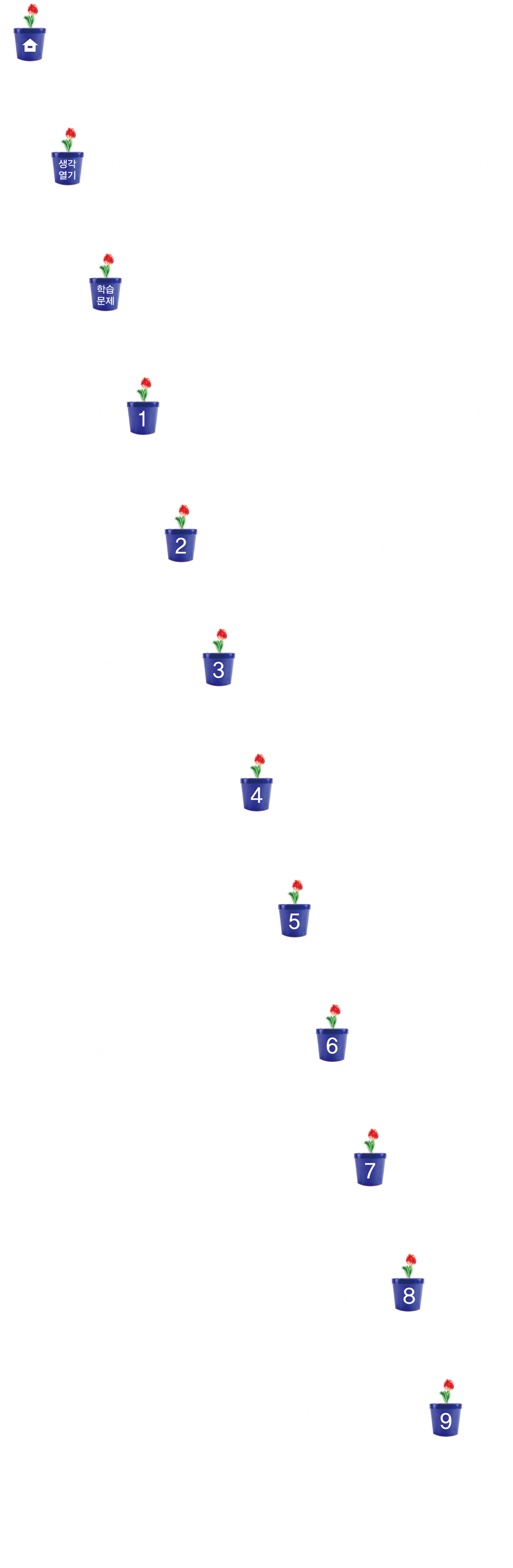 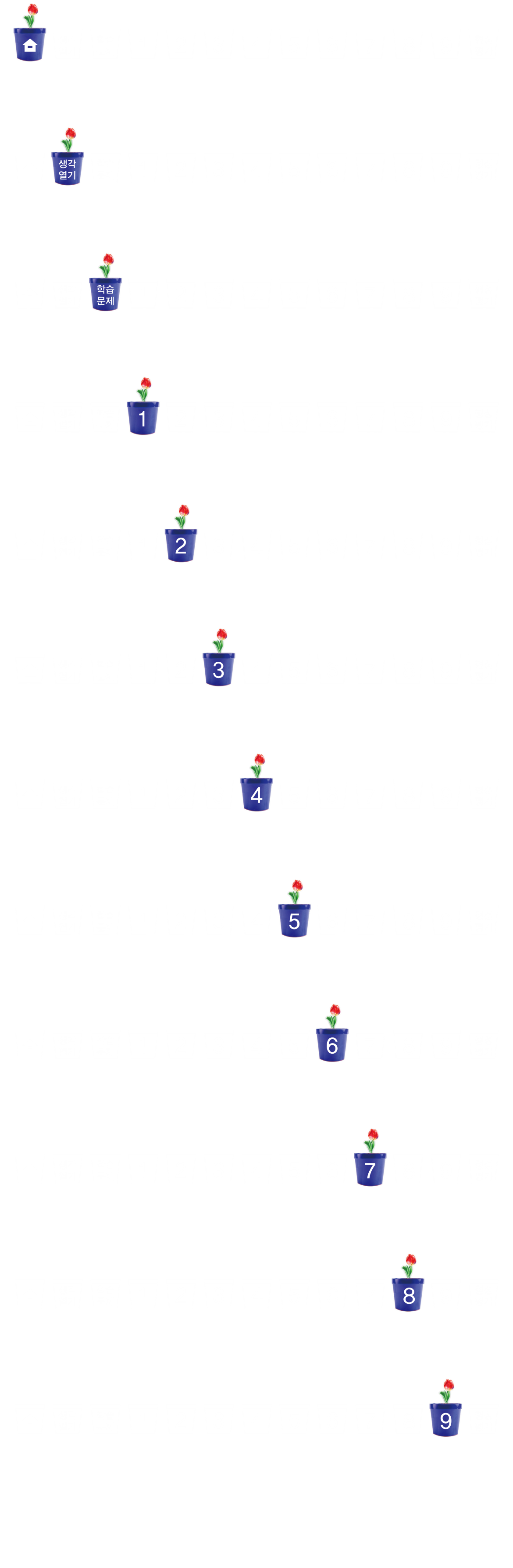 형성평가
문제 2.
6과 8의 최소공배수를 구하려고 합니다. 물음에 답하세요.
(1)  6과 8의 배수를 각각 10개 써 보세요.
(2)  위 (1)에서 6과 8의 공배수를 모두 찾아 ○표 하고, 최소공배수를 구해    보세요.
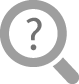 6, 12, 18, 24, 30, 36, 42, 48, 54, 60
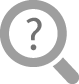 8, 16, 24, 32, 40, 48, 56, 64, 72, 80
최소공배수    (                     )
24
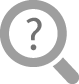 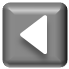 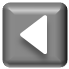 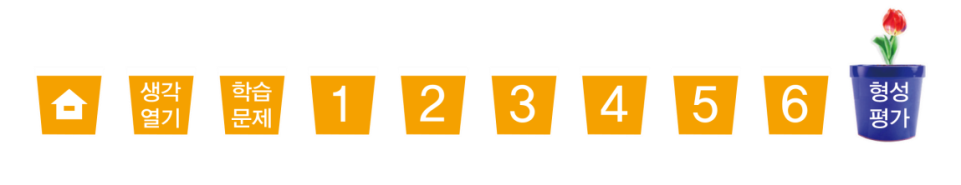 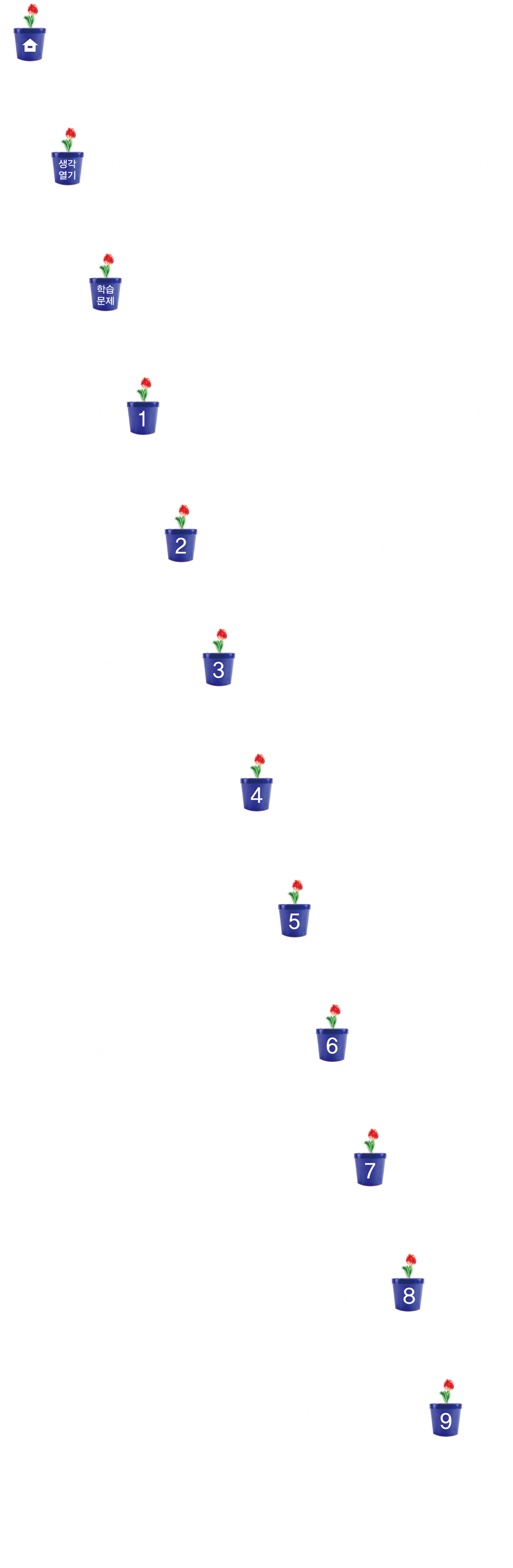 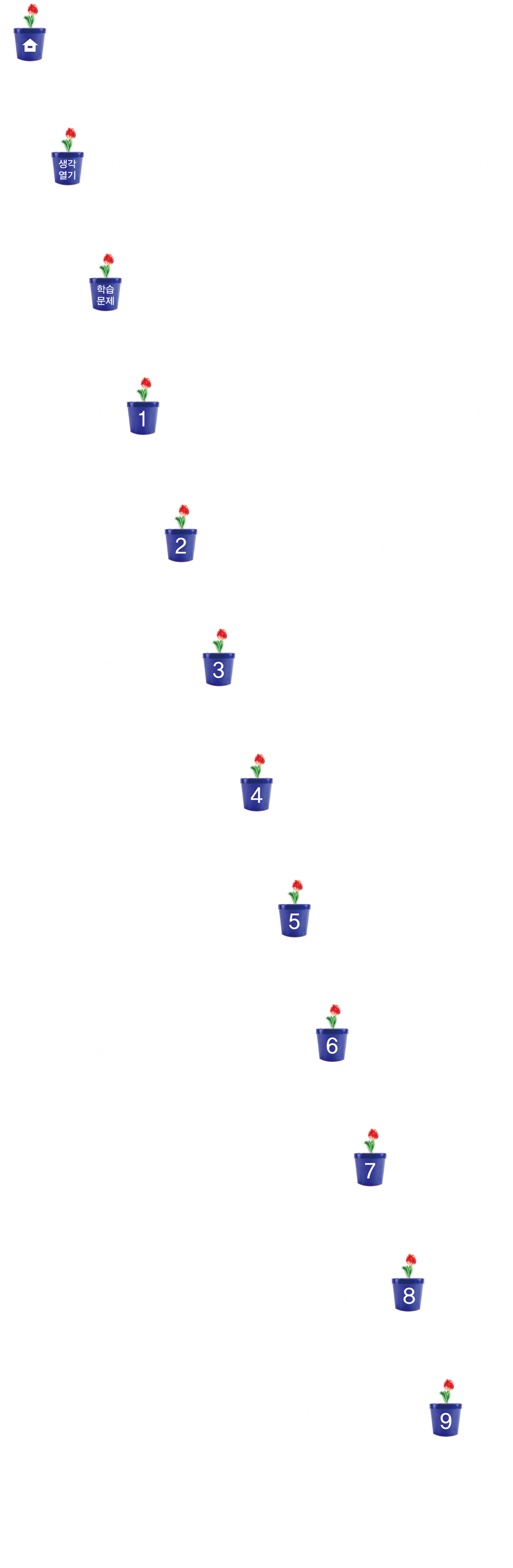 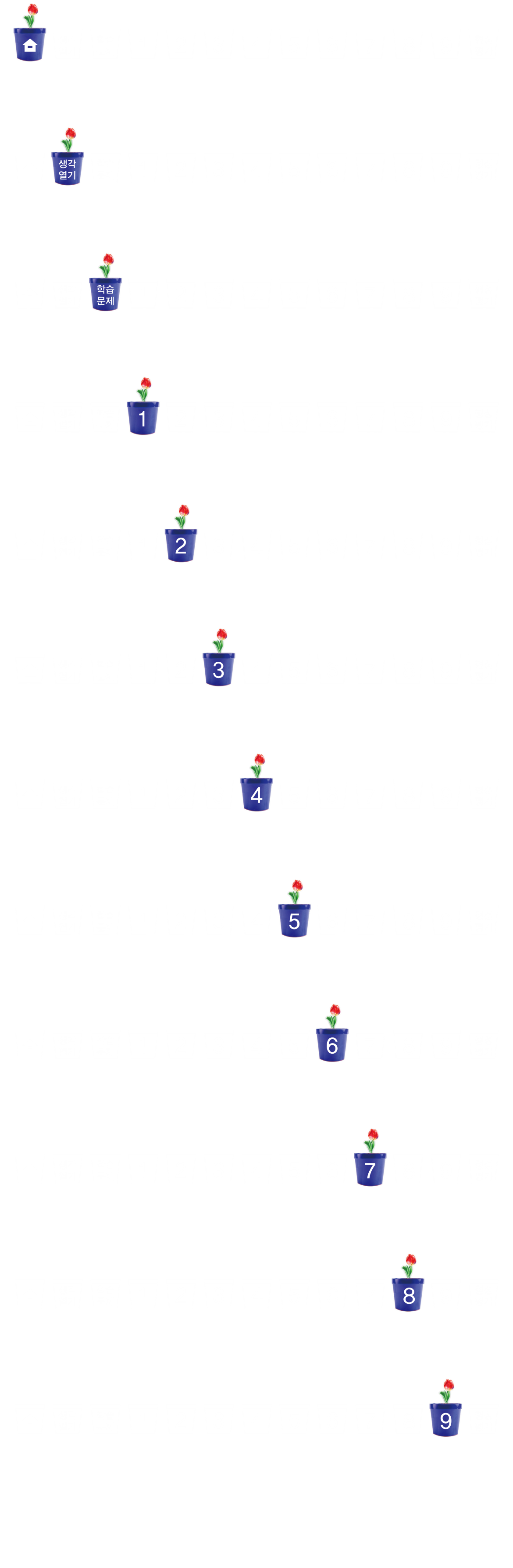 형성평가
문제 3.
50부터 100까지의 수 중에서 3의 배수이면서 4의 배수인 수를 모두 써 보세요.
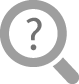 (                                   )
60, 72, 84, 96
3과 4의 공배수는 12이므로 50부터 100까지의 수 중에서 12의 배수인 수는 12×5=60, 12×6=72, 12×7=84, 12×8=96으로 60, 72, 84, 96 입니다.
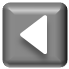 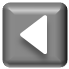 6차시
공배수와 최소공배수를 구해 볼까요
다음 시간에 배울 내용 알아보기
7
최소공배수를 구하는 
방법을 알아볼까요
차시
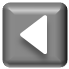